PERiLS PBL Profiling:
CLAMPS and CopterSonde UAS
Dr. Elizabeth Smith Research Meteorologist–NOAA National Severe Storms Laboratory
Affiliated Assistant Professor–OU School of Meteorology

Tyler Bell, Joshua Gebauer, Tony Segales – OU CIWRO
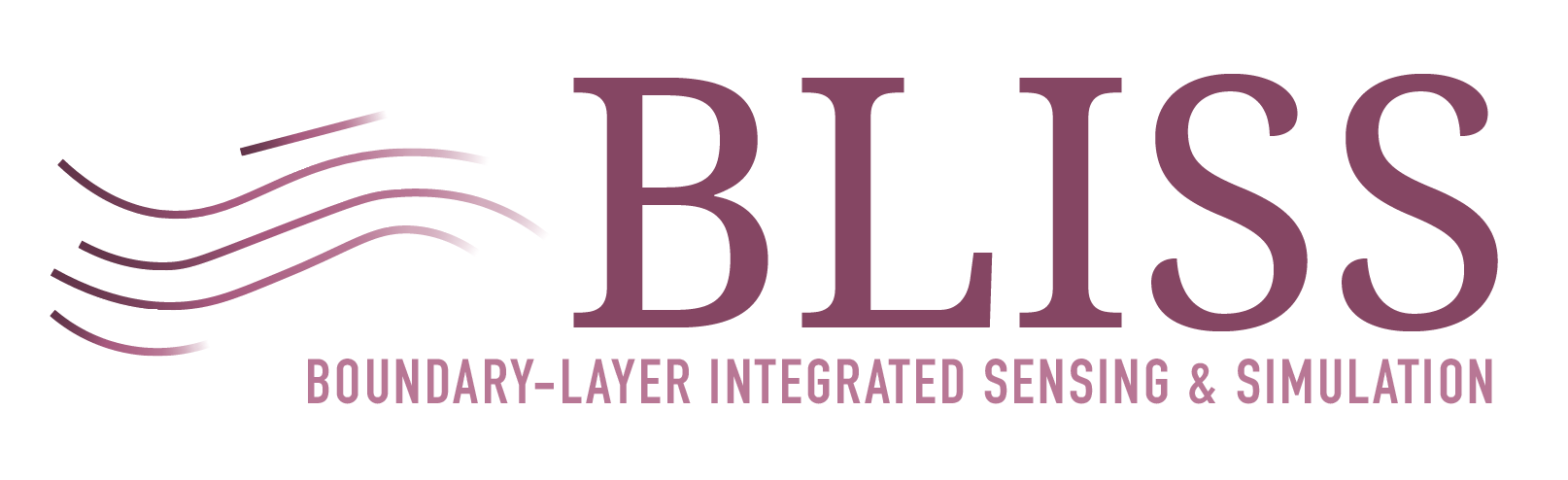 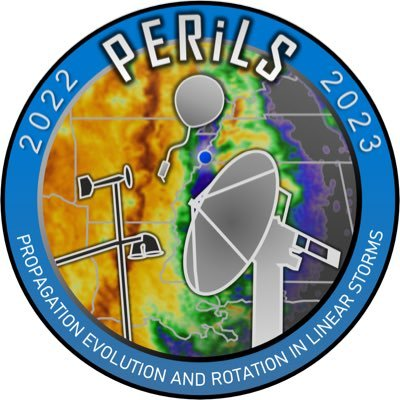 Our Context: PERiLS
Similar goals – understand storms and environments, etc – and building on VORTEX-SE lessons while going partly mobile to target quasi-linear convection systems (QLCSs)

Southeast US complexity invites innovation to meet mission needs:
Observation platforms
Observation strategies
Observation analysis products
VORTEX-USA/PERiLS
2015-2020 VORTEX-SouthEast
Cool season deployments of fixed facilities to North Alabama

Use these years of data to determine scales of motion and necessary observation spacing
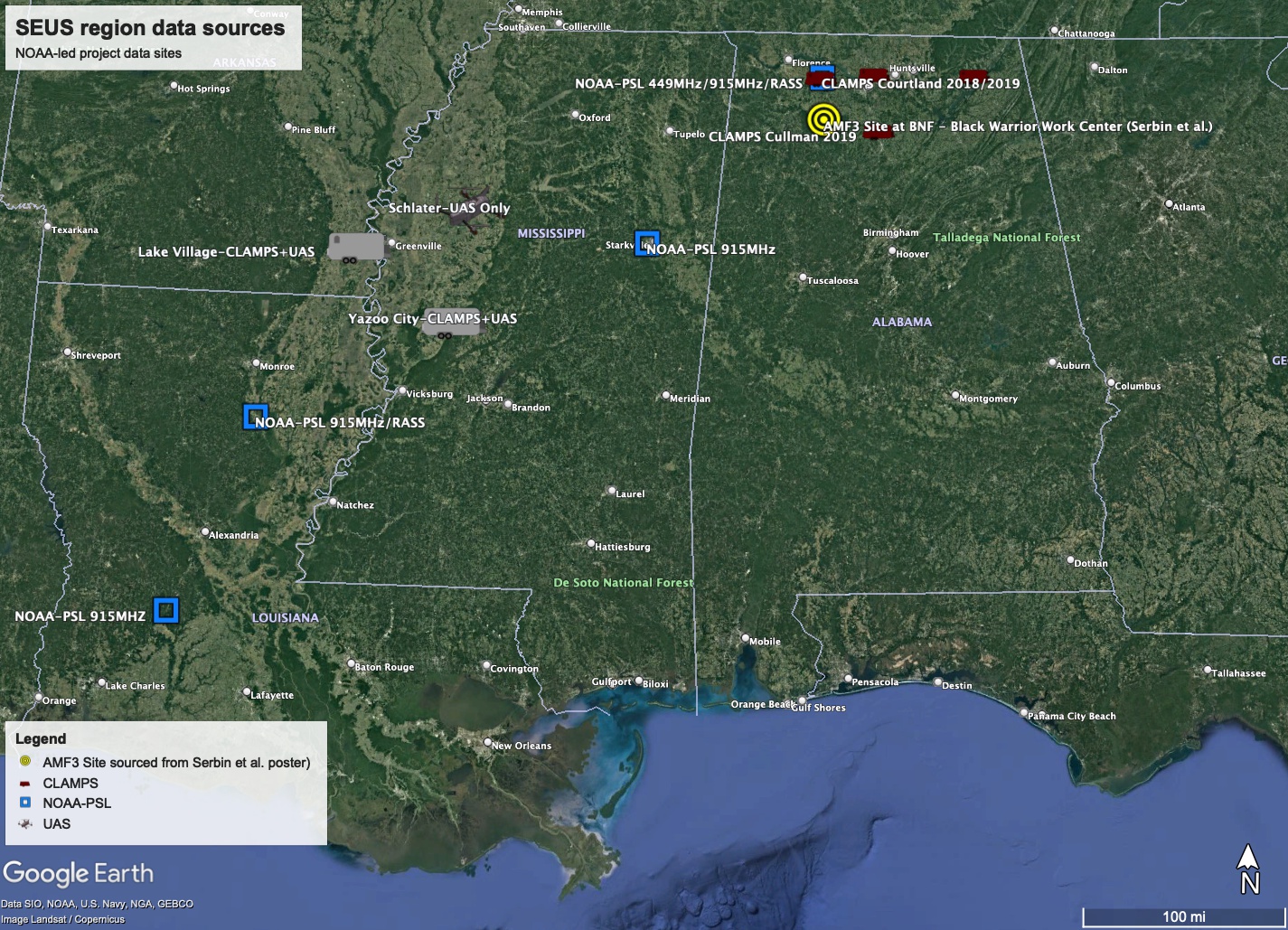 Innovation as motivation for PERiLS CONOPS
Need: network low-atmosphere observations in challenging environment of southeastern US

VORTEX-SE findings: above-surface variability critical, 2016-2019 remote sensor profiling obs suggested ~50 km min. spacing, 90 km spacing

PERiLS opportunity: deploy prototype network with network-in-network framework
Finer spacing within broader coarse deployment
Mix obs types; remote sensor types and UAS
Enables experiments with adaptable network concepts, testing data assimilation density needs, evaluating impacts of mixed obs networks, etc…
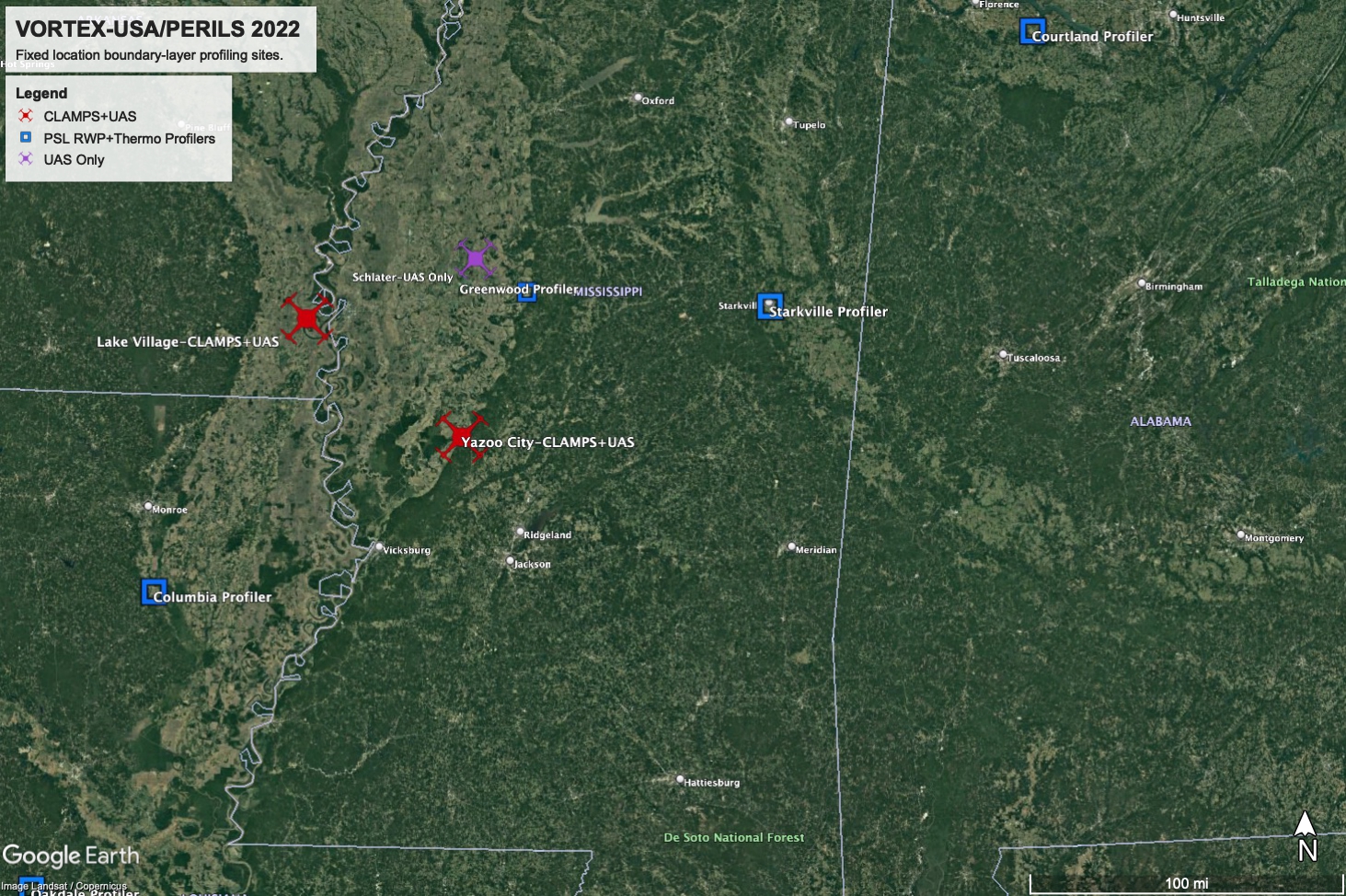 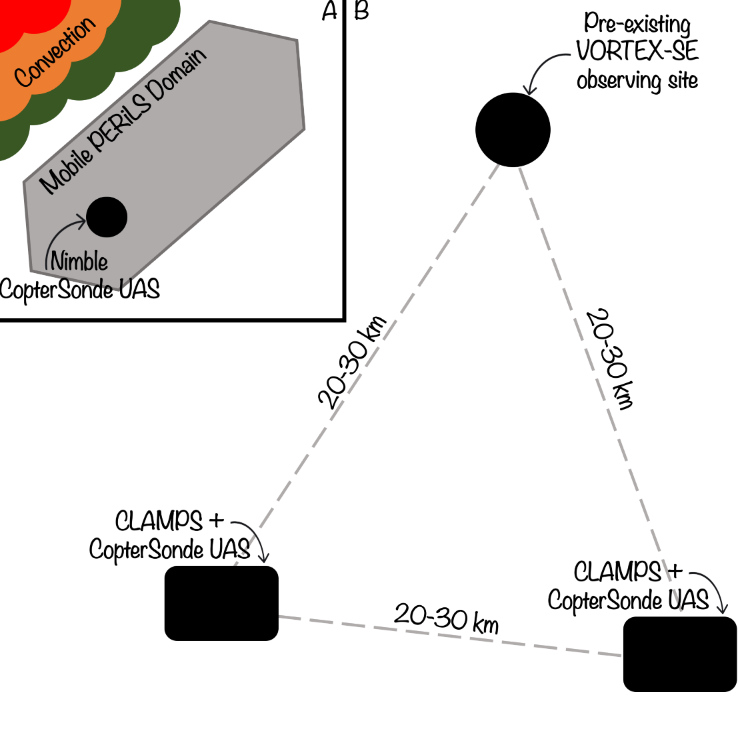 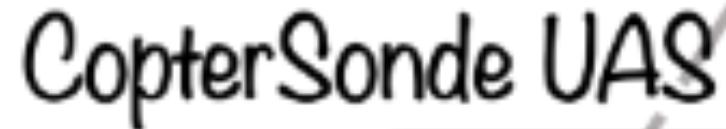 COA: 3 sites, 0–1.5km AGL	    0–5000 feet AGL
PERiLS as a next-generation observation network testbest
Innovation as motivation for PERiLS CONOPS
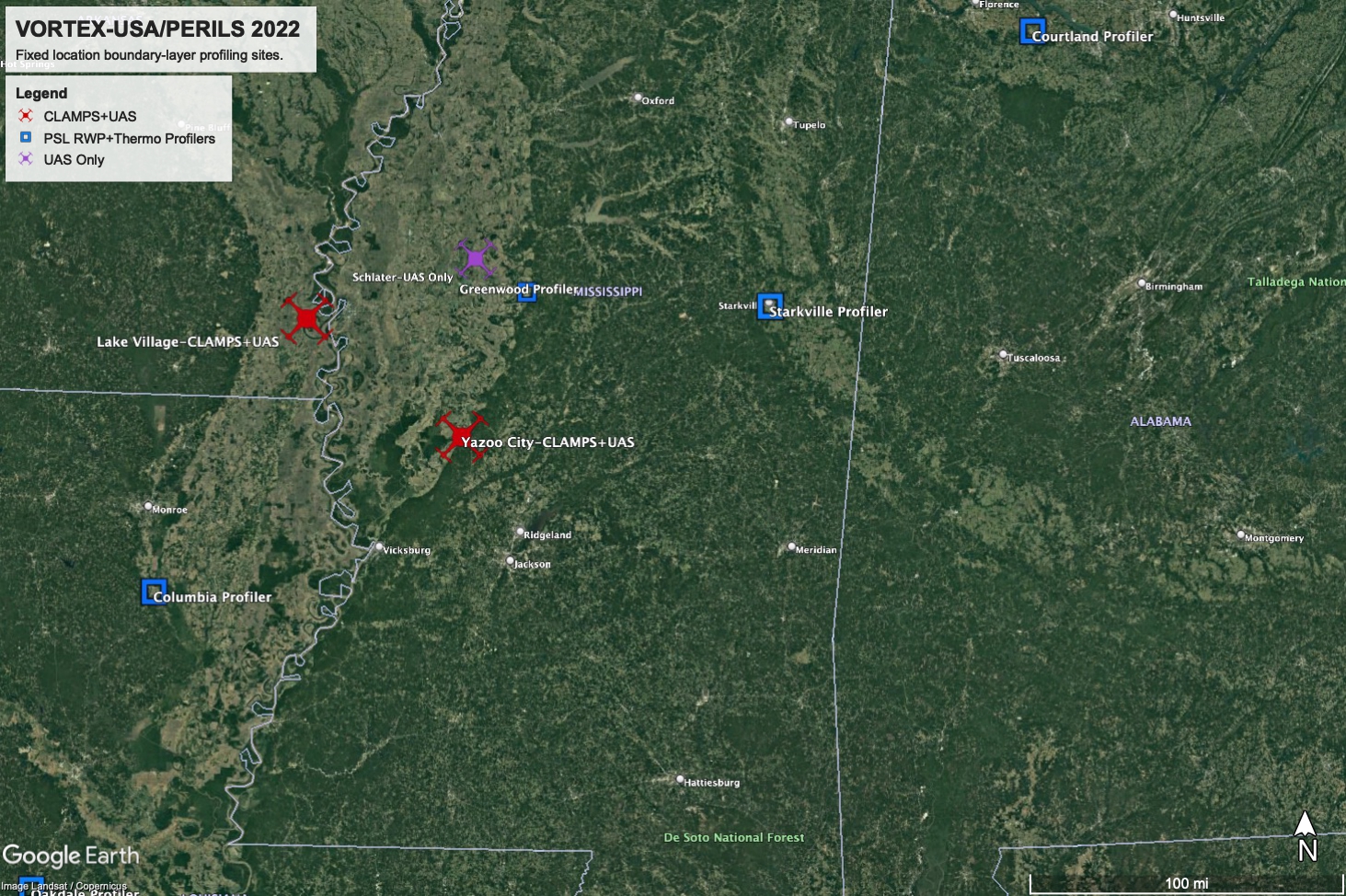 Need: network low-atmosphere observations in challenging environment of southeastern US

VORTEX-SE findings: above-surface variability critical 

PERiLS opportunity: deploy prototype network with network-in-network framework
Networked deployment strategy enables interesting analyses
Exploring development of products for future next-generation networks, including 3D networks
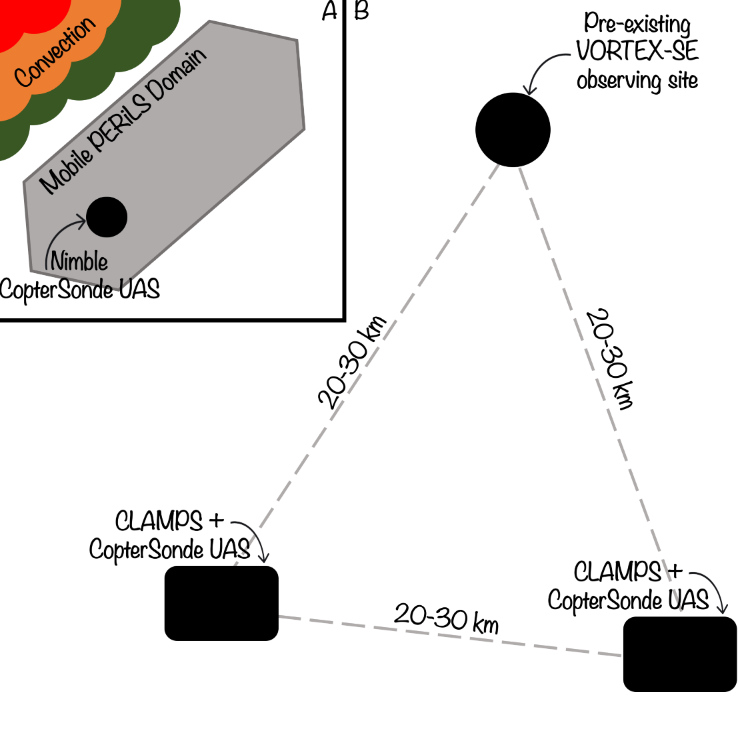 Green’s Theorem
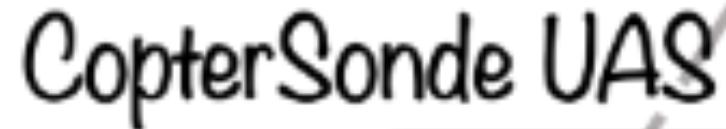 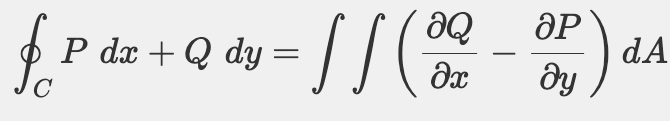 Green’s Theorem: Wagner et. al. (2022)
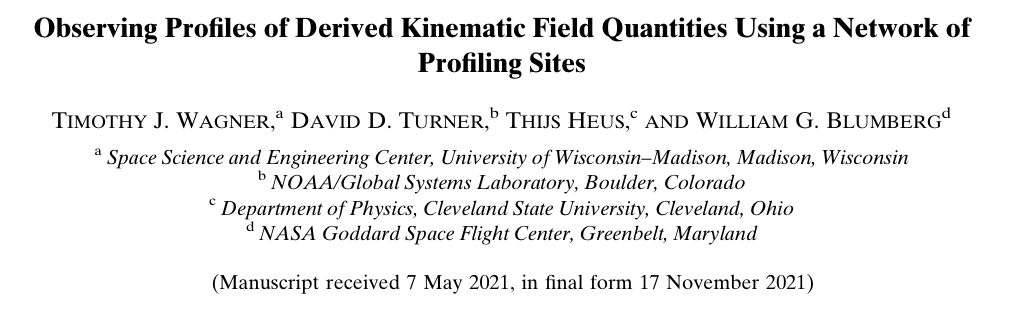 Used HRRR profiles and data from remote profilers locations at the ARM SGP central and satellite facilities to evaluate the method
Decent agreement between quantities derived from HRRR and ARM data
Found small perturbations to the location of a vertex could impact calculations, especially if the magnitudes were small to begin with
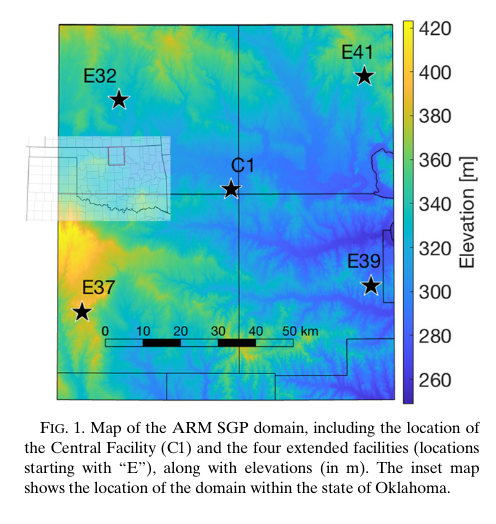 Green’s Theorem: Application
Rolling Fork Tornado 

PERiLS mobile armada deployed NNW(Lake Village area)
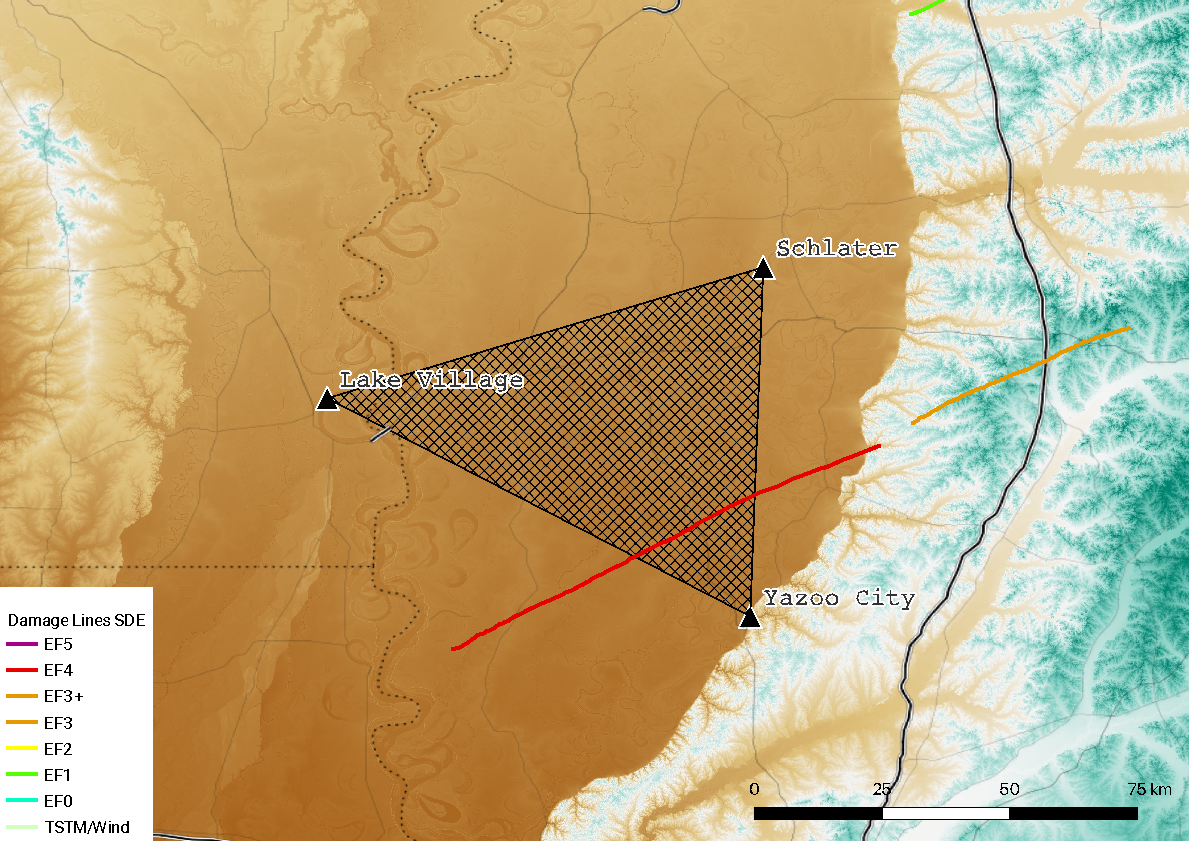 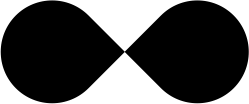 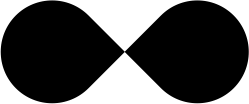 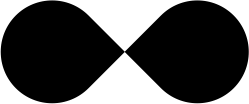 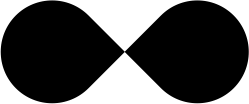 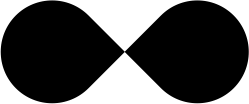 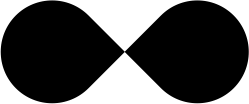 Green’s Theorem: Application
Each line is one Coptersonde site. 

If a line is missing that site did not fly for that timestamp. Points correspondingly appear/disappear on radar plot 

Different sites make it to different maximum heights due to wind tolerance and visual line of site limits (cloud base)

LV= WEST     PC= SOUTH
         SCH= NORTH
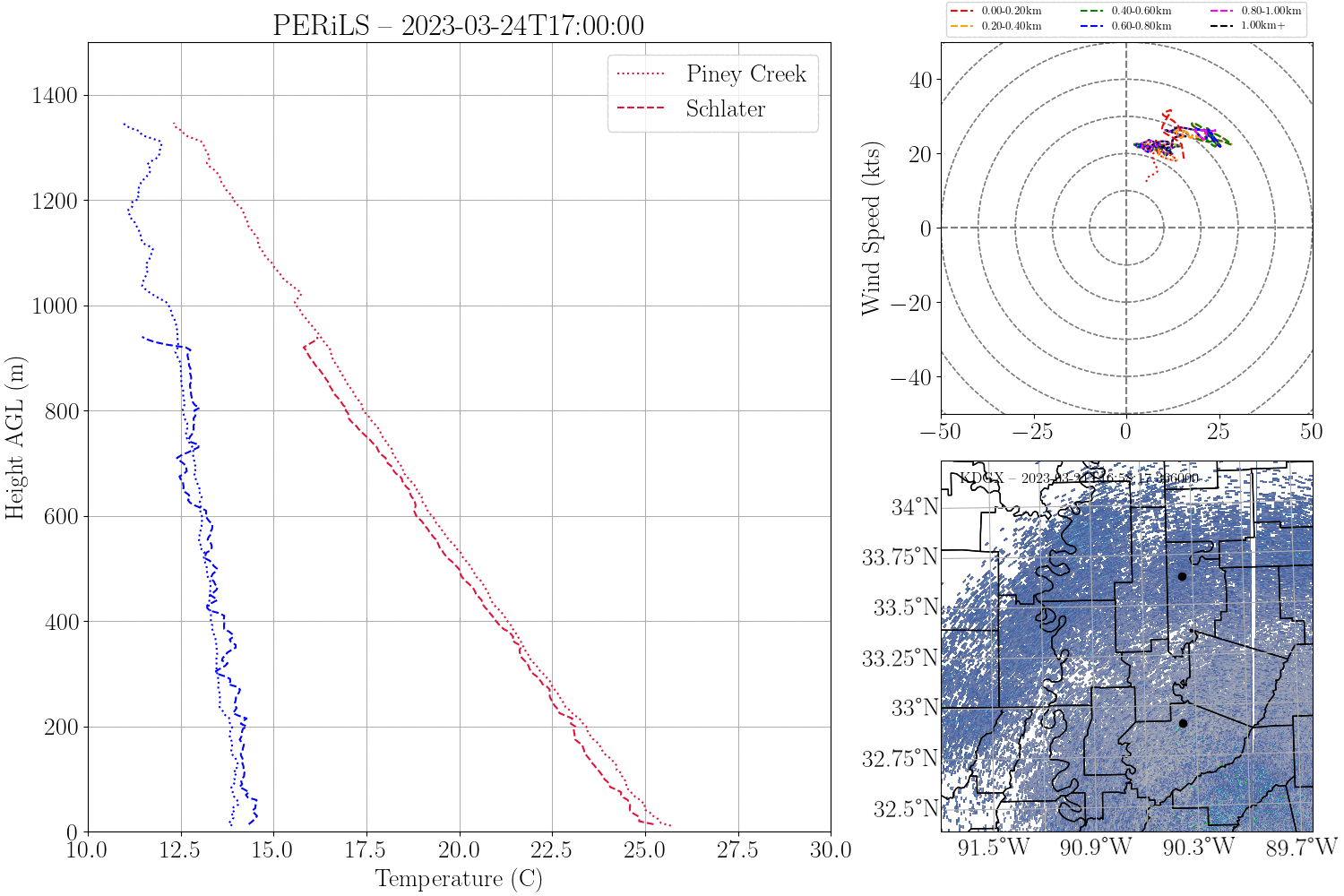 Green’s Theorem: Application
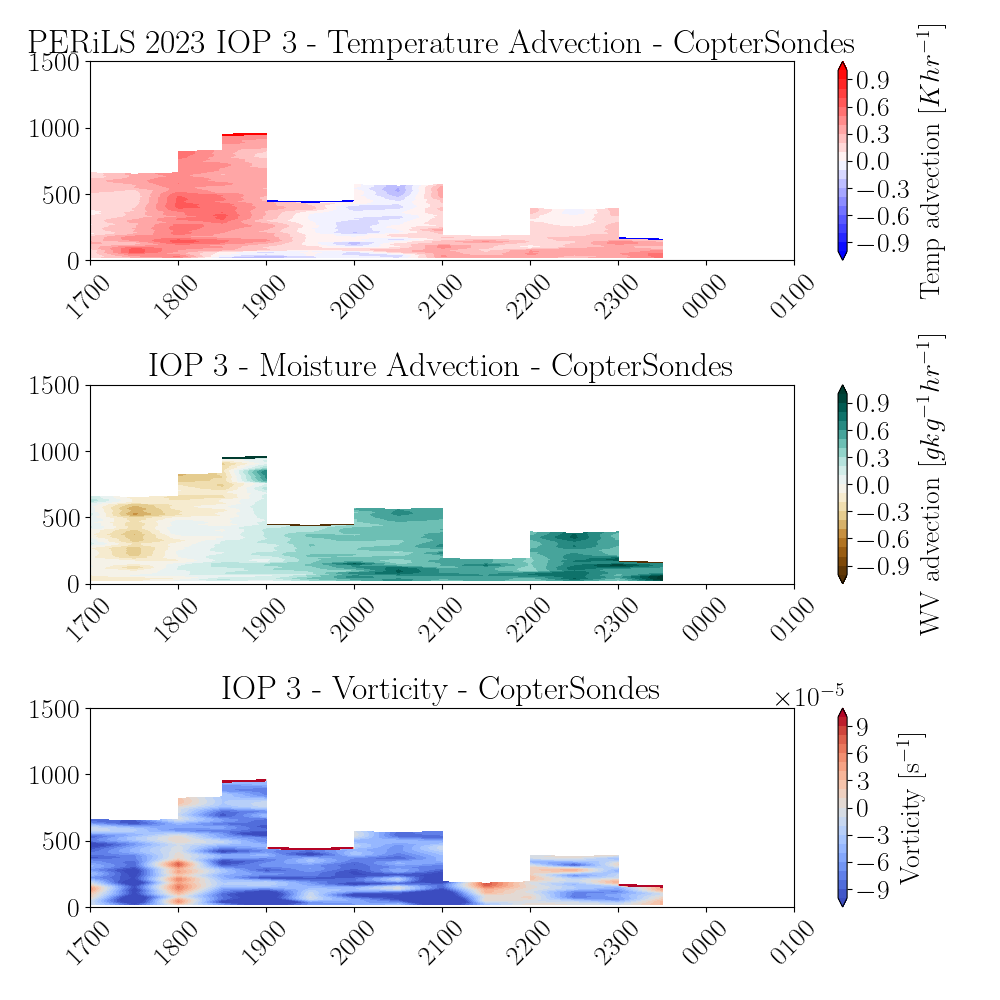 Variable profile depth/information content degrades the success of this approach for basic CopterSonde data


Southeast US complexity invites innovation to meet mission needs:
Observation platforms
Observation strategies
Observation analysis products
TROPoe – Tropospheric Remotely Observed Profiling via optimal estimation
IRS (AERI)
MWR
Developed primarily for performing thermodynamic retrievals from IRS and MWRs
Method can be generalized to take multiple types of input
Provides a way to create similar datasets from dissimilar data, with uncertainty baked in
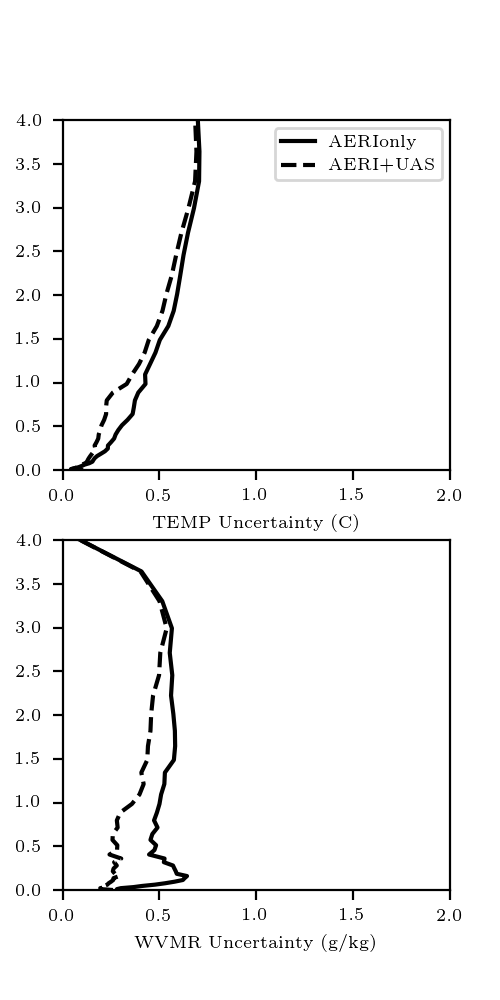 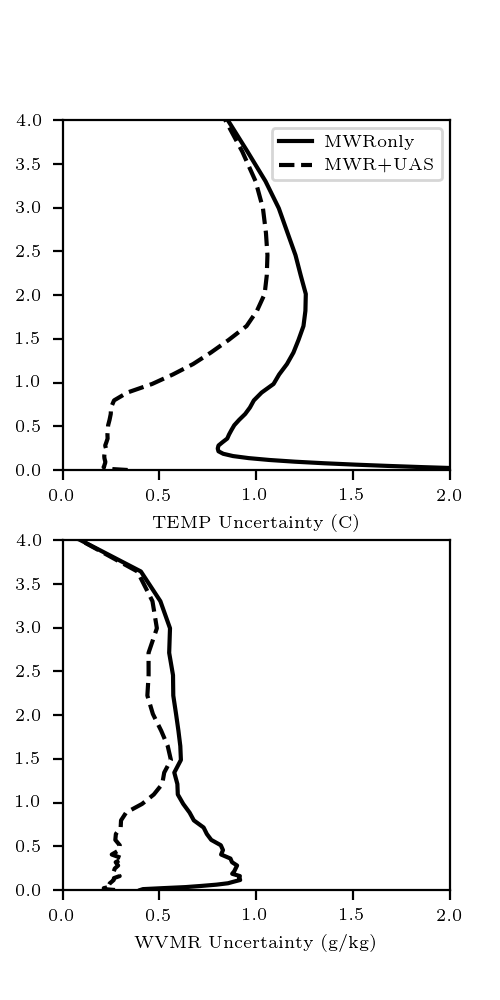 Bell, 2021
TROPoe – Tropospheric Remotely Observed Profiling via optimal estimation
NOAA Rapid Refresh (RAP) Model above 1.5 km
TROPoe can take any combination of instruments as long as a proper forward model is available
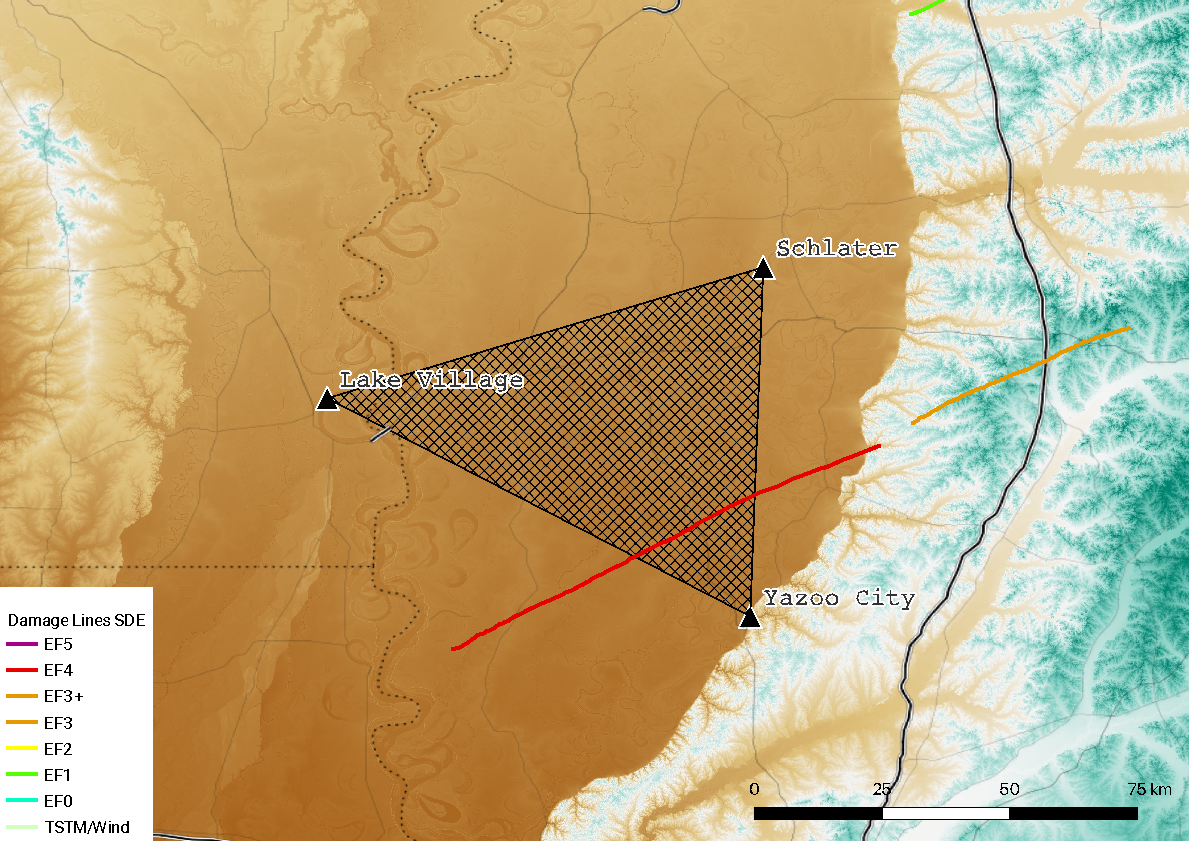 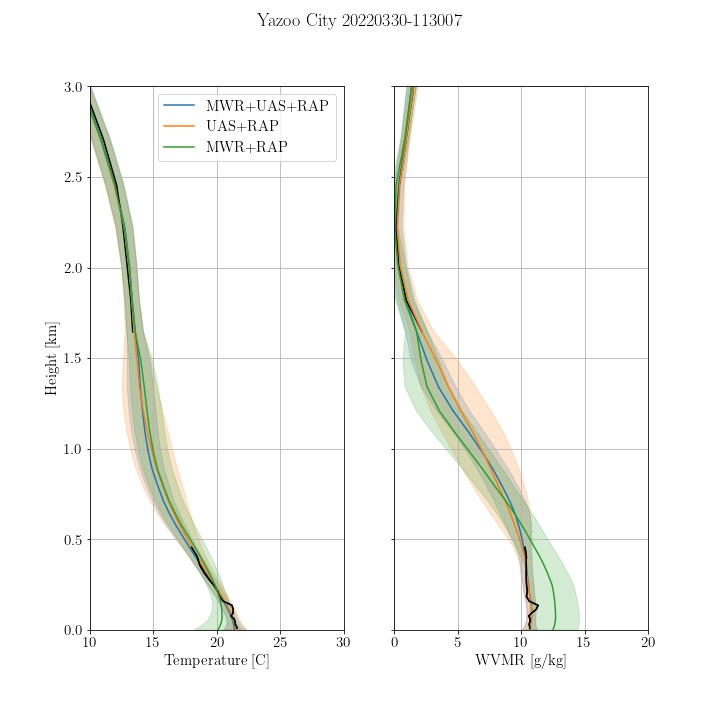 + RAP above 1.5 km
But what about the winds?
+ RAP above 1.5 km
+ RAP above 1.5 km
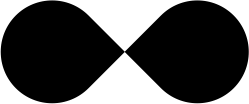 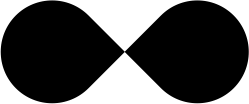 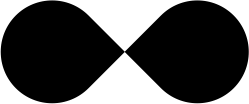 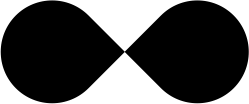 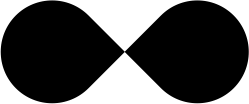 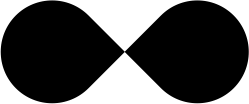 WINDoe
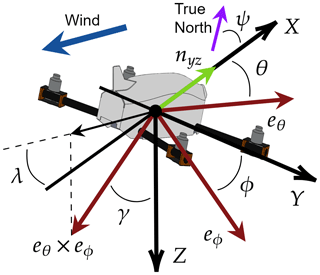 A new OE method developed by Dr. Josh Gebauer can retrieve wind profiles from dissimilar wind profiling platforms and data streams (pub under review)
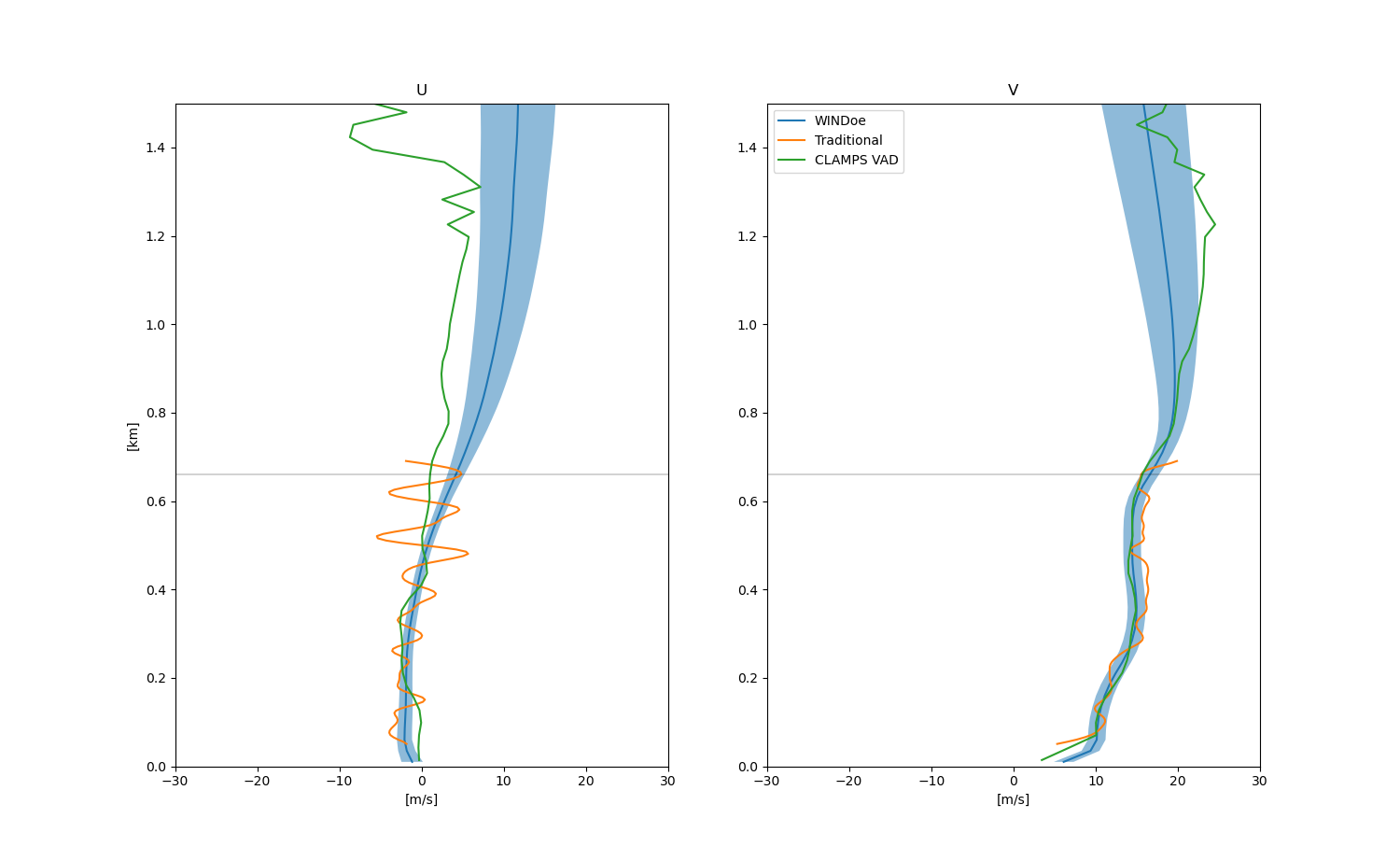 Figure from Segales et al. (2020)
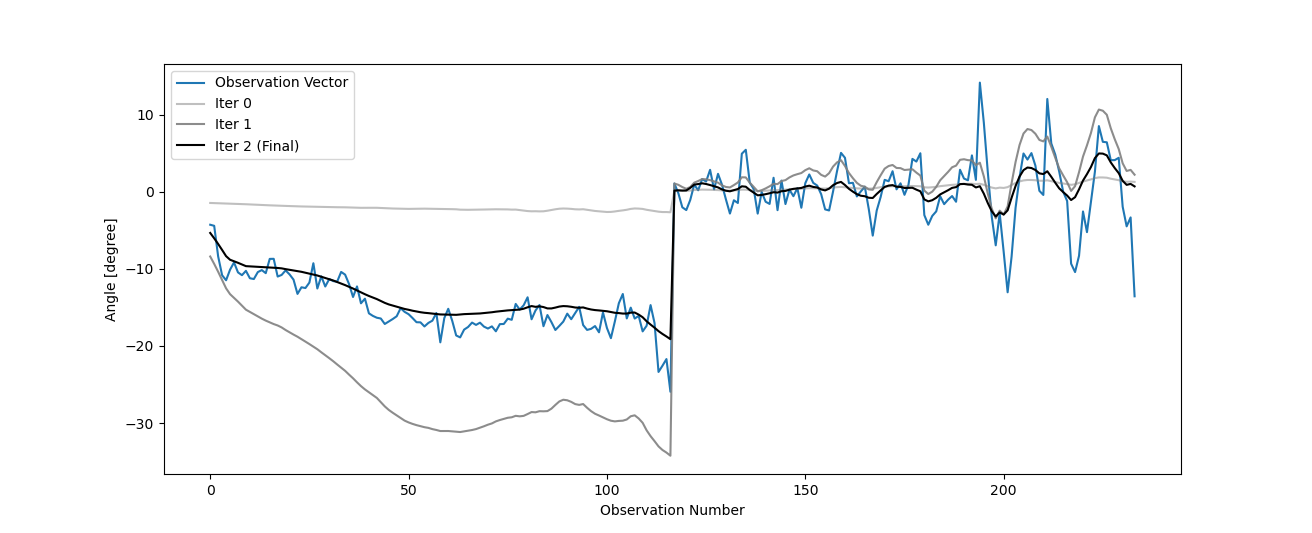 Roll
Pitch
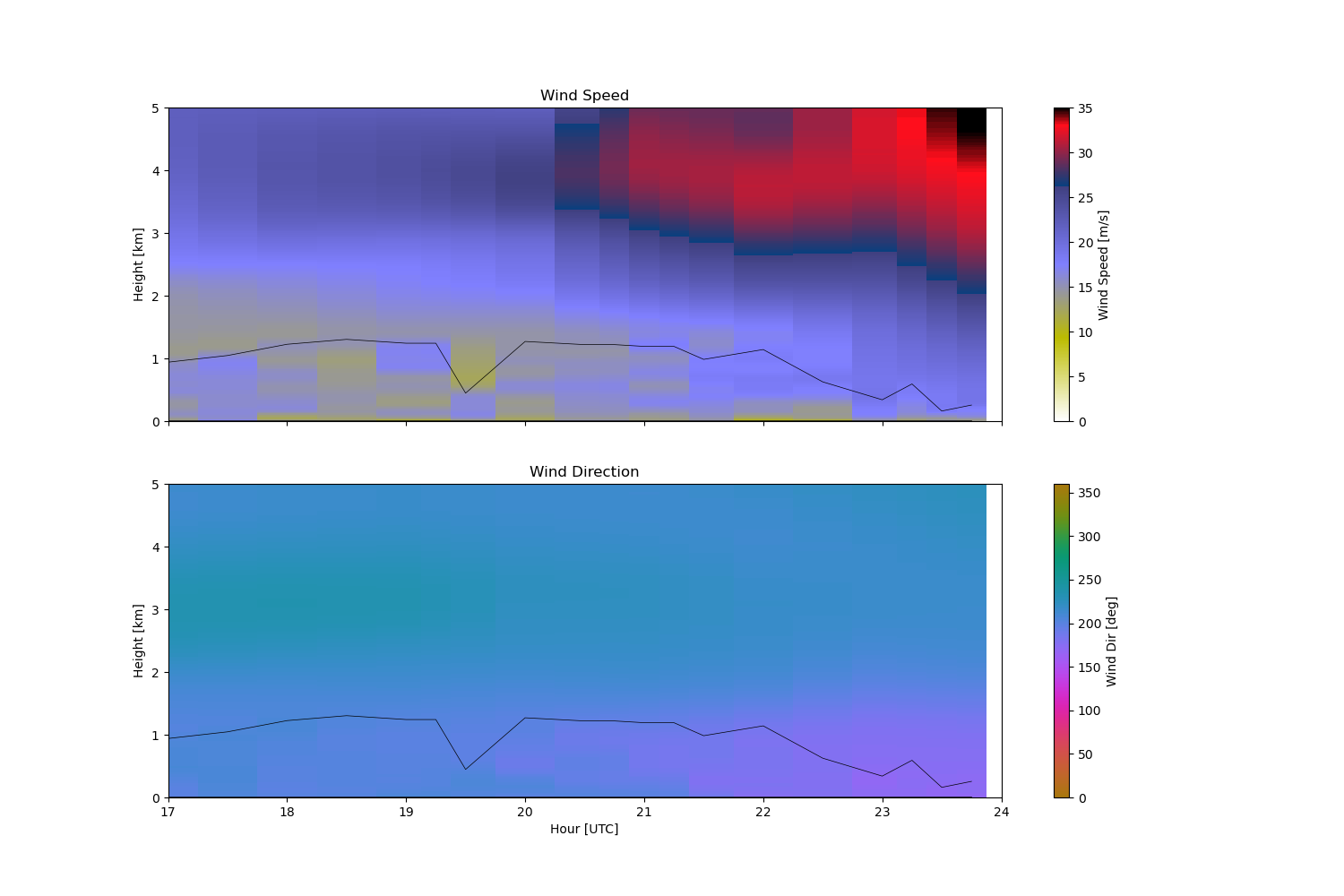 WINDoe examples
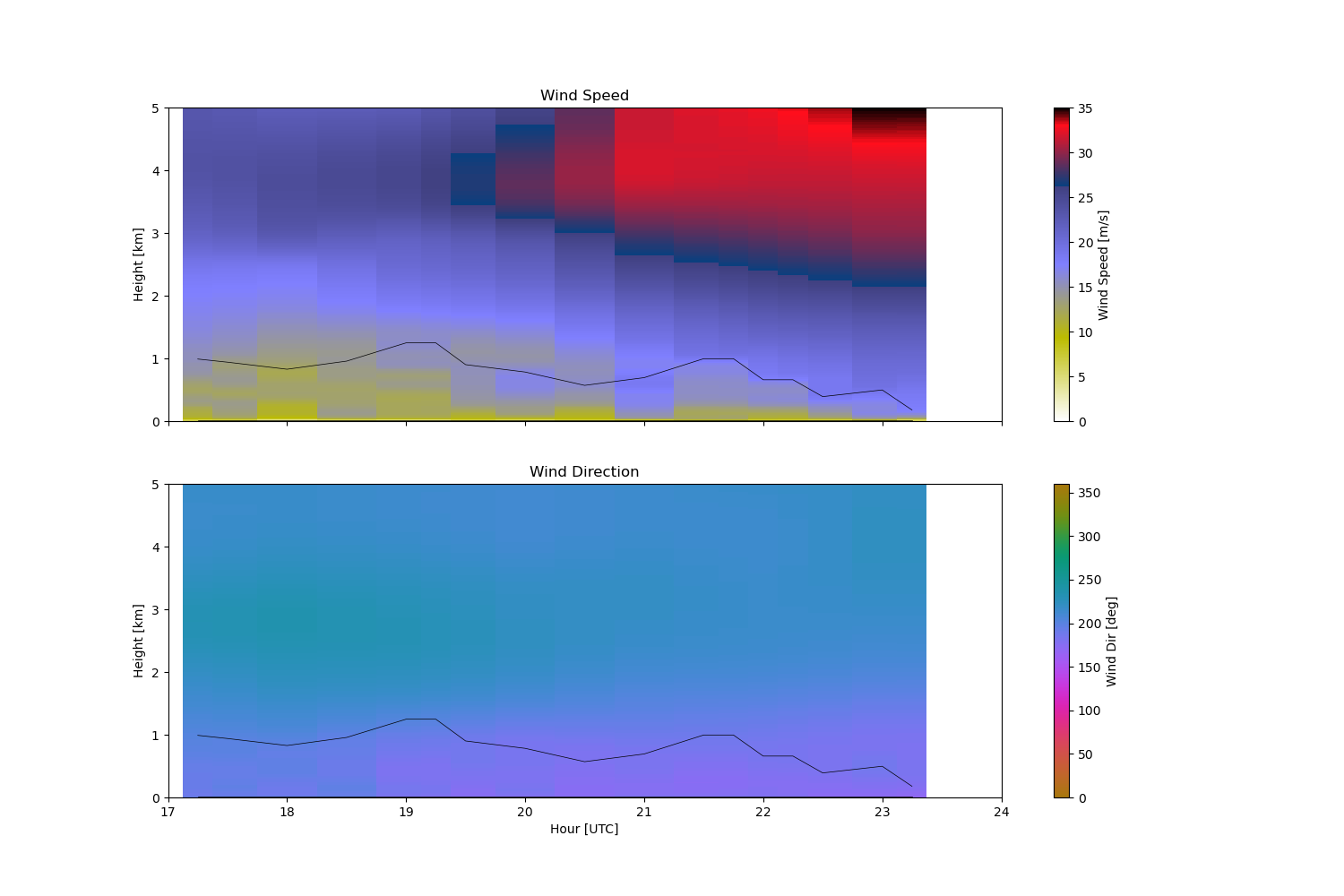 Schlater
Lake Village
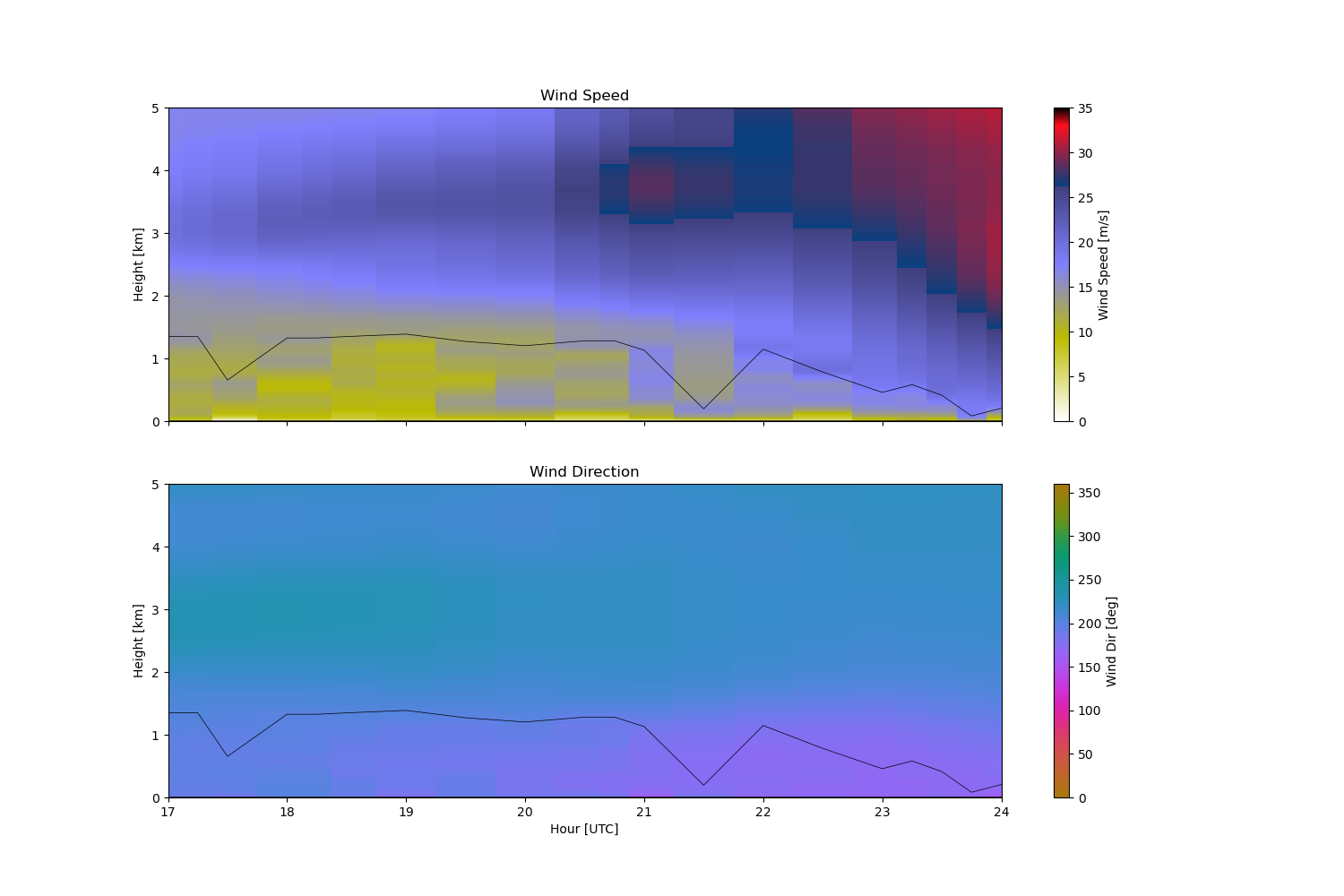 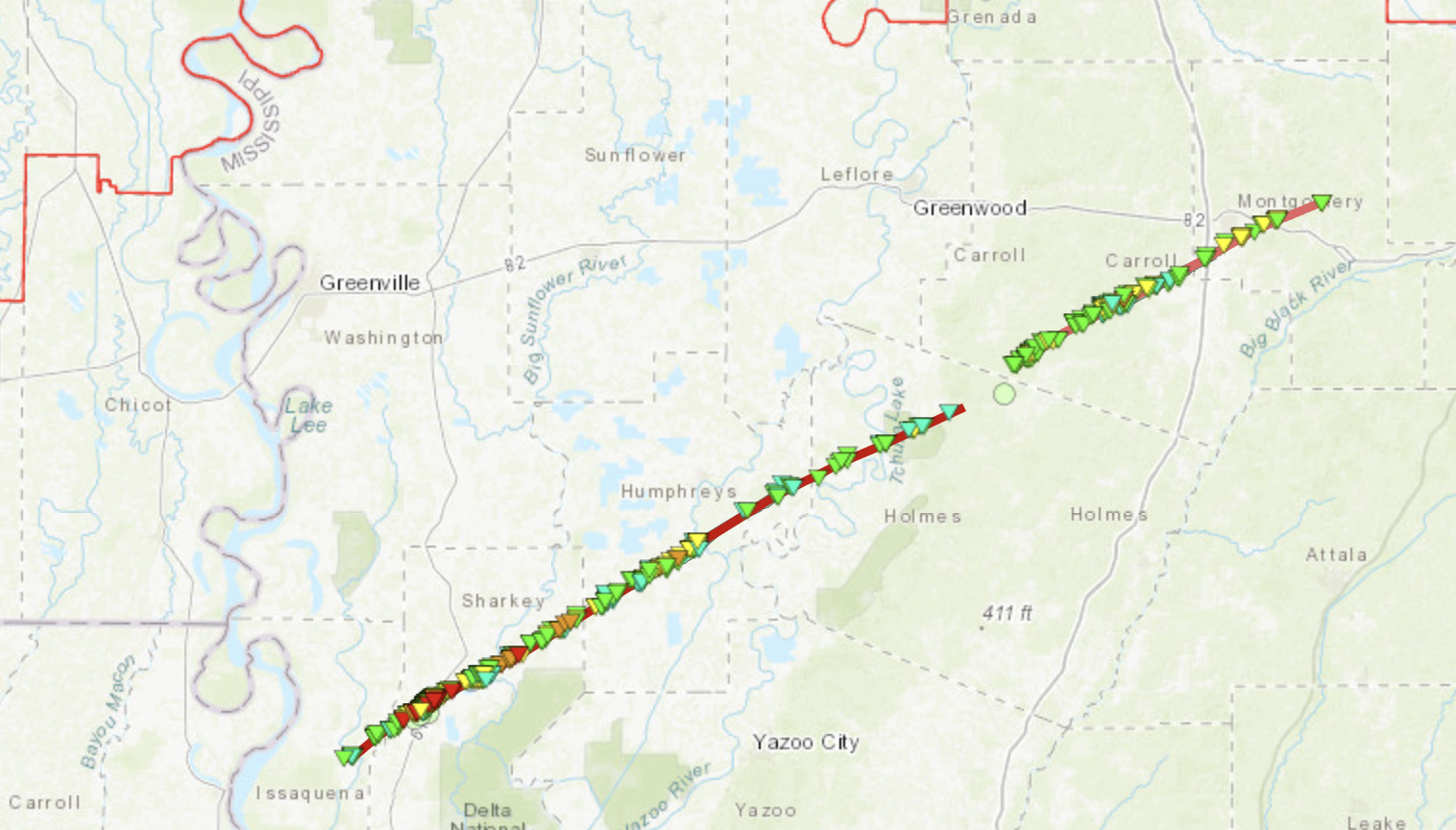 Piney Creek
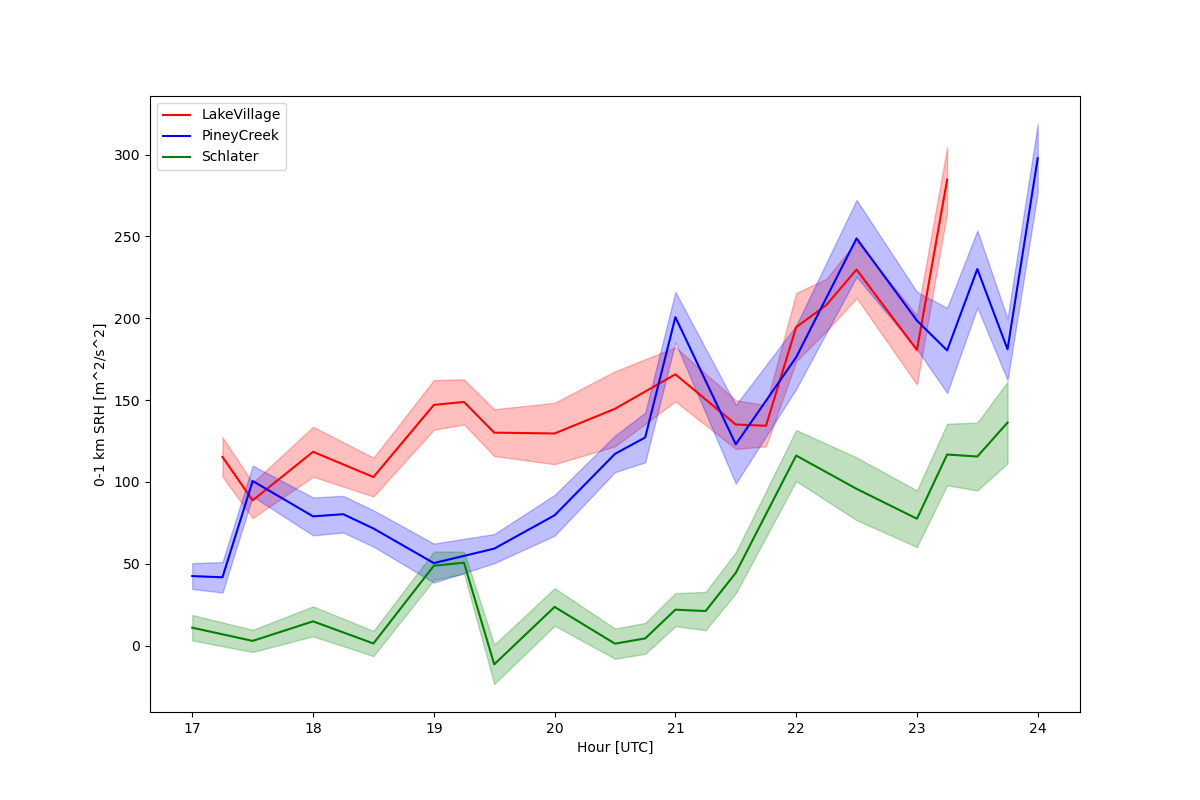 WINDoe examples
0-1 km SRH
Through Monte Carlo sampling of the posterior covariance matrix, we can obtain uncertainties for derived indices using the retrieved profile
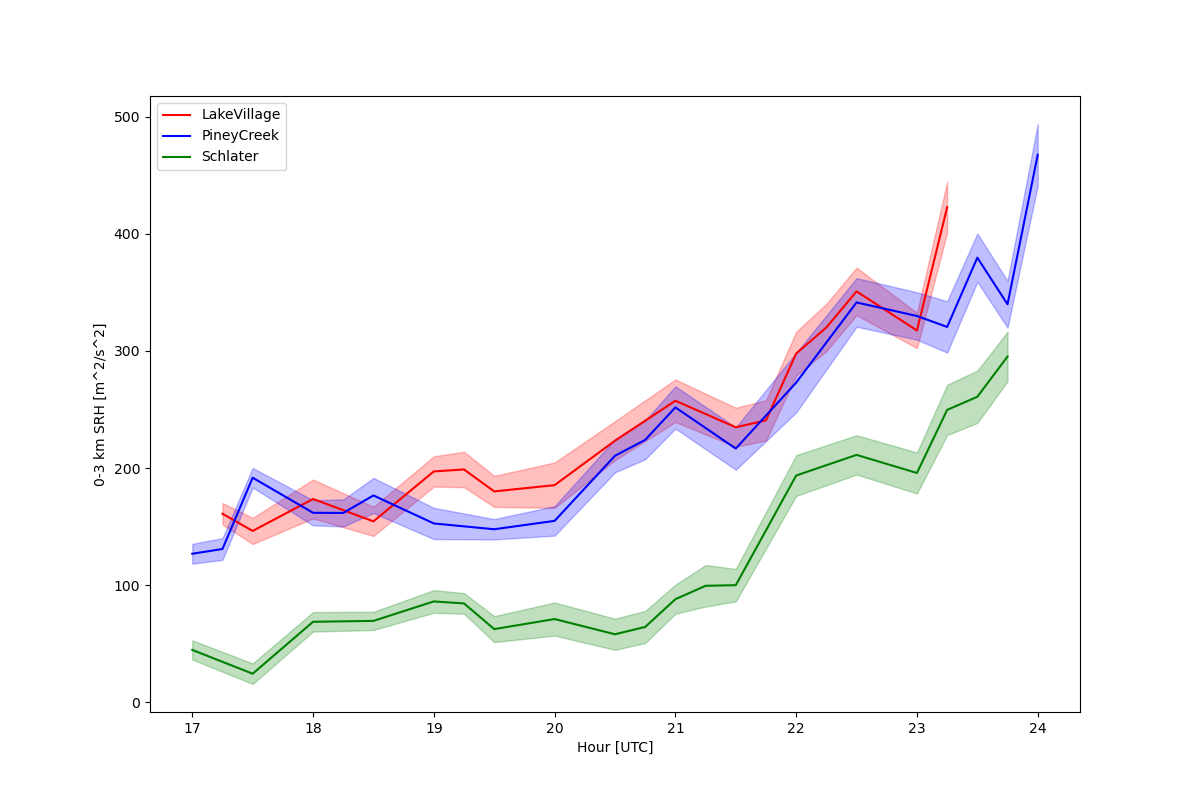 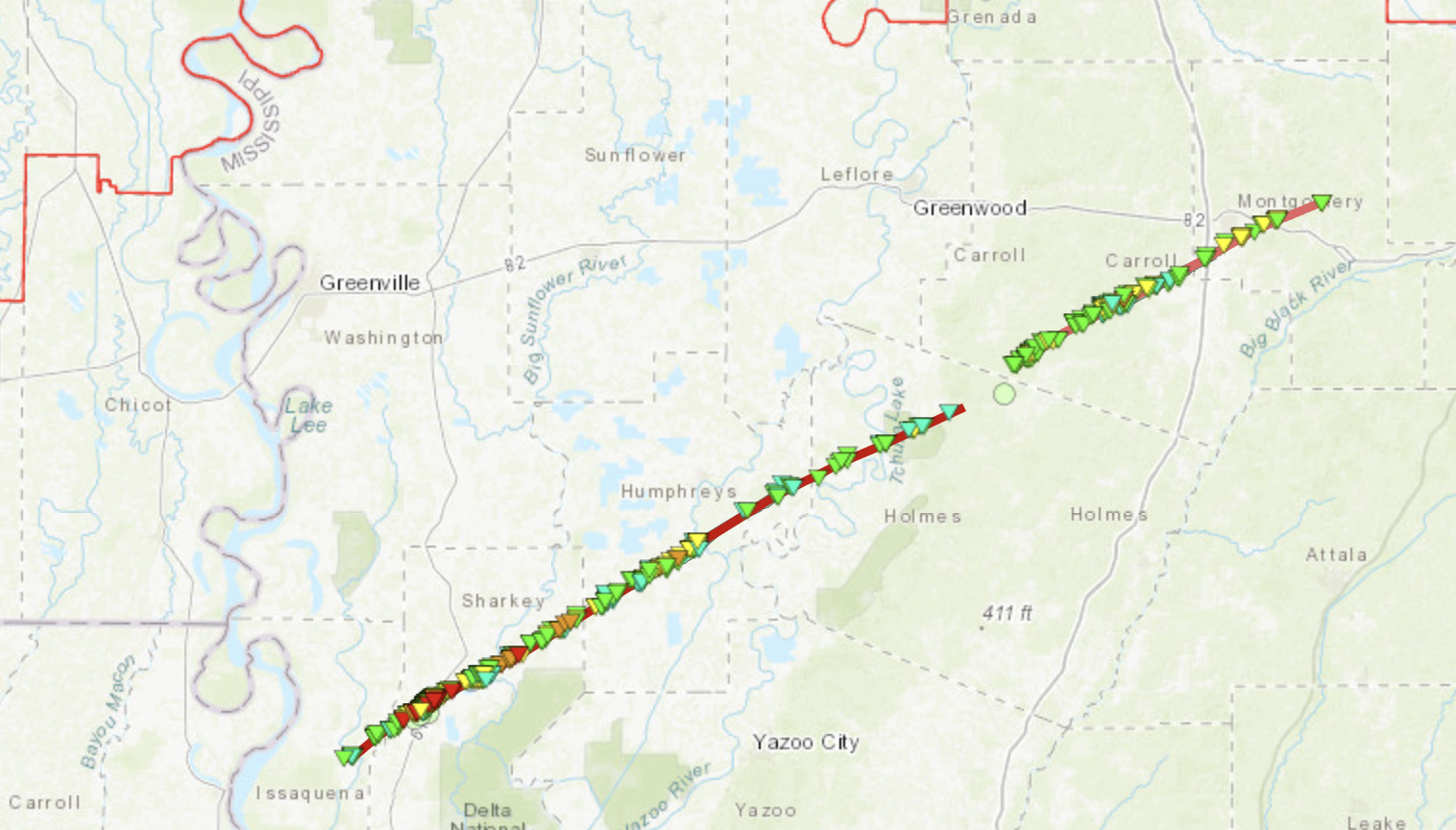 0-3 km SRH
Green’s Theorem: TROPoe + WINDoe
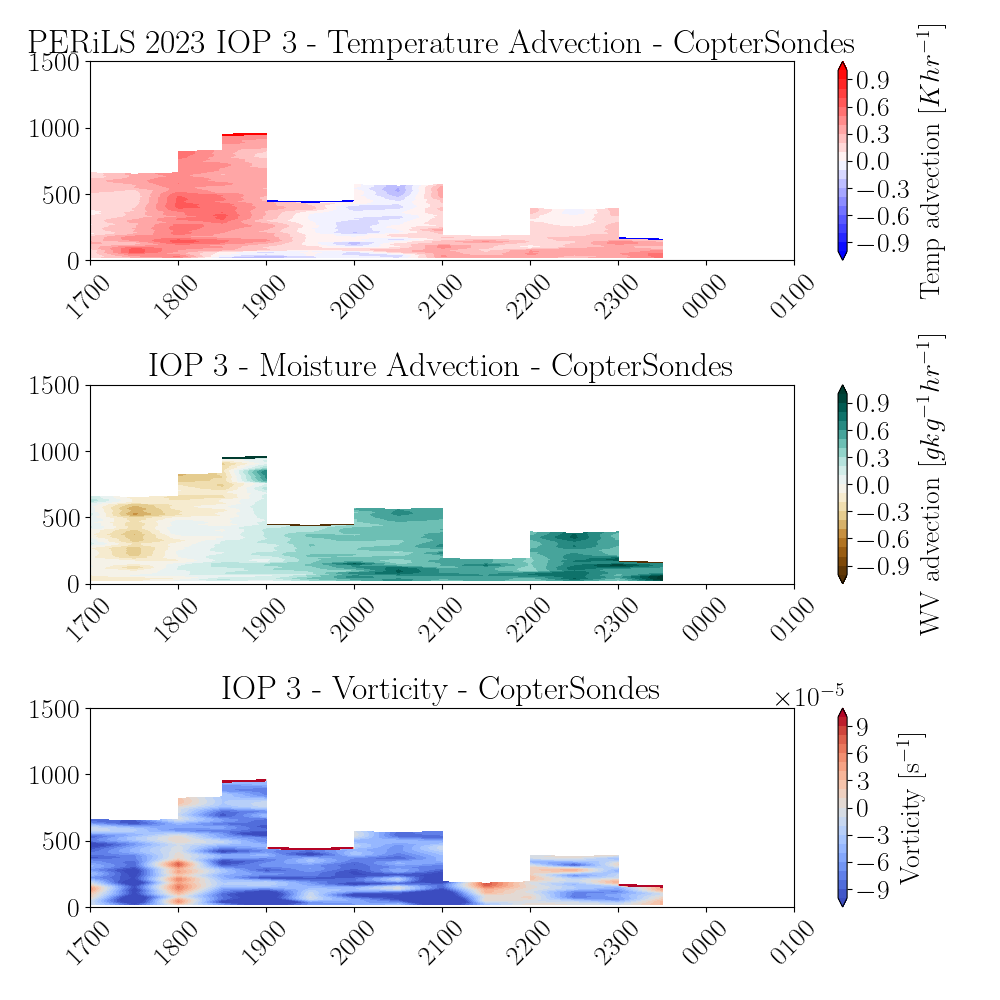 NOAA Rapid Refresh (RAP) Model above 1.5 km
TROPoe can take any combination of instruments as long as a proper forward model is available
Combined with WINDoe, can rerun advection analysis on retrieved profiles
Green’s Theorem: TROPoe + WINDoe
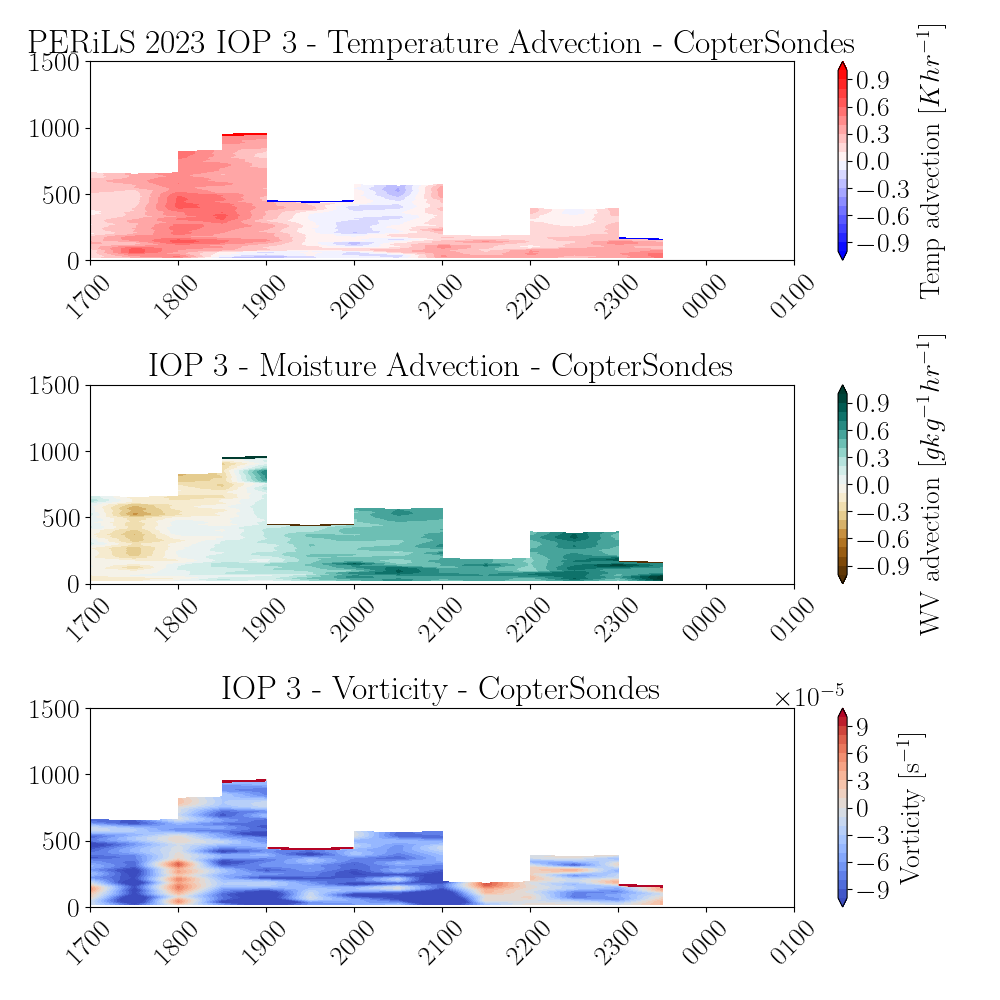 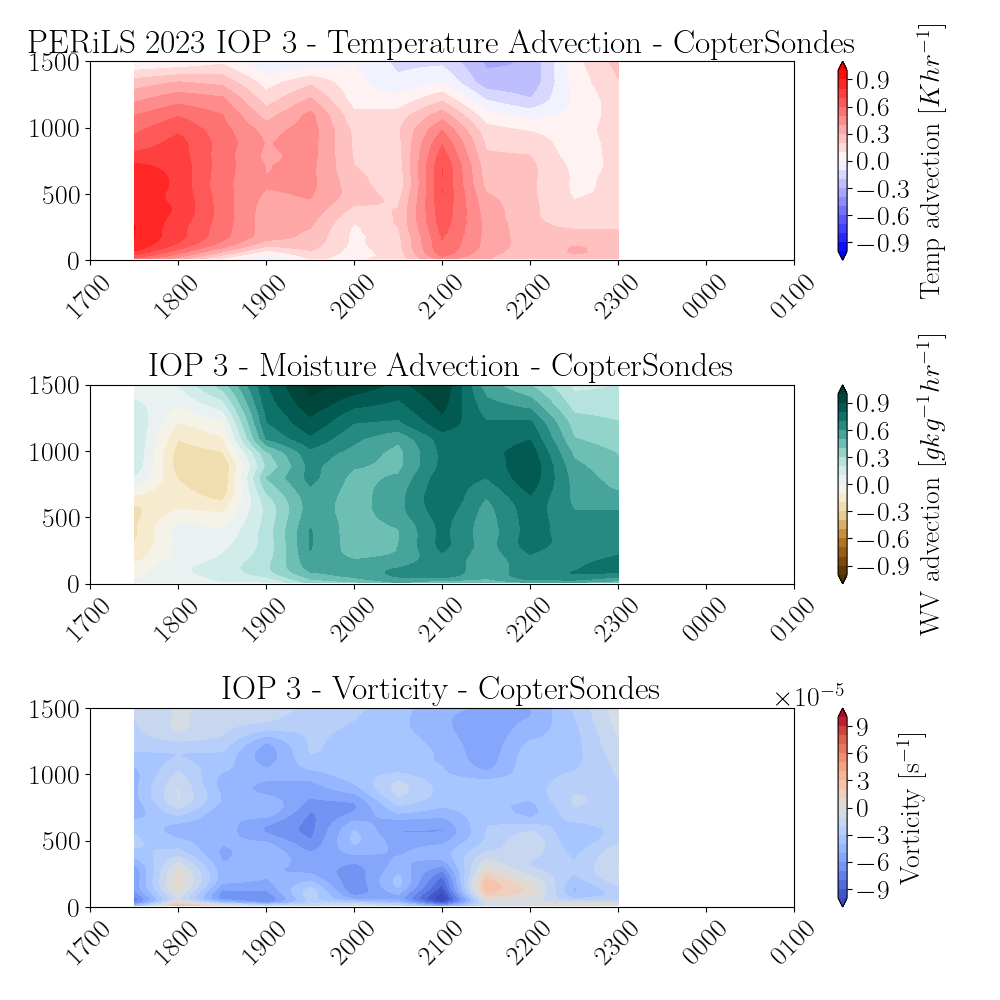 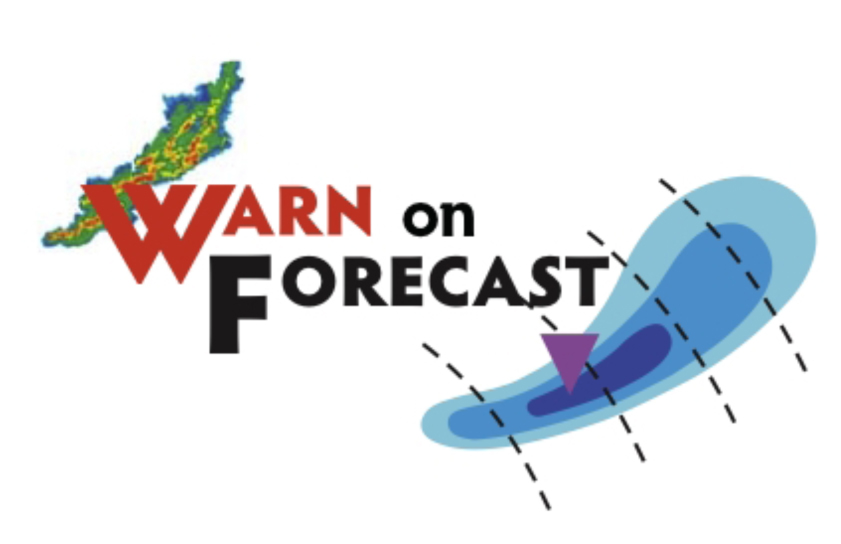 Data Assimilation Experiments
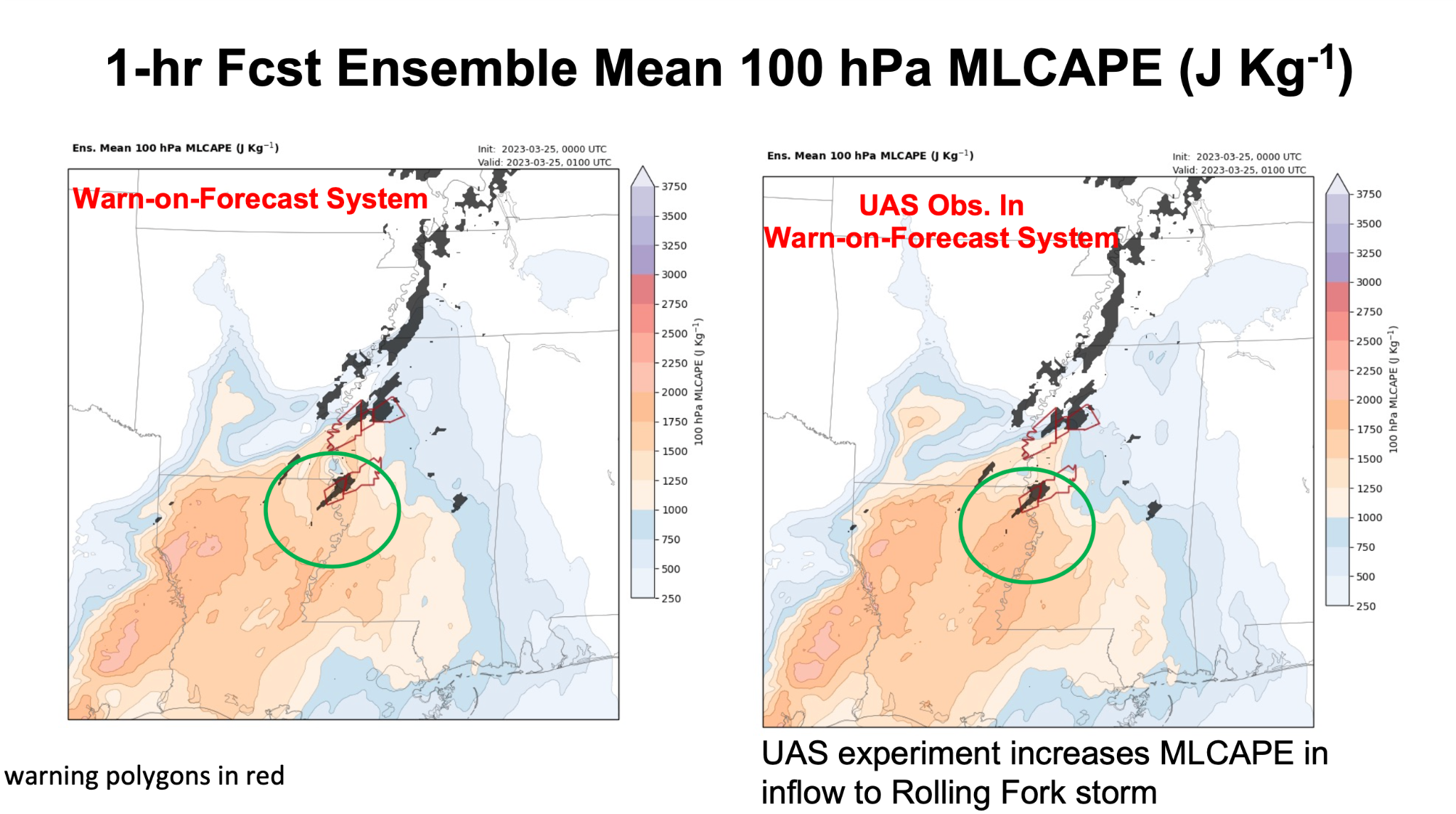 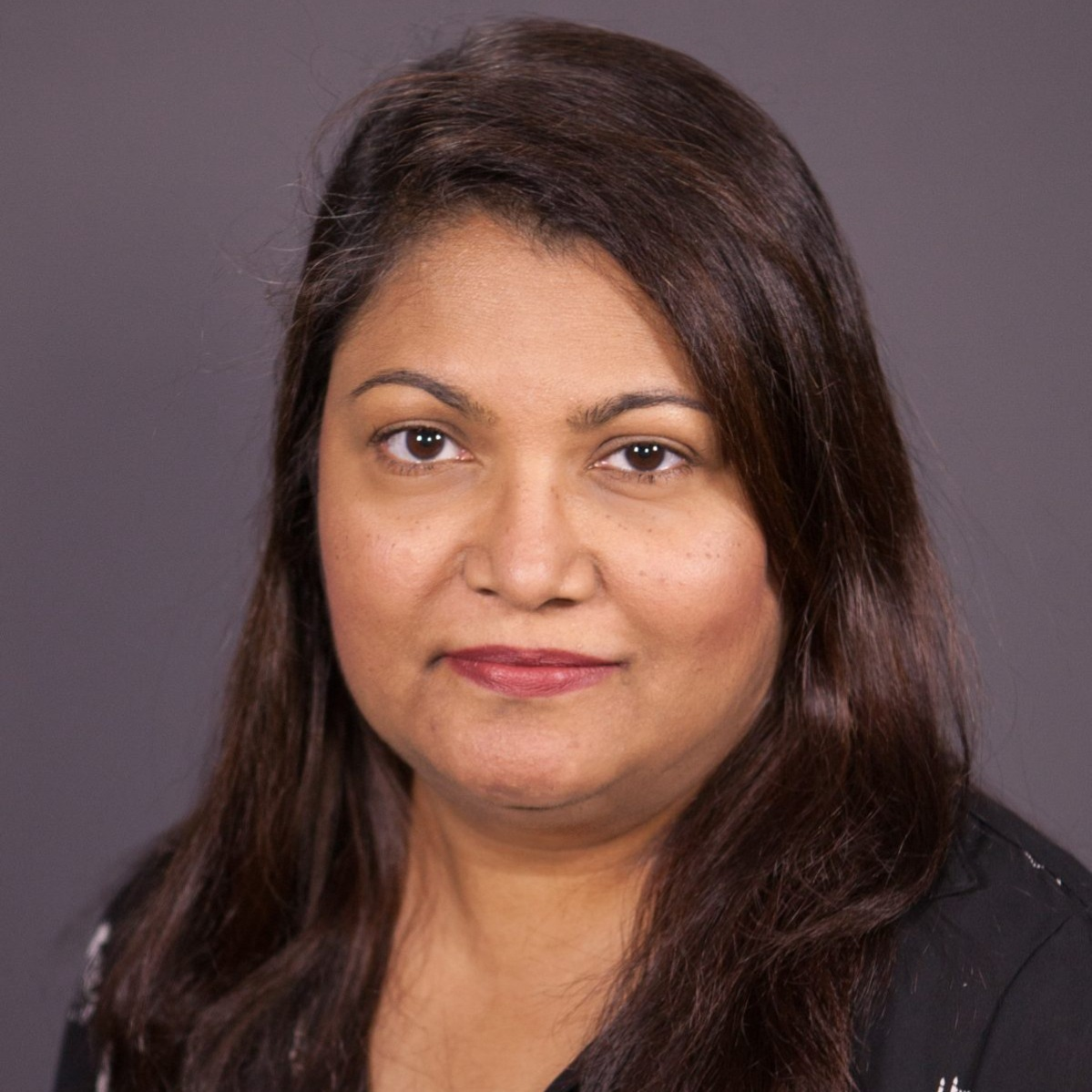 CIWRO Scientist
Dr. Nusrat Yussouf
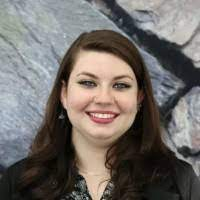 MS Student
Jordan Tweedie
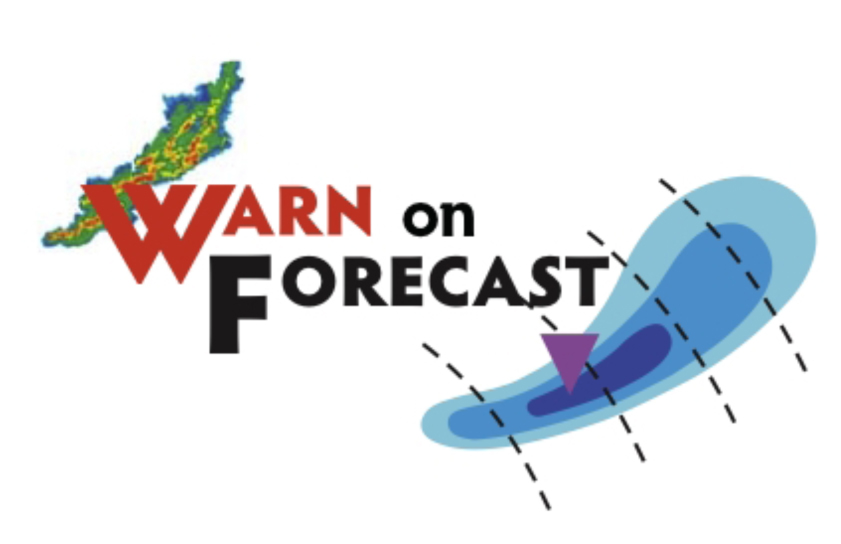 Data Assimilation Experiments
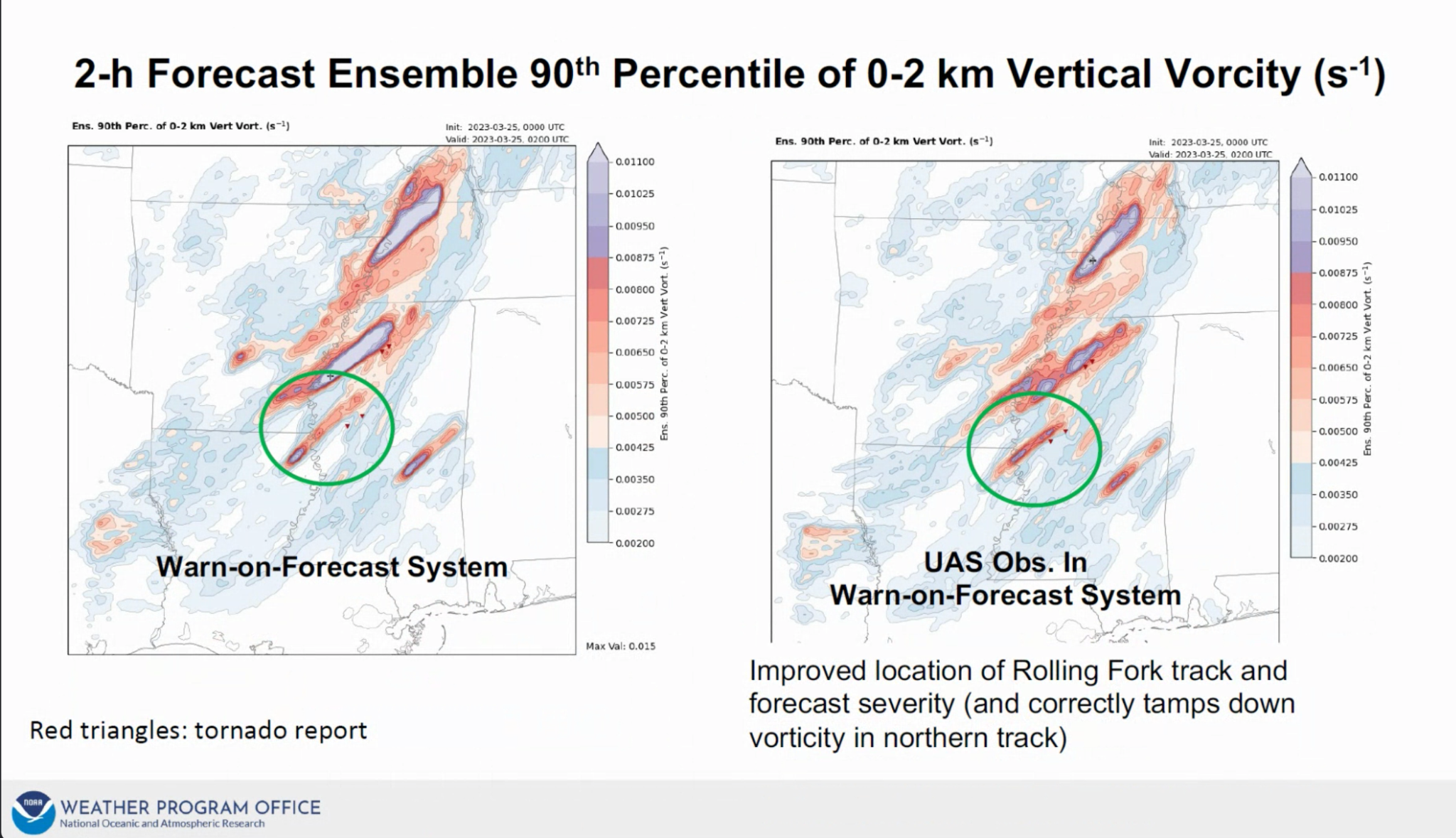 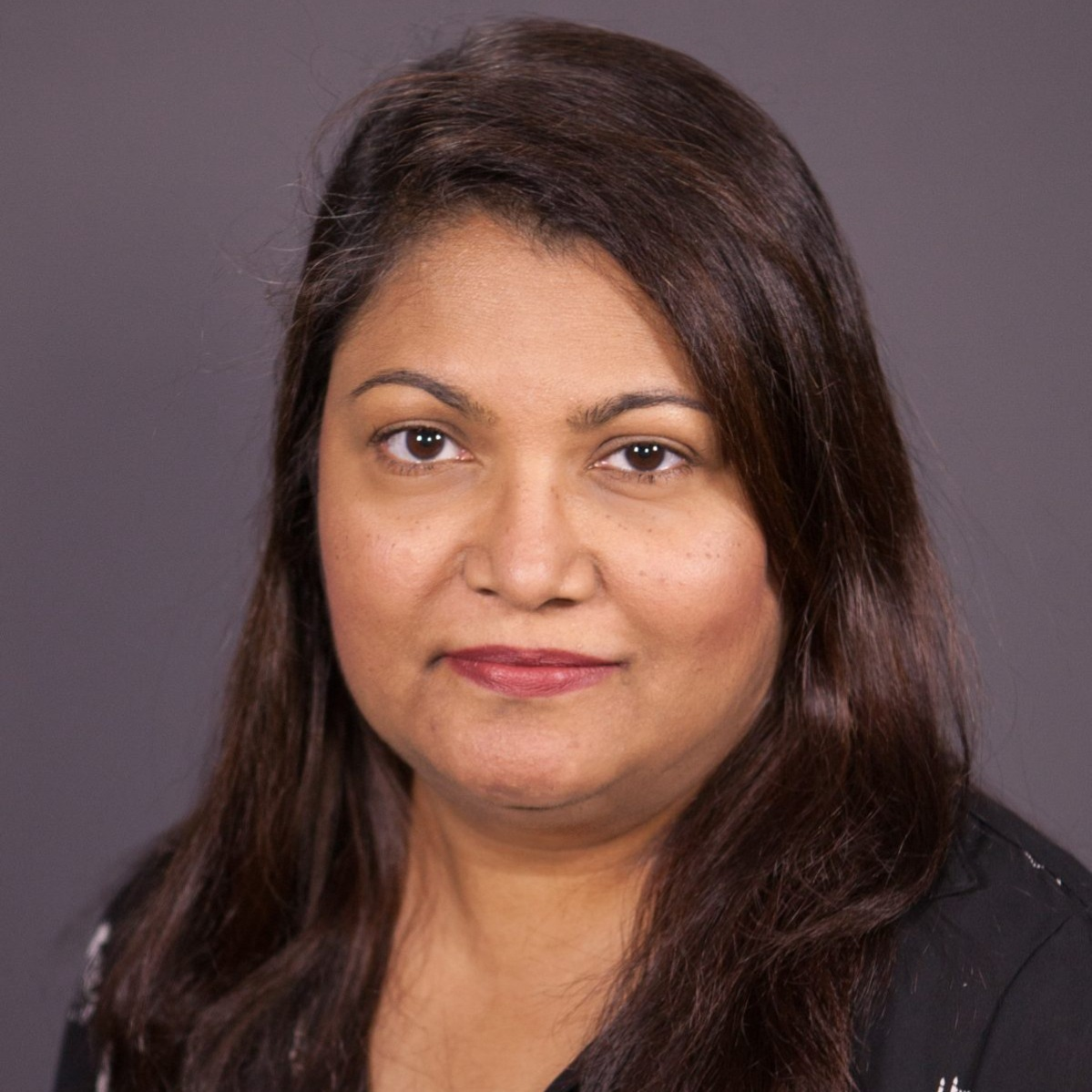 CIWRO Scientist
Dr. Nusrat Yussouf
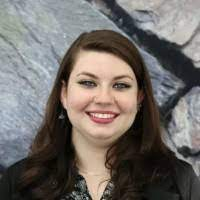 MS Student
Jordan Tweedie
R2O – Stakeholder/End User Needs
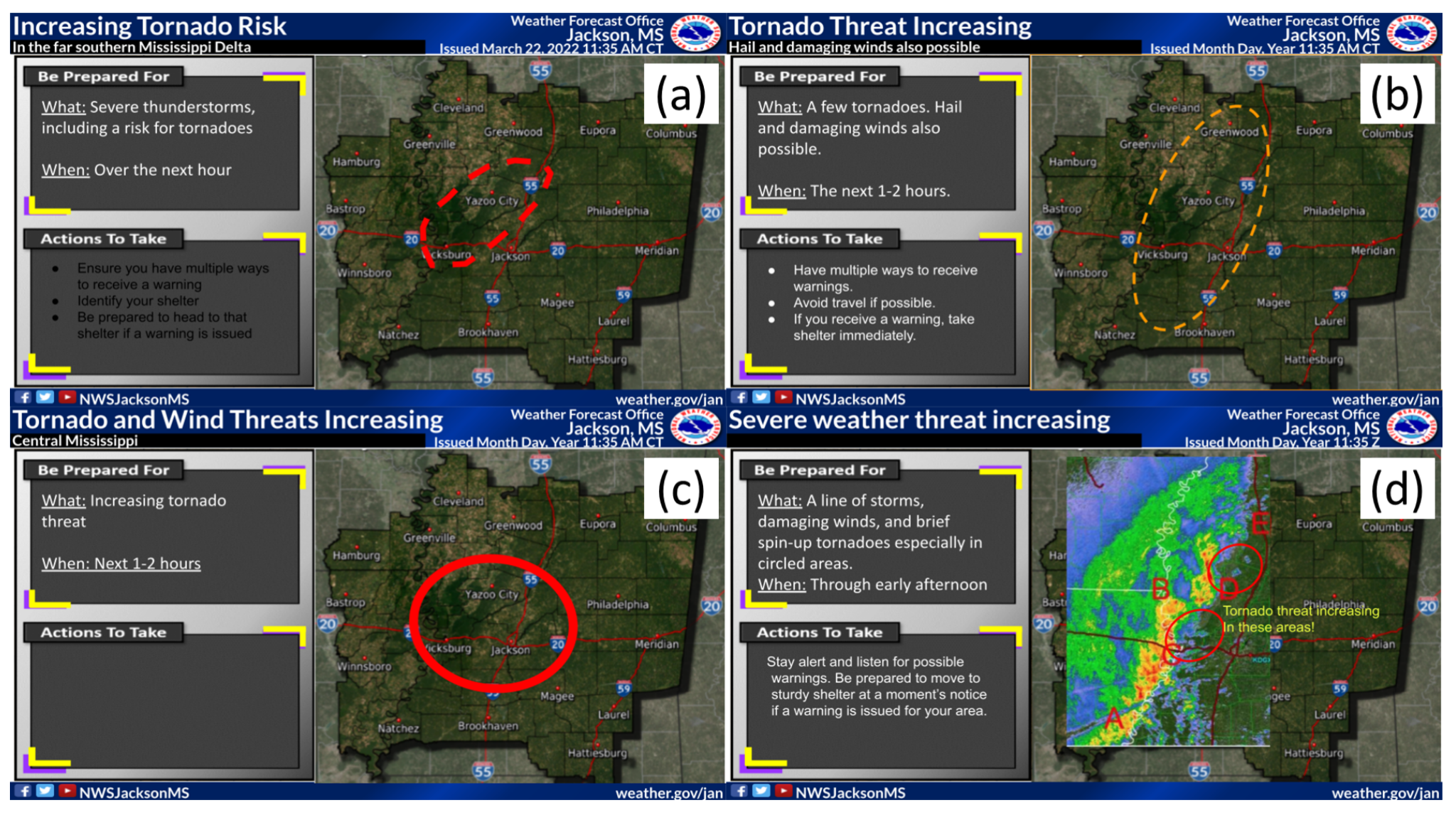 PERiLS 2022 CopterSonde data evaluated in NWS forecast exercises 

Between the second (1505 UTC) and third (1535 UTC) time steps, and then between the fourth (1605 UTC) and last (1635 UTC) time steps, only updates from the radar and CopterSonde were provided. P6 described the benefit of having observations between updates in the RAP, such that “the CopterSonde provided data that helped me determine that the environment at Point D had changed over the past 30 minutes and had become more supportive of a tornado threat.” Most of the experimental groups’ responses to the survey at this time, focused on the use of CopterSonde data.
Connor Bruce, 2023: Exploring CopterSonde Use for National Weather Service Operations OU Master Thesis
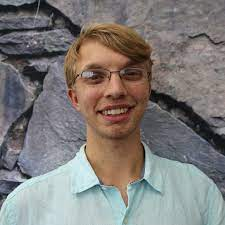 Process Understanding – Terrain Influence
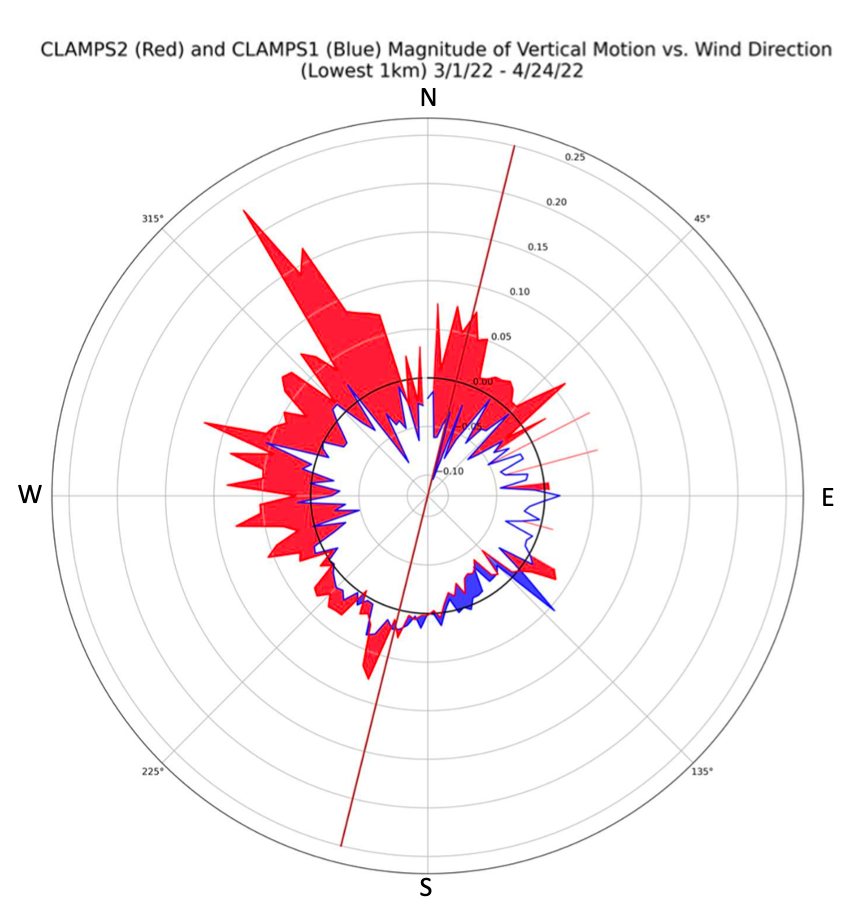 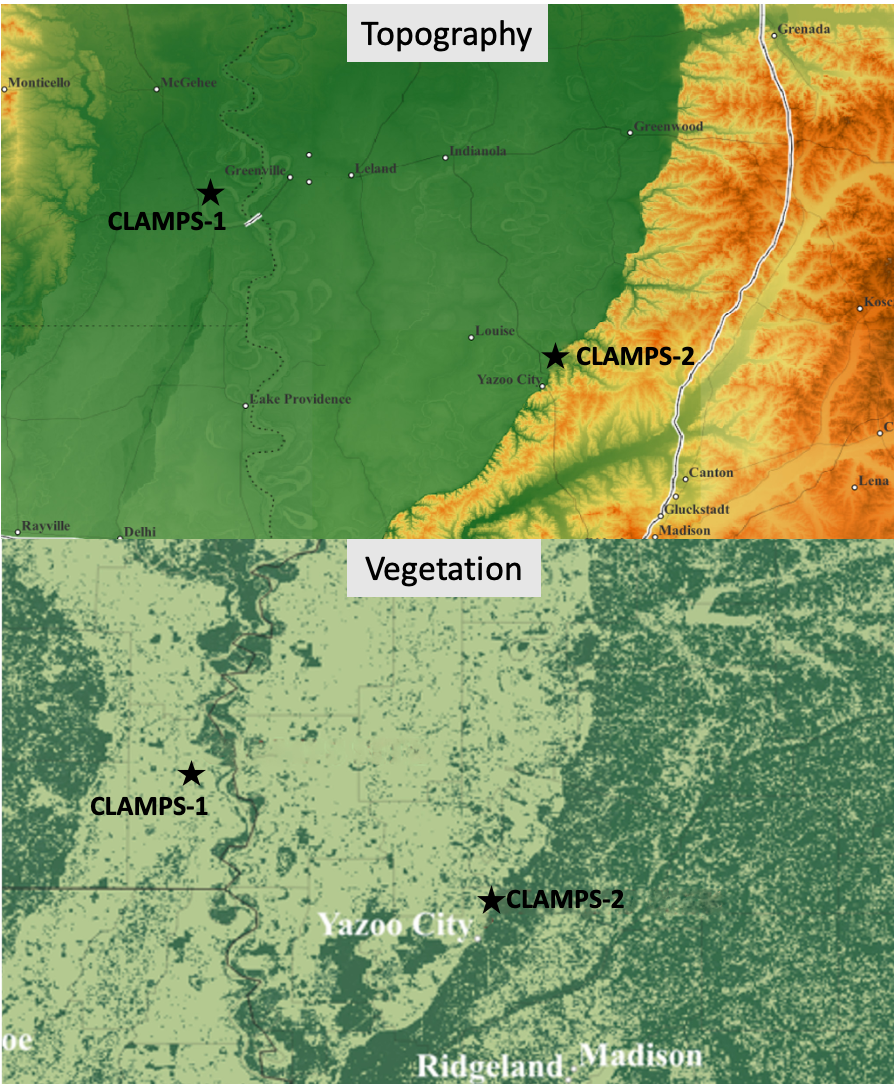 Process Understanding – Terrain Influence
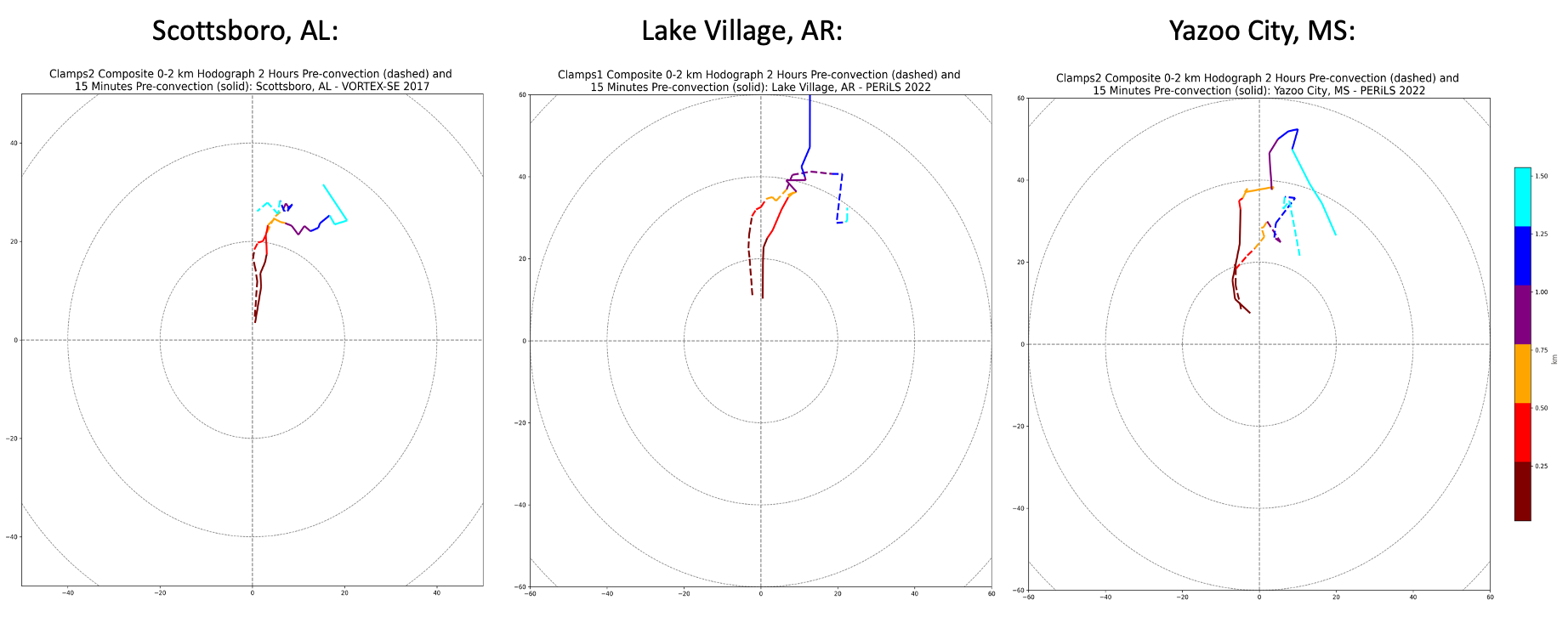 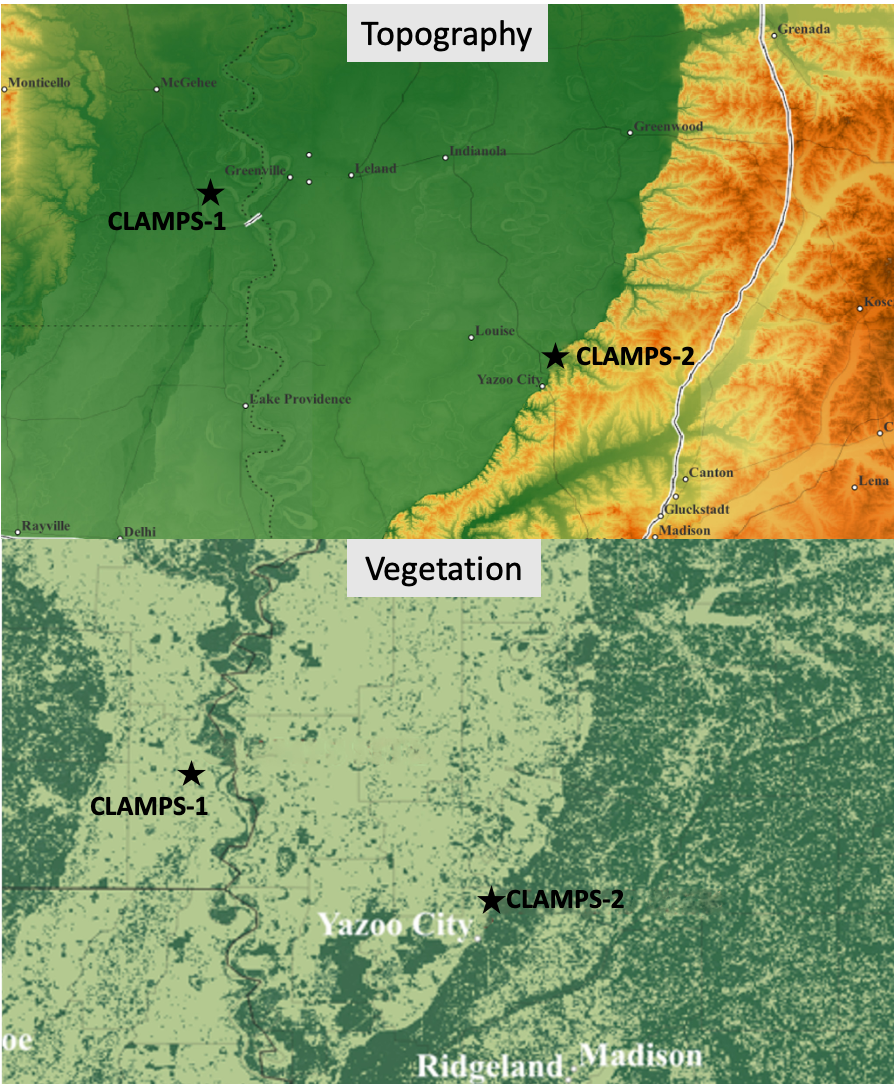 Yazoo City composite exhibits much more curvature in lowest ~0.5 km due to terrain-induced backing of near-surface flow. This promotes more streamwise oriented vorticity
There is notable acceleration of 0-1 km shear vector between 2 hours pre-convection, and 15 minutes pre-convection in Yazoo City composite while others reflect little change
Process Understanding – Terrain Influence
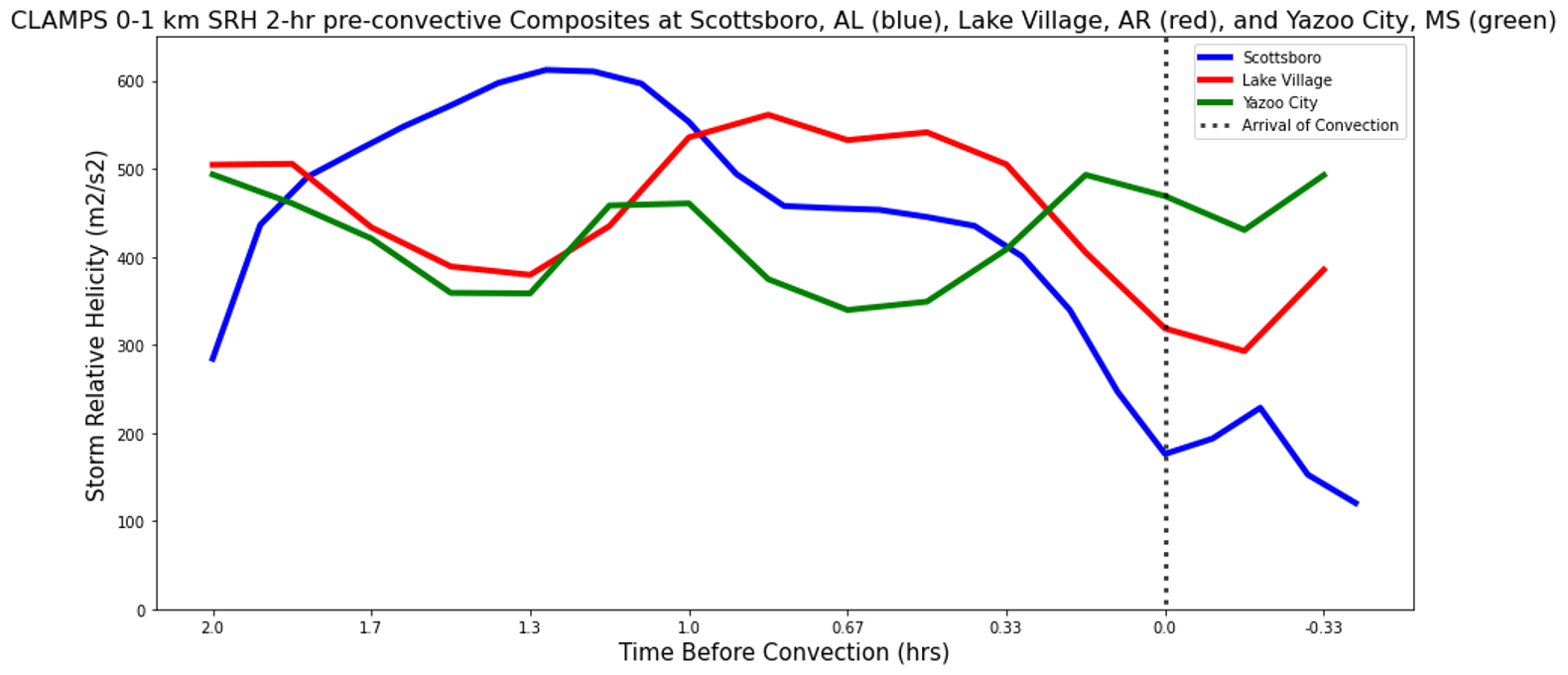 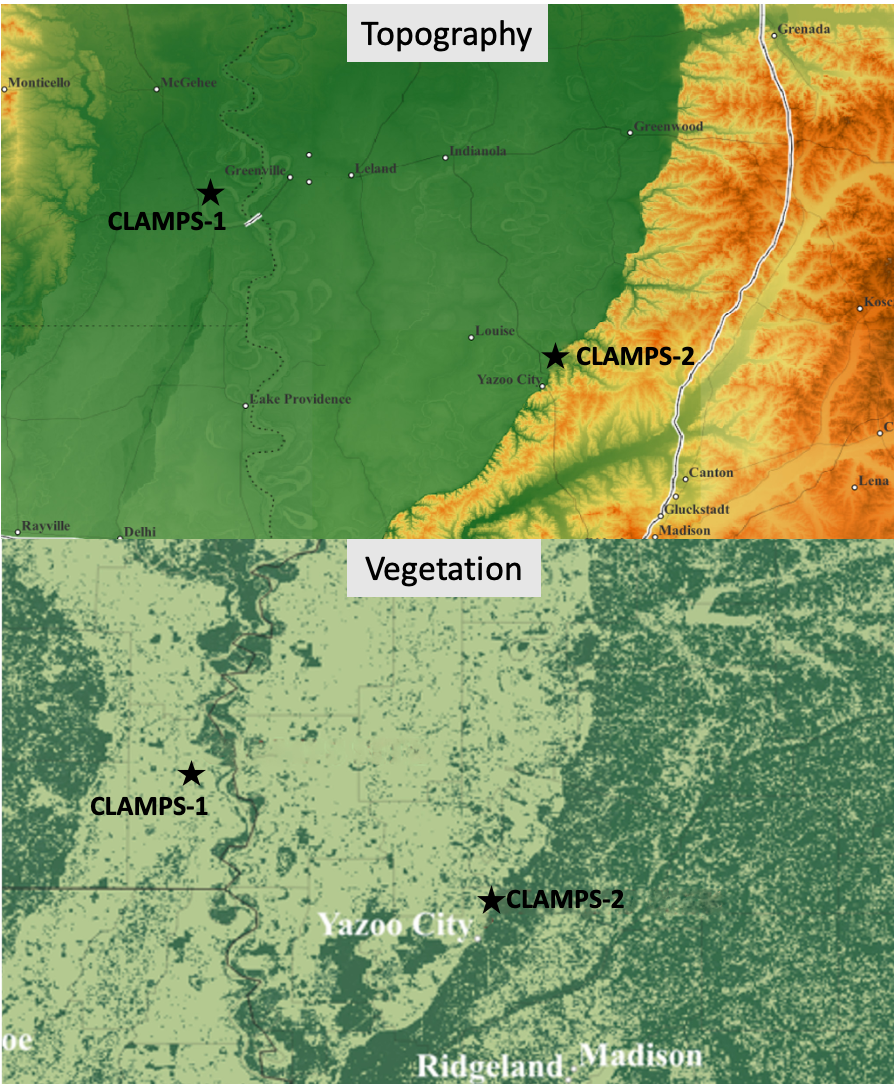 0-1 km SRH increases during the ~45 minutes leading up to the arrival of convection at the Yazoo City site while it decreases during that same period at the other sites. This is possibly due to the interaction between the terrain gradient and the backing winds that occurs in response to the storm inflow.
Process Understanding – Terrain Influence
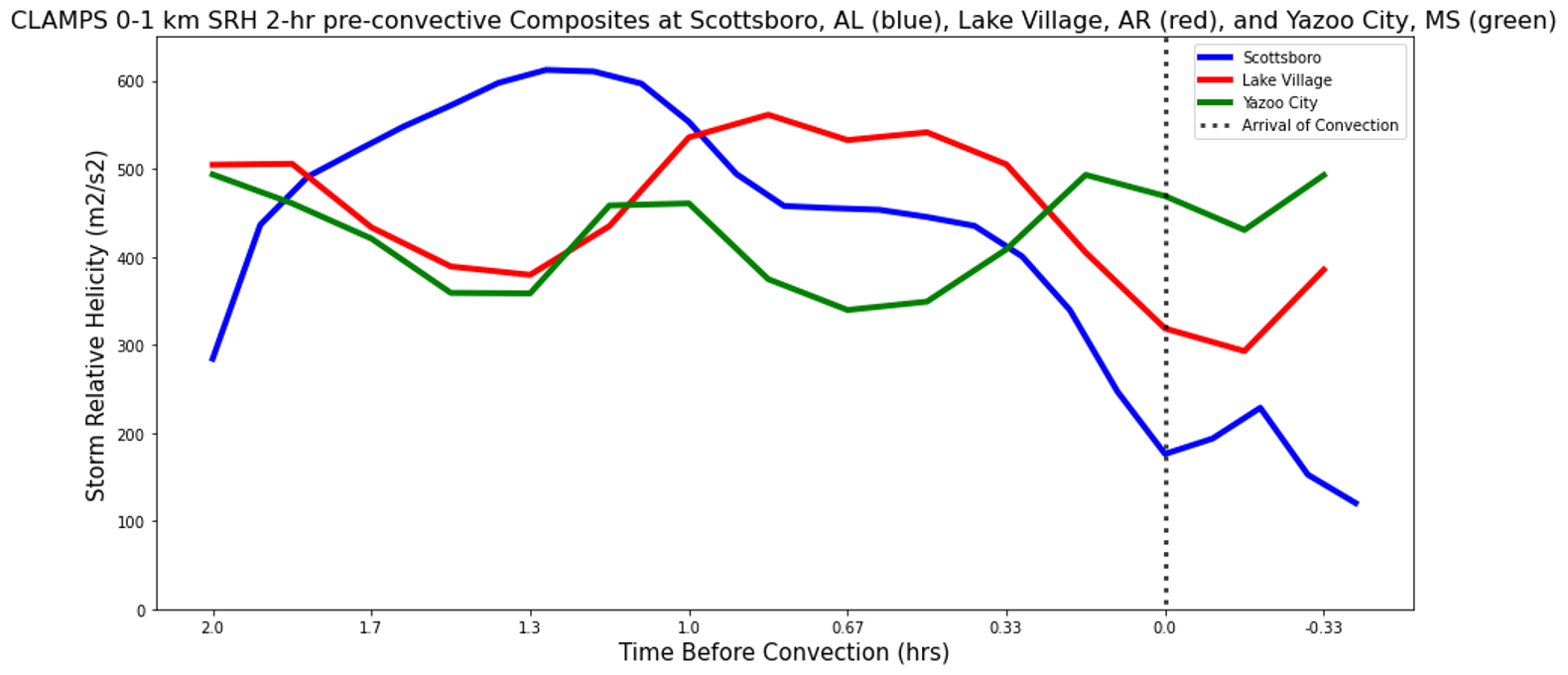 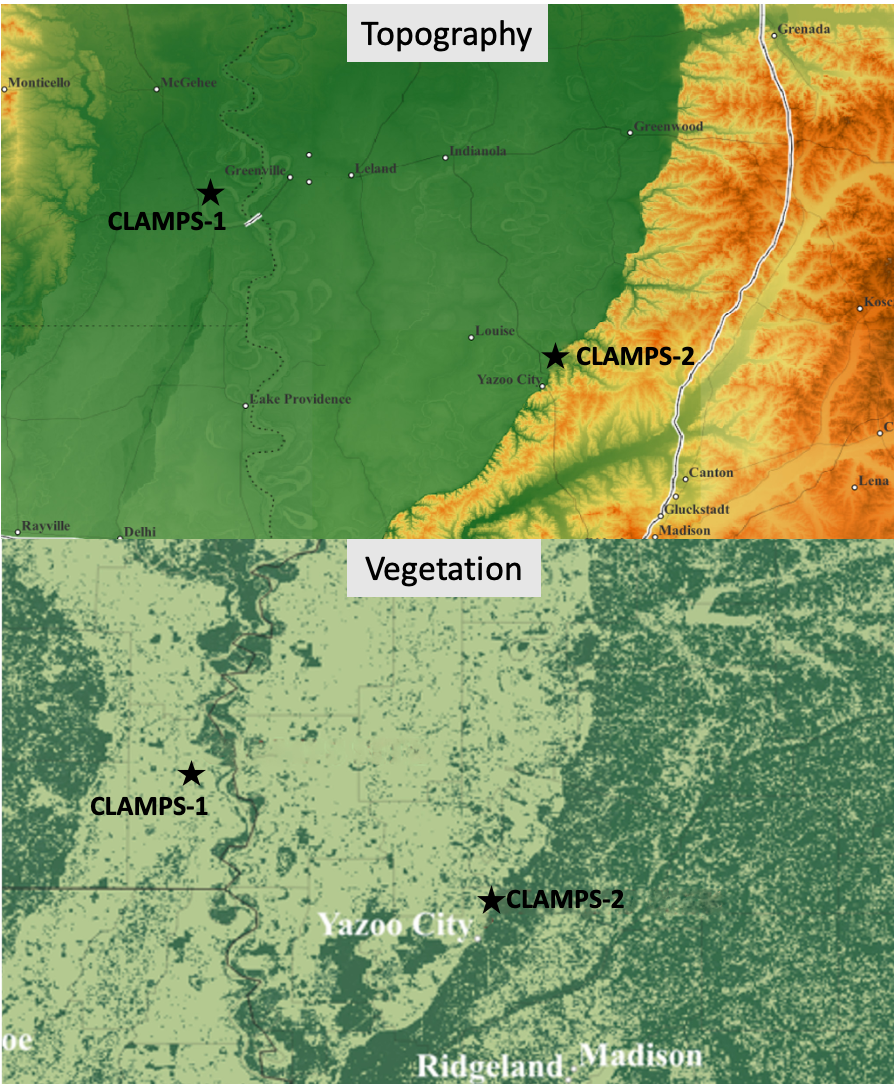 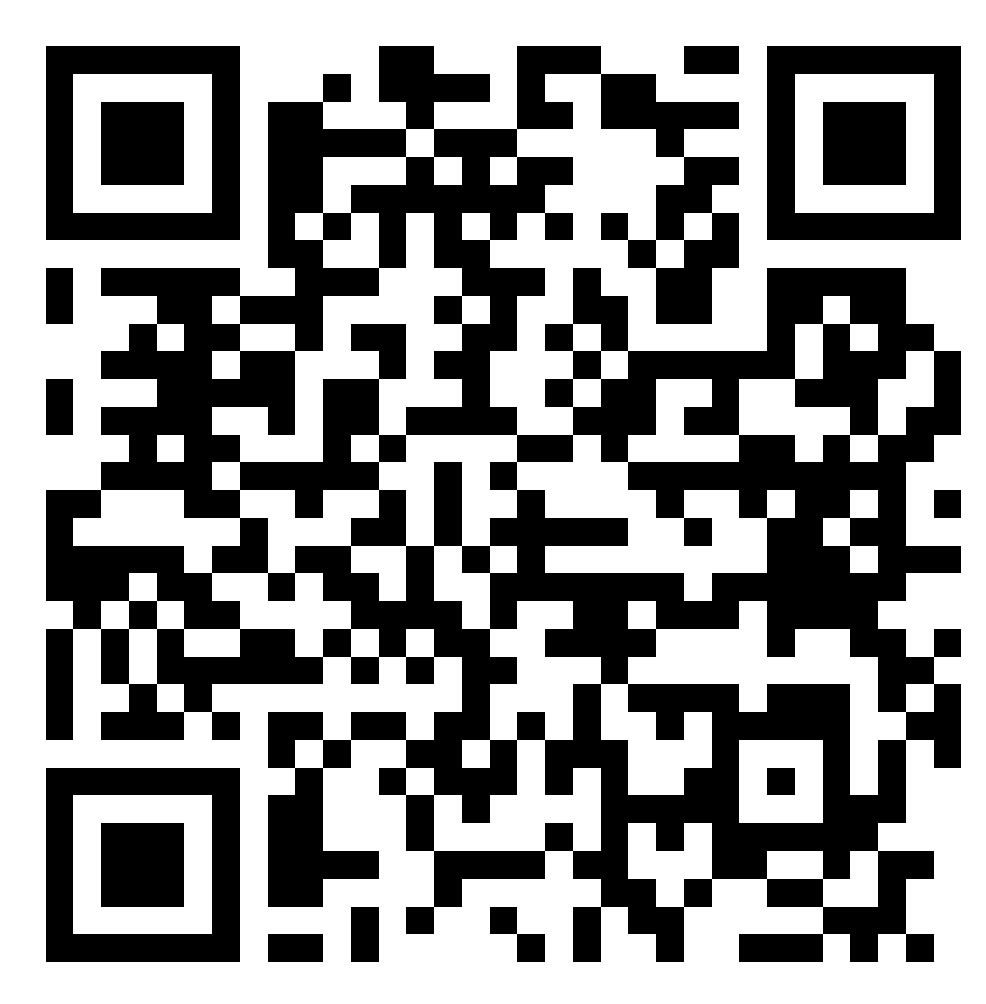 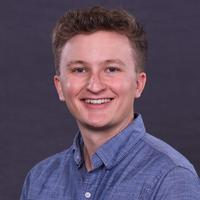 Recorded Seminar:
bliss.science/seminar/20230508-matthew-ammon/
PERiLS PBL Profiling:
CLAMPS and CopterSonde UAS
Dr. Elizabeth Smith Research Meteorologist–NOAA National Severe Storms Laboratory
Affiliated Assistant Professor–OU School of Meteorology
Email: elizabeth.smith@noaa.gov / Social media: @eeeeelizzzzz
Tyler Bell, Joshua Gebauer, Tony Segales – OU CIWRO
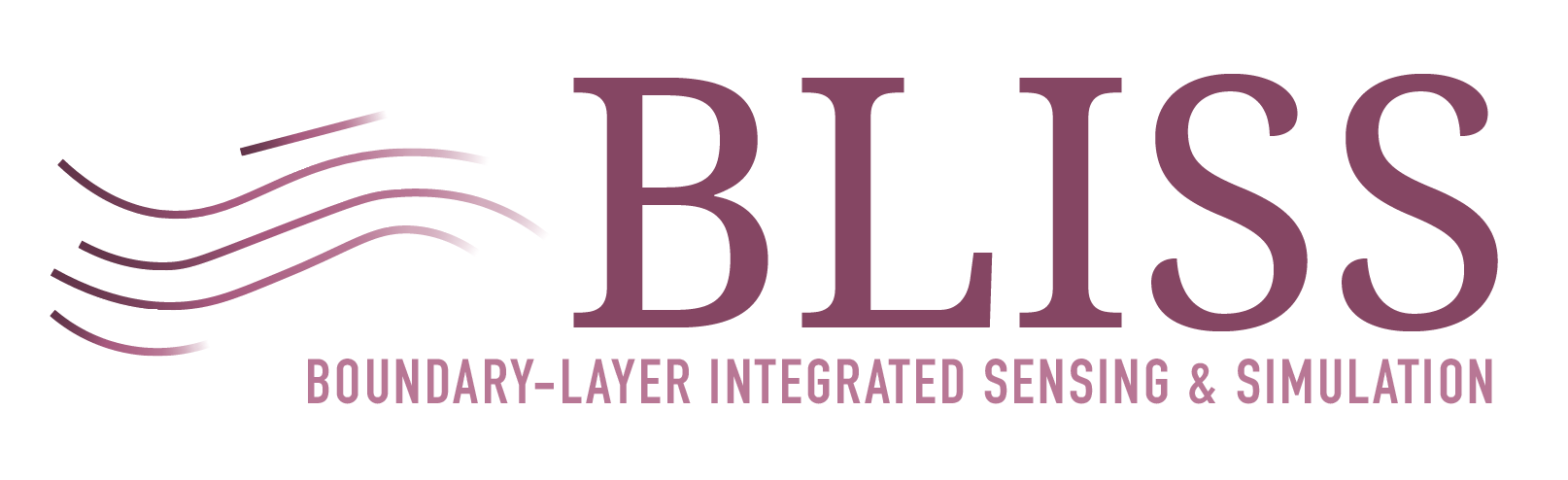 Looking ahead
Ongoing work and what’s next
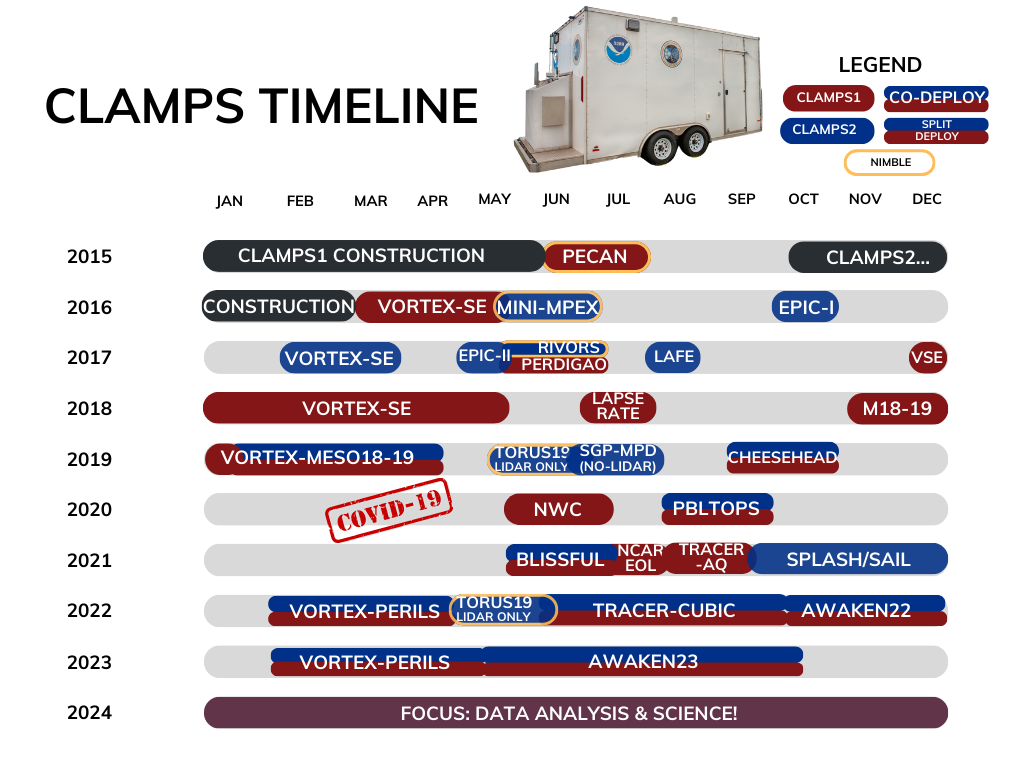 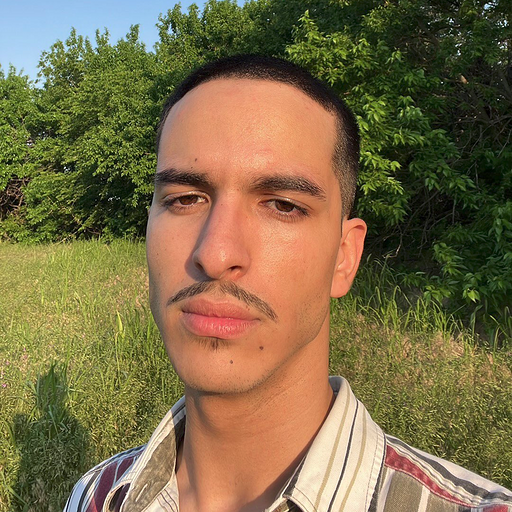 Created by OU UG    Victor Alvarez
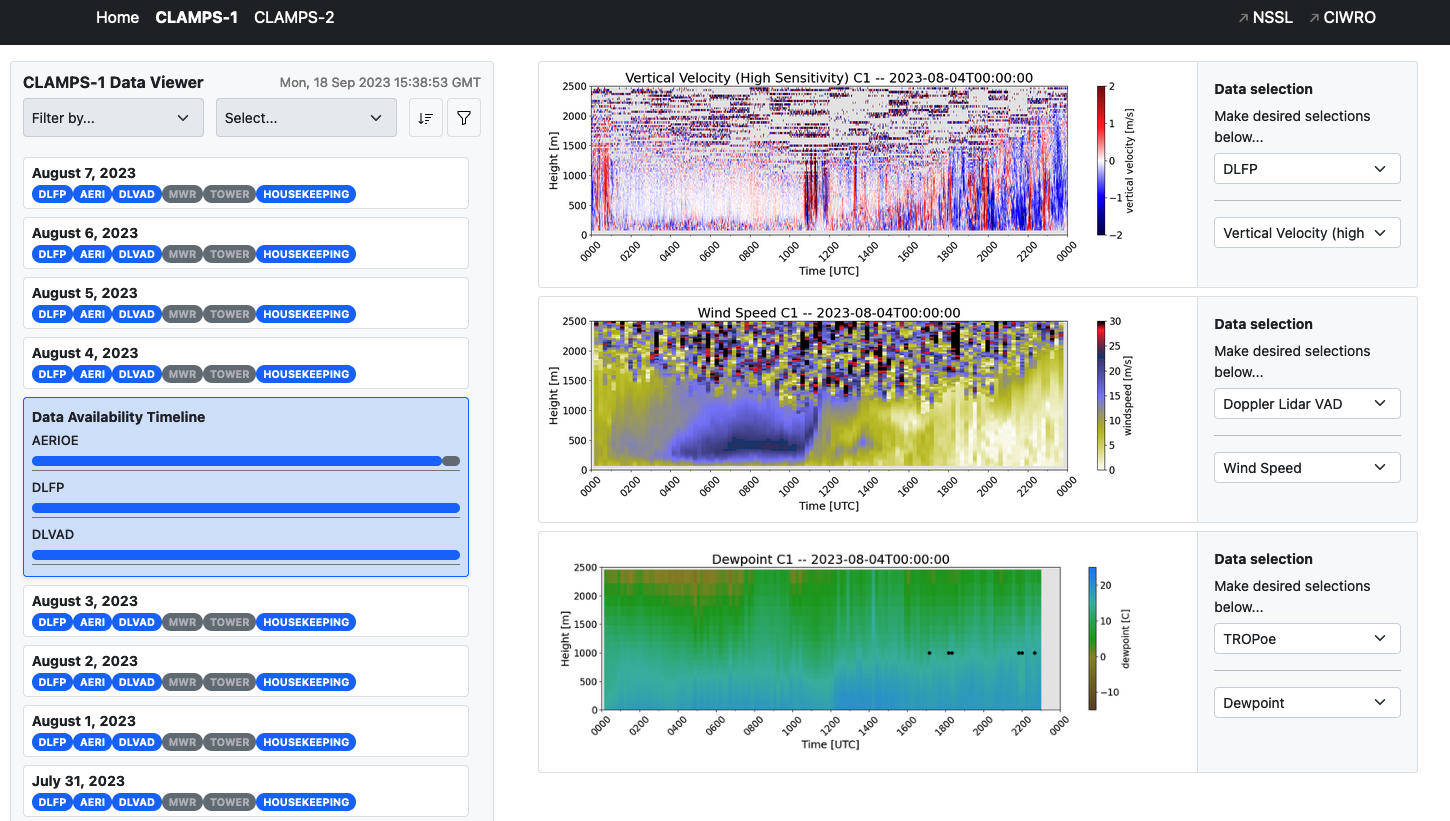 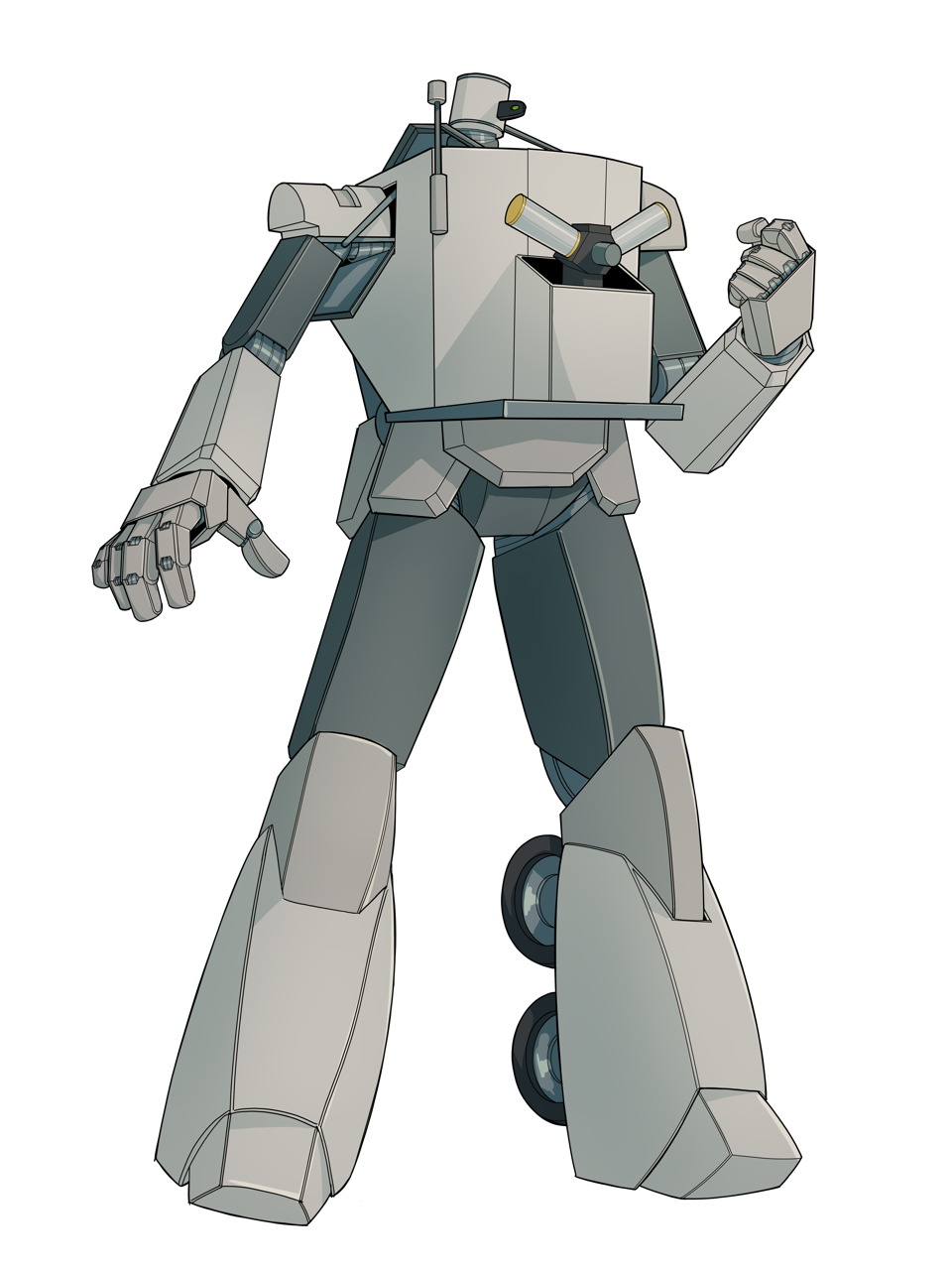 Get started using our data with tools at bliss.science/resources/code
THREDDS Data Access
Data Viewer
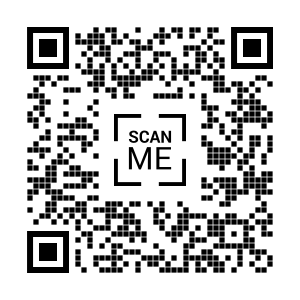 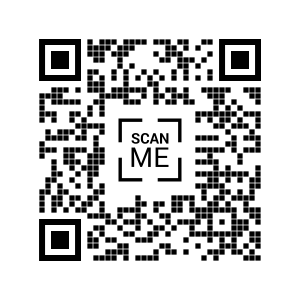 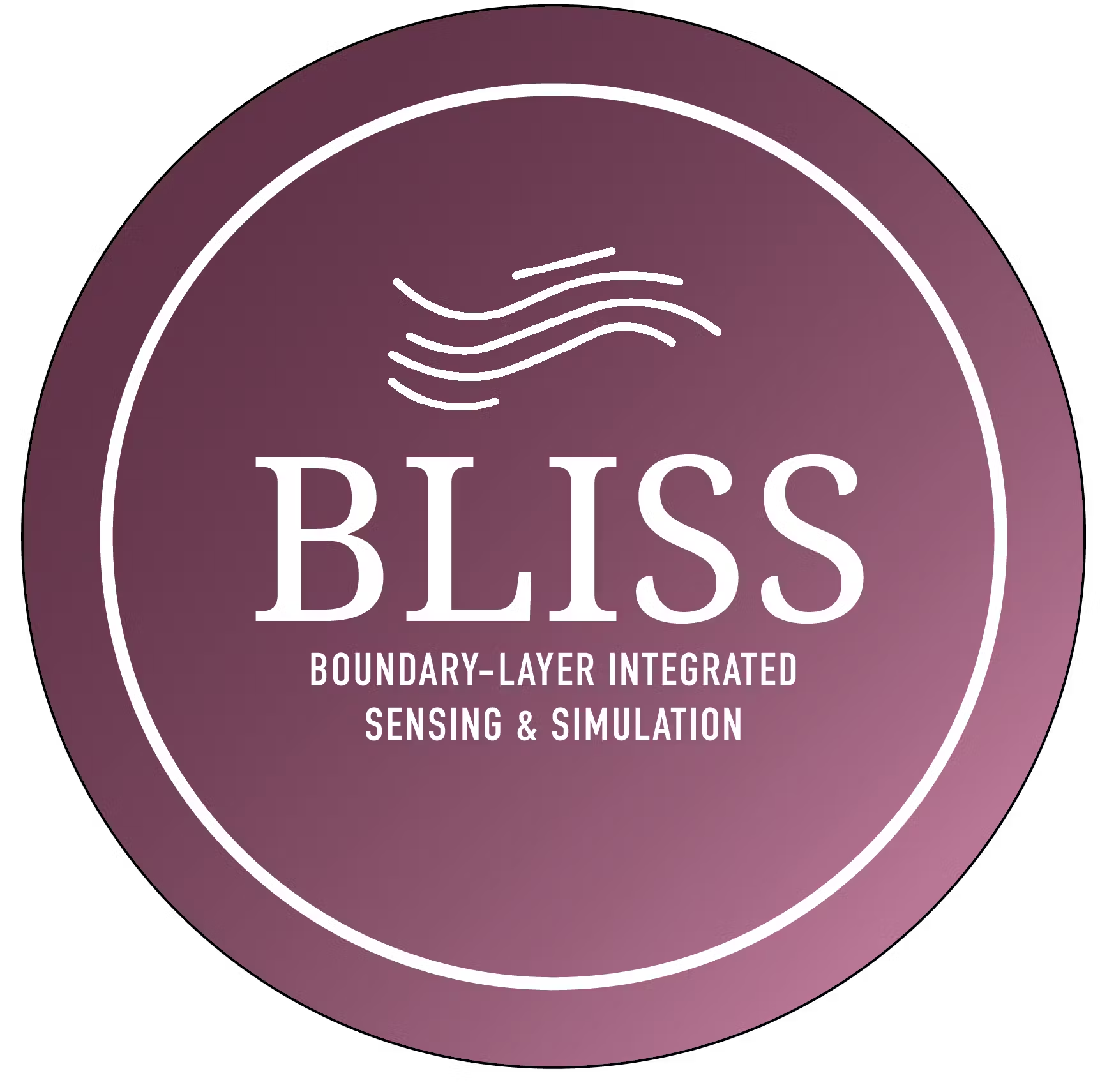 CopterSonde flights are enabling rapid, in-situ, low-level profiling of thermodynamic and kinematic conditions in the atmosphere. 
Many research directions are being explored.
R&D of UAS platform and supporting software and hardware to increase flight capability and autonomy 
similarities, differences, and possible synergies between UAS-based and ground-based profiling techniques
impacts and network needs for low-level, rapid profiles in data assimilation contexts
basic science (e.g., knowledge development based on the new types of obs these platforms enable such as parcel residence times, convection initiation processes, etc.)
PRODIGEE-UAS
The Coptersonde UAS collects meteorological profiling observations on multiple projects at NSSL and CIWRO/University of Oklahoma. Since 2020, it has conducted approximately 1,500 research flights. Science & engineering staff at NSSL and CIWRO are leading a project supported by NOAA's UxSRTO called  PRODIGEE to advance Coptersonde capabilities.
CURRENT
TARGET
WIND TOLERANCE:
        22 M/S (50 MPH)
WIND TOLERANCE:
        35 M/S (78 MPH)
–>
MAX FLIGHT CEILING:
        1.5 KM AGL
MAX FLIGHT CEILING:
        3 KM AGL
–>
VISUAL LINE OF SIGHT OPERATIONS
BEYOND VISUAL LINE OF SIGHT OPERATIONS
–>
bliss.science/resources/sensing/coptersonde
[Speaker Notes: PRODIGEE links to newly funded work for R&D of the CopterSonde platform. Lower link goes to a description of the current CopterSonde platform.]
CIWRO – Precision Landing and Auto-Charging for Weather-Sensing UAS
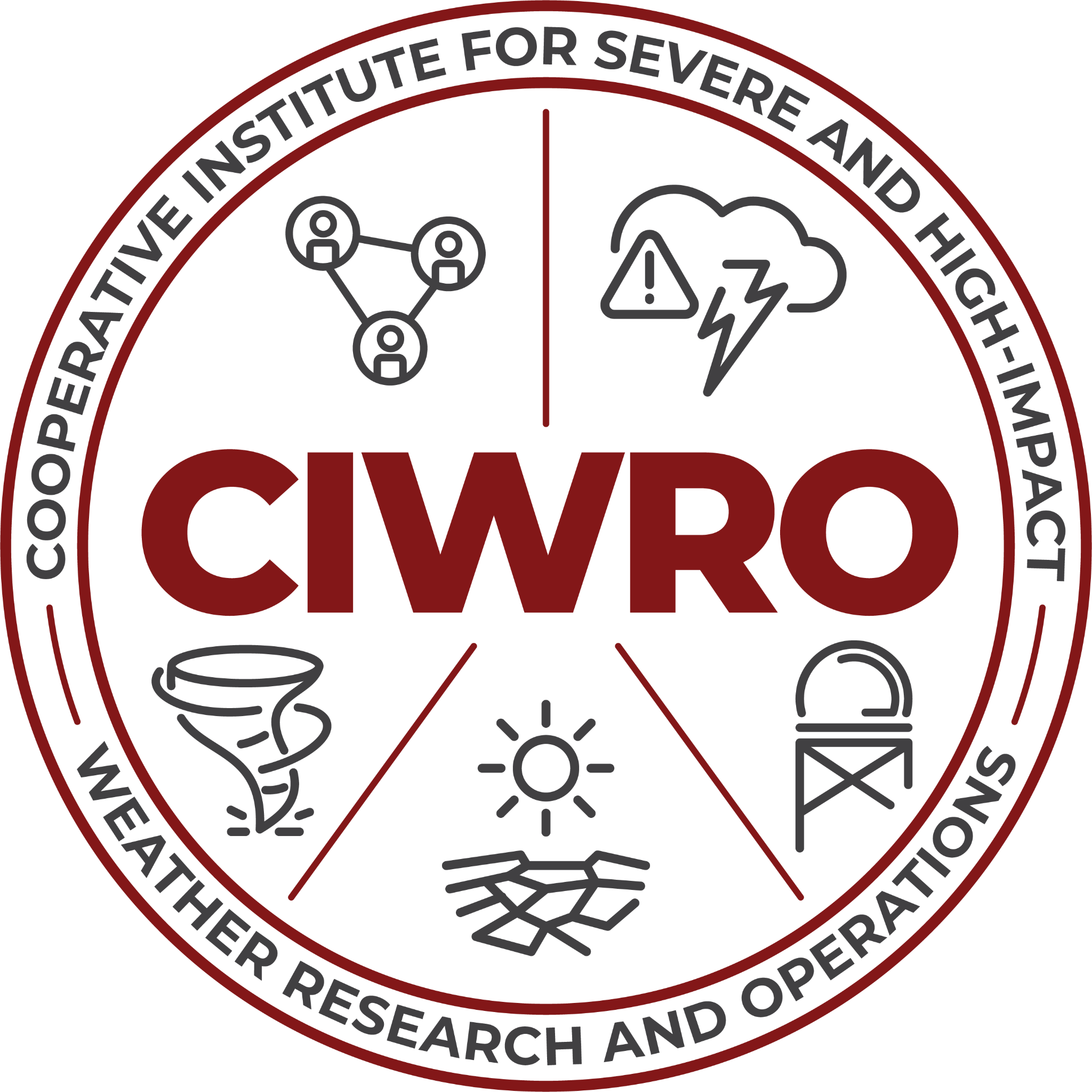 Key research goals:
Create a proof-of-concept platform for the future development of many supporting requirements (e.g. detect and avoid capabilities, surface station integration, fully remote launch and recovery, etc.) necessary to realize fully autonomous operations (i.e. the 3D Mesonet)
Continue to develop the cloud-infrastructure necessary to operate and monitor remote operations
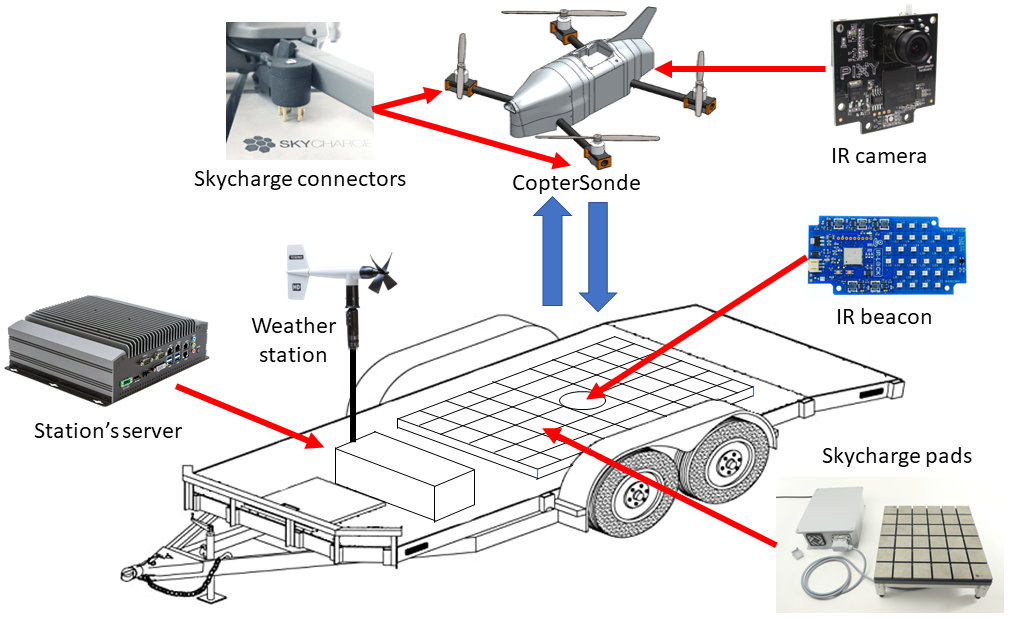 WPO: Venturing into the Vertical–OSSES
This study proposes to conduct research that will facilitate the development of a vital boundary layer profiling mesonet, often referred to as a 3D mesonet, that could fill the boundary layer data gap in current observation networks. Remote and in situ platforms such as infrared spectrometers, microwave radiometers, Doppler lidars, and weather-sensing uncrewed aircraft systems (UAS) can provide boundary layer observation profiles, but the optimal design of such a network venturing into the vertical remains unknown.
Key research goals:
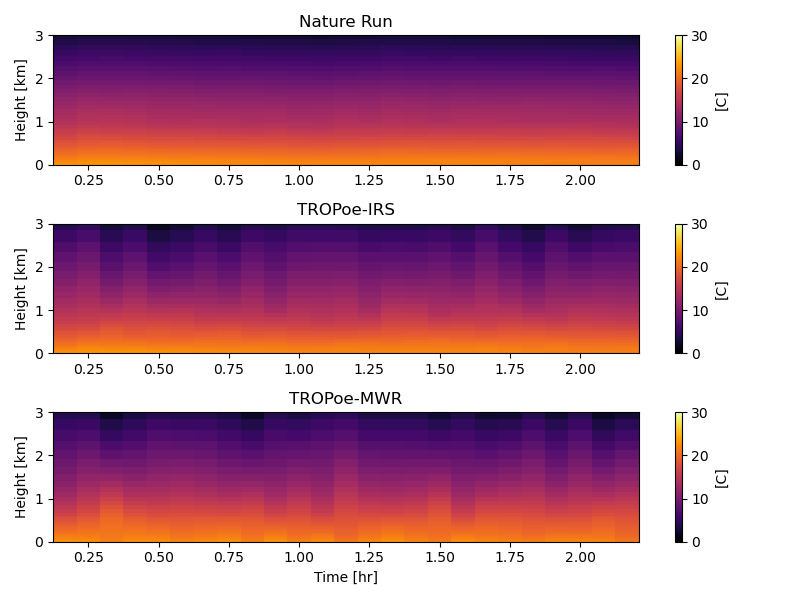 Observing system simulation experiments (OSSEs) with high-quality observation simulators to replicate directly observed variables from remote profilers, UAS.
Field deployments with up to 12 weather UAS to replicate operational boundary layer profiling mesonet in high-impact weather environments.
Use OSSEs and field deployments to test analysis and retrieval techniques that could be performed in near-real time.
Leverage high-resolution flow-simulations and data from past and current CopterSonde deployments to improve upon the CopterSonde design for operational profiling.
WPO: Venturing into the Vertical–OSSES
This study proposes to conduct research that will facilitate the development of a vital boundary layer profiling mesonet, often referred to as a 3D mesonet, that could fill the boundary layer data gap in current observation networks. Remote and in situ platforms such as infrared spectrometers, microwave radiometers, Doppler lidars, and weather-sensing uncrewed aircraft systems (UAS) can provide boundary layer observation profiles, but the optimal design of such a network venturing into the vertical remains unknown.
OSSE
Key research goals:
Observing system simulation experiments (OSSEs) with high-quality observation simulators to replicate directly observed variables from remote profilers, UAS.
Field deployments with up to 12 weather UAS to replicate operational boundary layer profiling mesonet in high-impact weather environments.
Use OSSEs and field deployments to test analysis and retrieval techniques that could be performed in near-real time.
Leverage high-resolution flow-simulations and data from past and current CopterSonde deployments to improve upon the CopterSonde design for operational profiling.
INFORM NETWORK DESIGN
TEST DA IMPACTS
MULTI PURPOSE OSSE FRAMEWORK
FULL
SCALE NETWORK
IDEAS
FIELD
OBS
UPSCALED NETWORK HYPOTHESES
PERiLS PBL Profiling:
CLAMPS and CopterSonde UAS
Dr. Elizabeth Smith Research Meteorologist–NOAA National Severe Storms Laboratory
Affiliated Assistant Professor–OU School of Meteorology
Email: elizabeth.smith@noaa.gov / Social media: @eeeeelizzzzz
Tyler Bell, Joshua Gebauer, Tony Segales – OU CIWRO
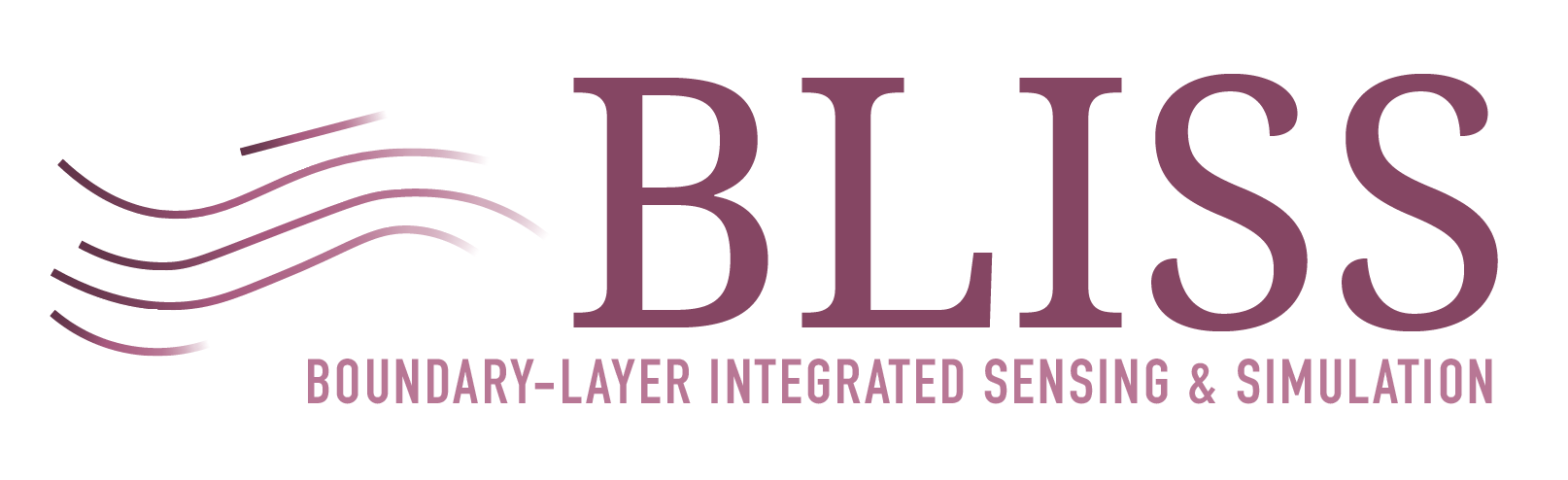 TROPoe: Tropospheric Remotely Observed Profiling via Optimal Estimation
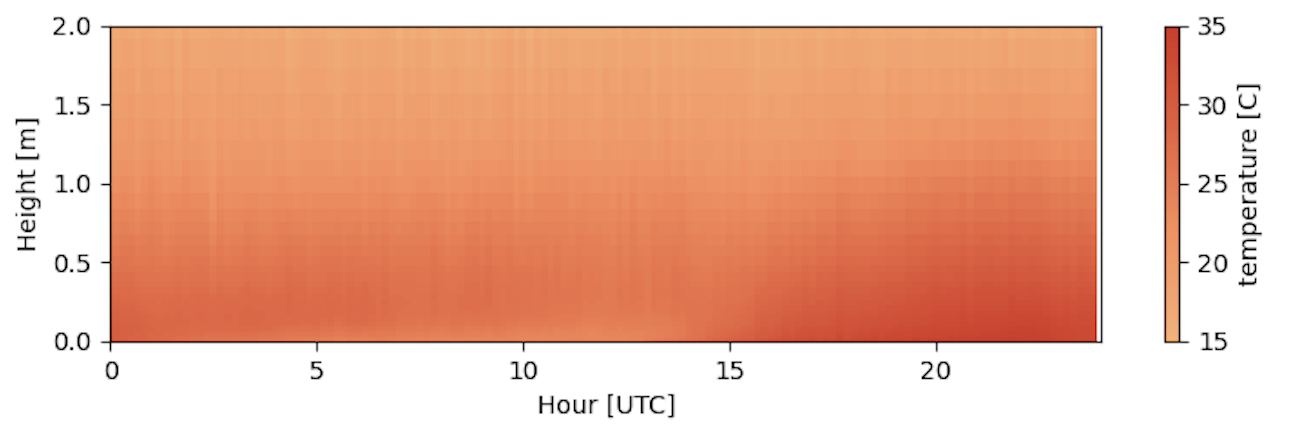 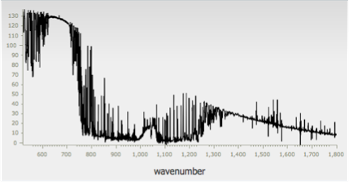 TROPoe
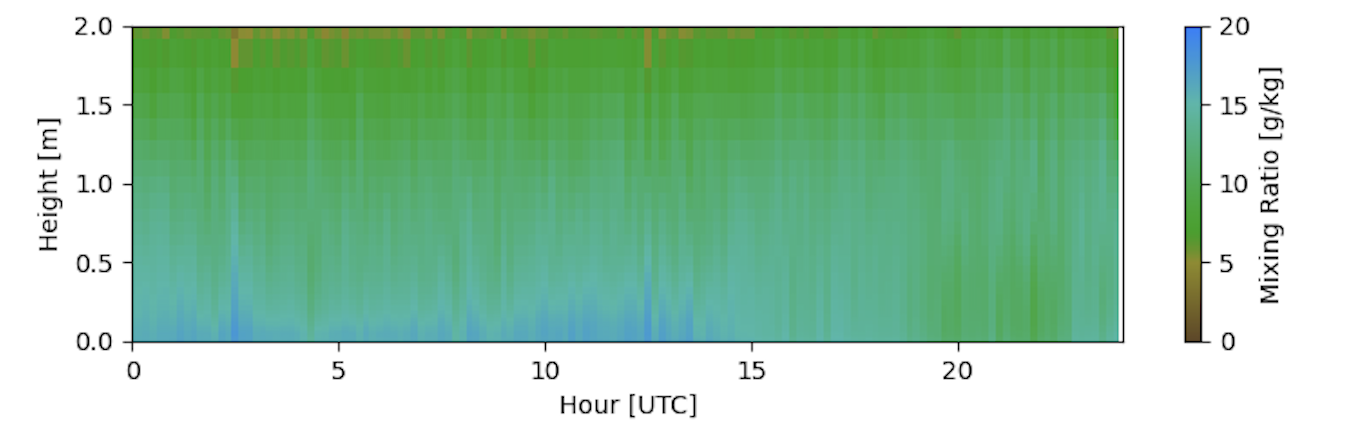 Thermodynamic optimal estimation retrieval developed and maintained in collaboration with Global Systems Laboratory.

Very flexible retrieval system that works with:
Infrared spectrometers
Microwave radiometers
Micropulse differential absorption lidar
Radio acoustic sounding systems
CopterSondes
Radiosondes
Numerical weather prediction
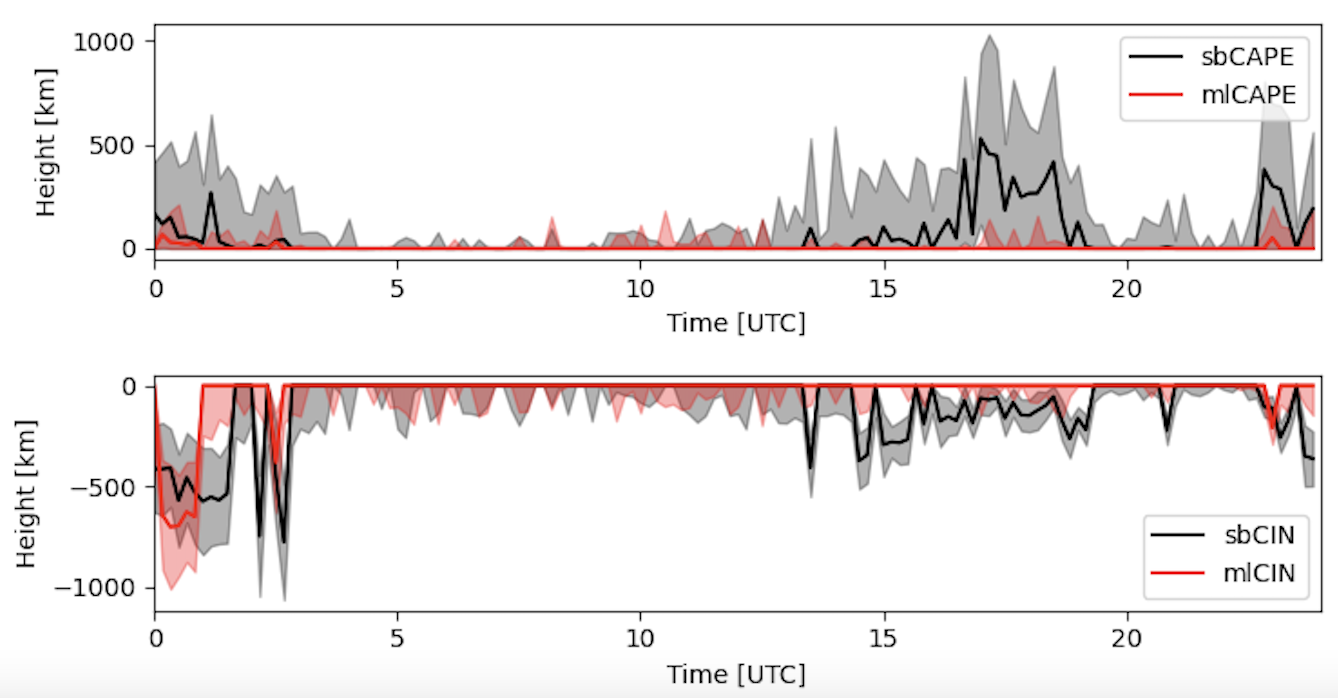 WINDoe: Wind via Optimal Estimation
Newly developed wind profile optimal estimation retrieval designed to be a complement to TROPoe. Developed by CIWRO/NSSL staff.

The technique allows for information content from wind profiling instrument to be used to the fullest extent and enables combined data products from:
Doppler lidar
Radar wind profiler
CopterSondes
Soundings
Models
WINDoe retrievals on 19 April 2023
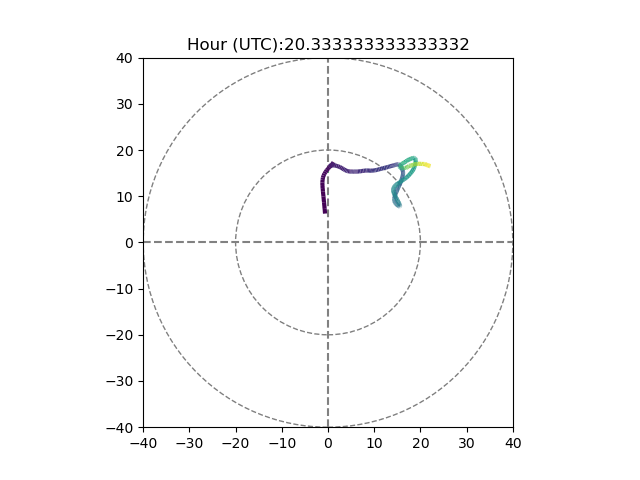 Example Combined WINDoe Retrieval at ARM-SGP Site
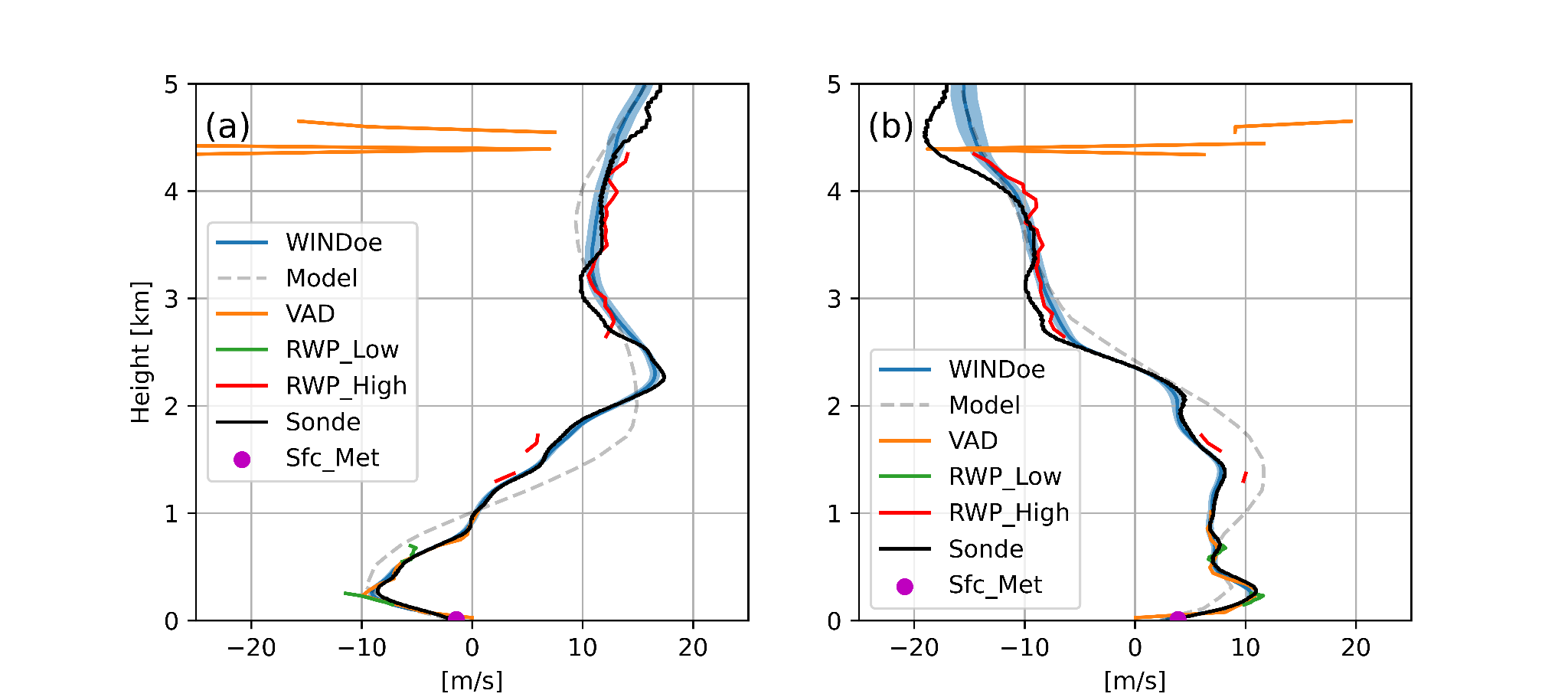 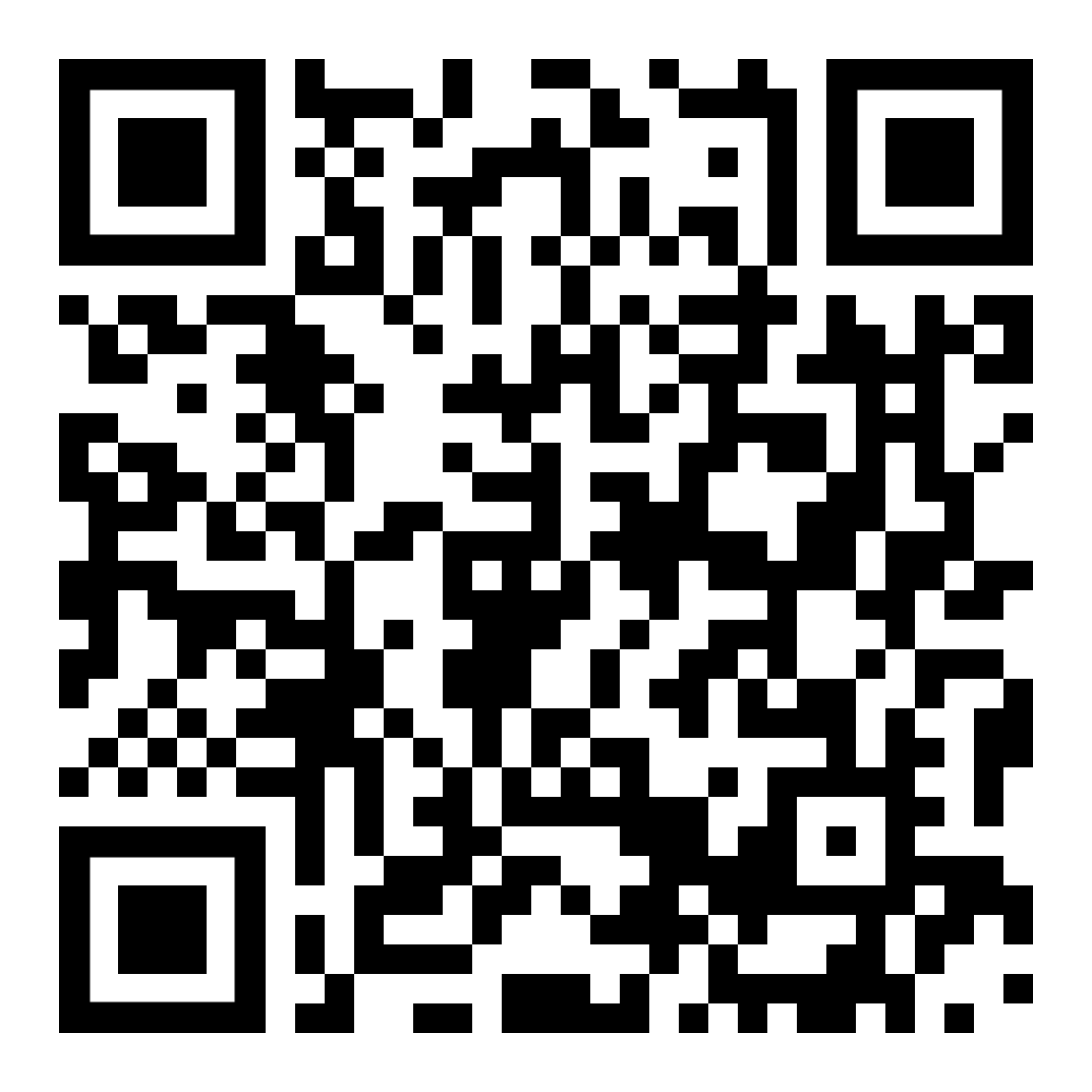 Code available for OAR at: https://github.com/OAR-atmospheric-observations/WINDoe
CopterSonde UAS
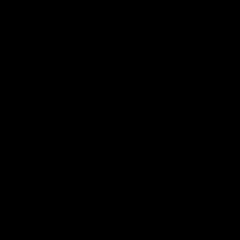 Technical Specs
All-up weight: 		2 kg
Hover time:		18 min
Max. mean wind: 	22 m/s
Max. wind gust: 	26 m/s
Max. altitude (AGL):	1500m
Max. const. current: 	61.5 A
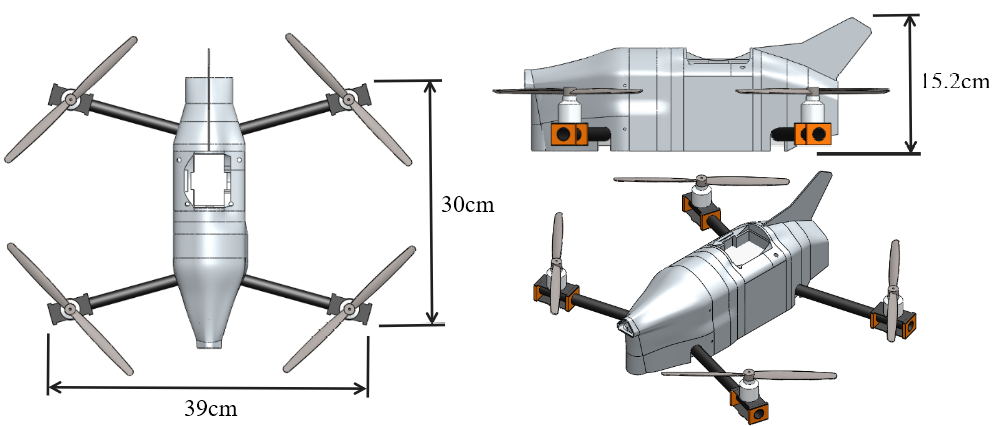 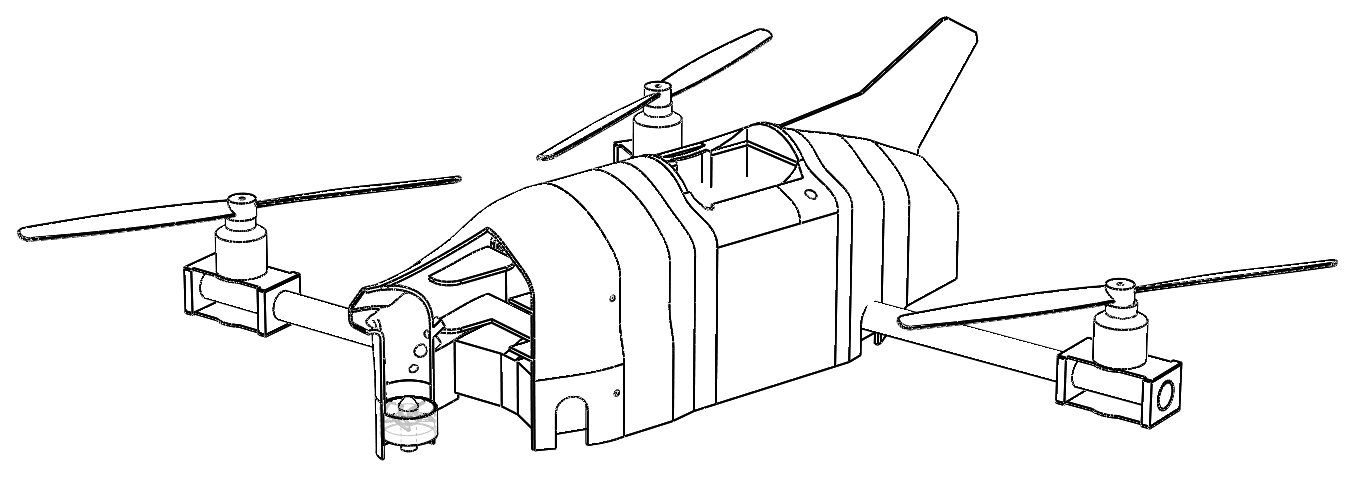 Scoop Inlet
Sensor location
Fan for aspiration
CopterSonde Comparisons
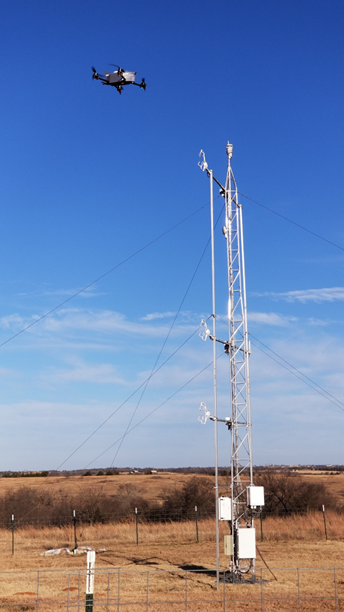 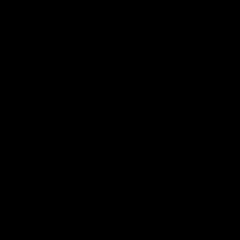 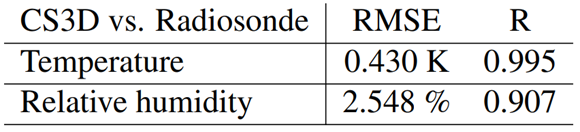 CopterSonde Thermodynamics
Wind vane function significantly helps mitigating sources of measurement errors
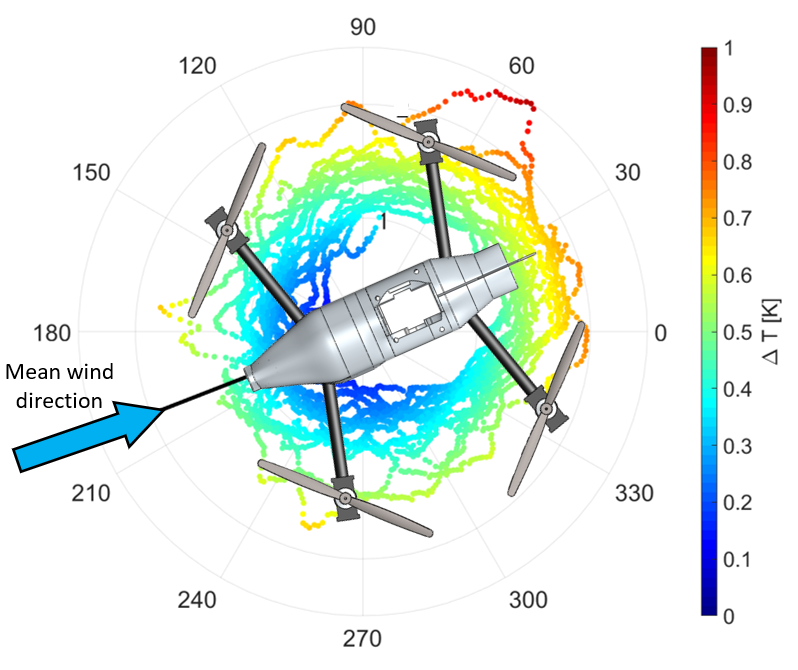 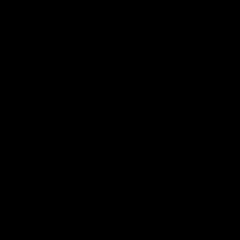 CopterSonde Vertical wind estimation
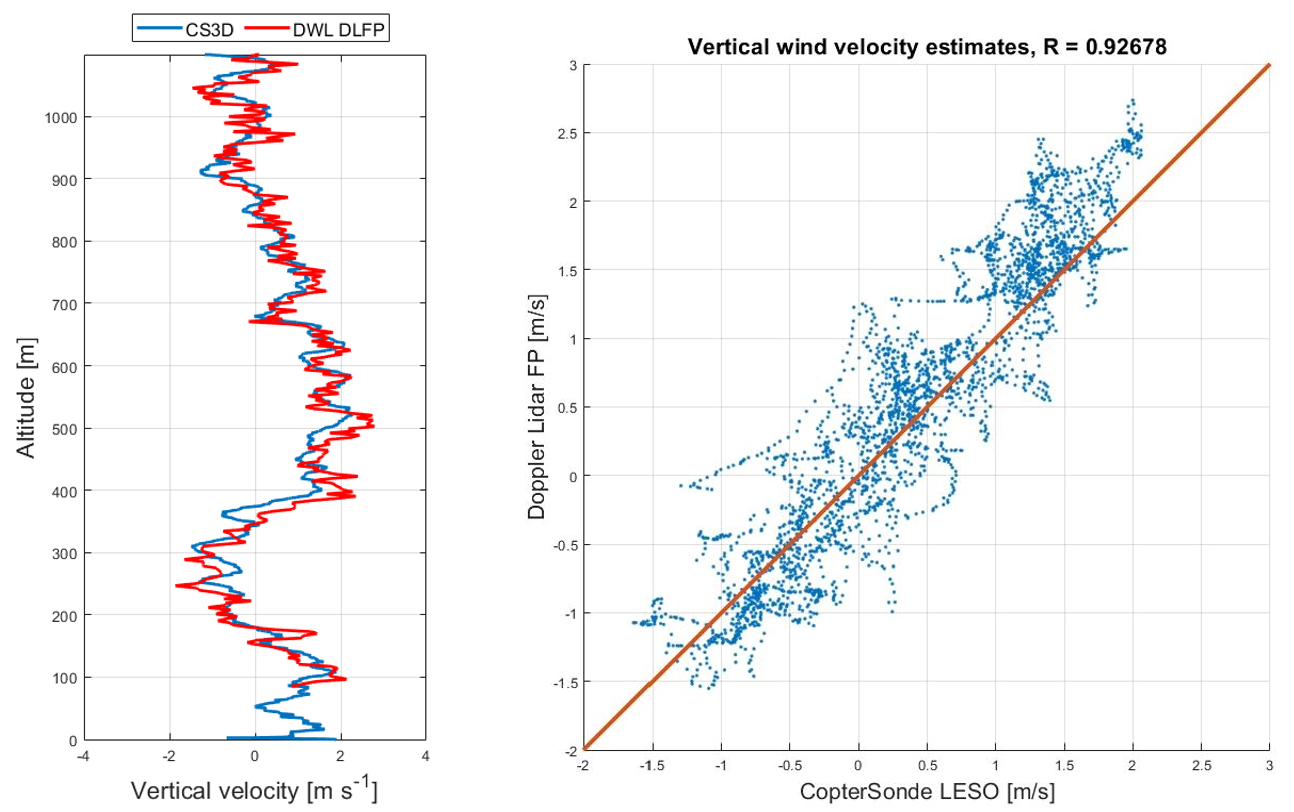 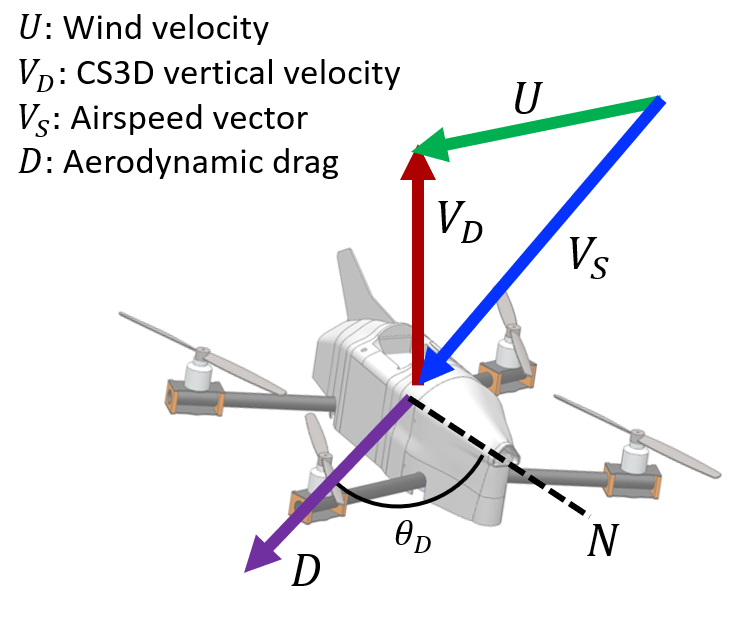 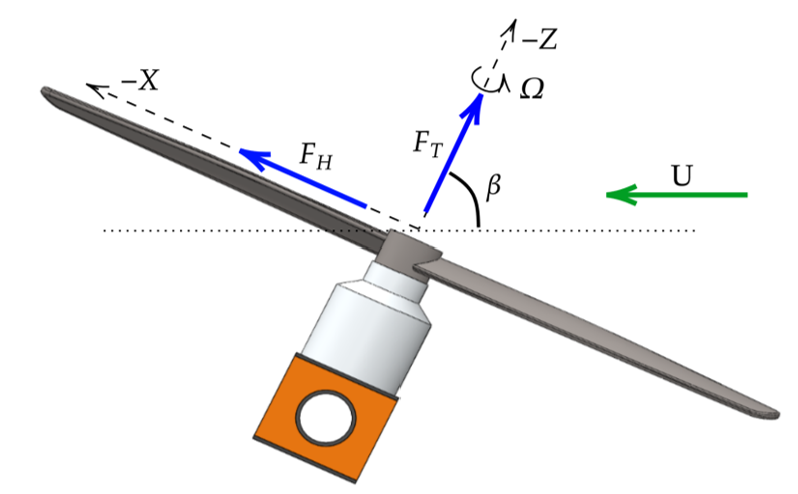 PERiLS 2022–2023 Operations
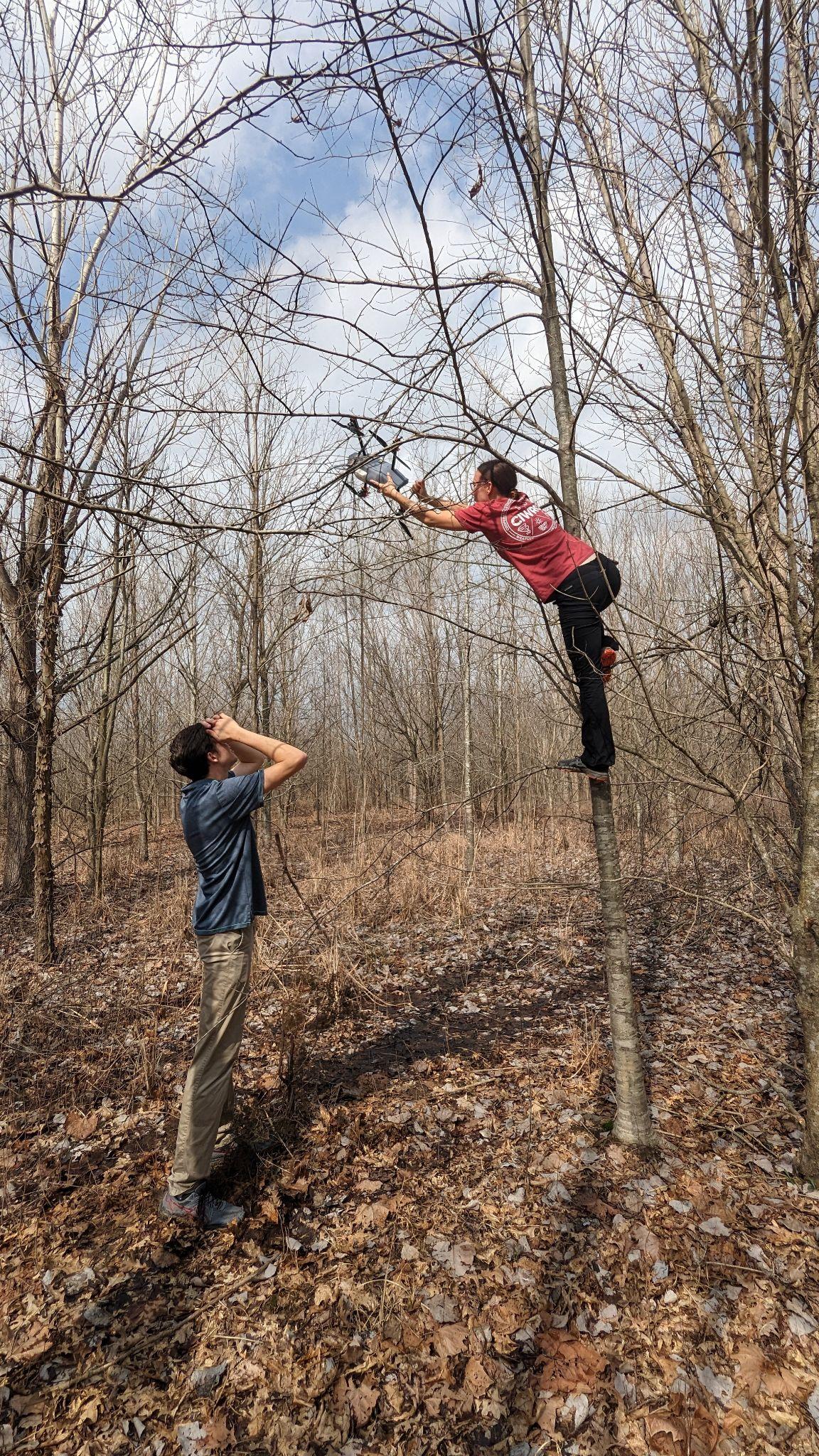 The Incidents…
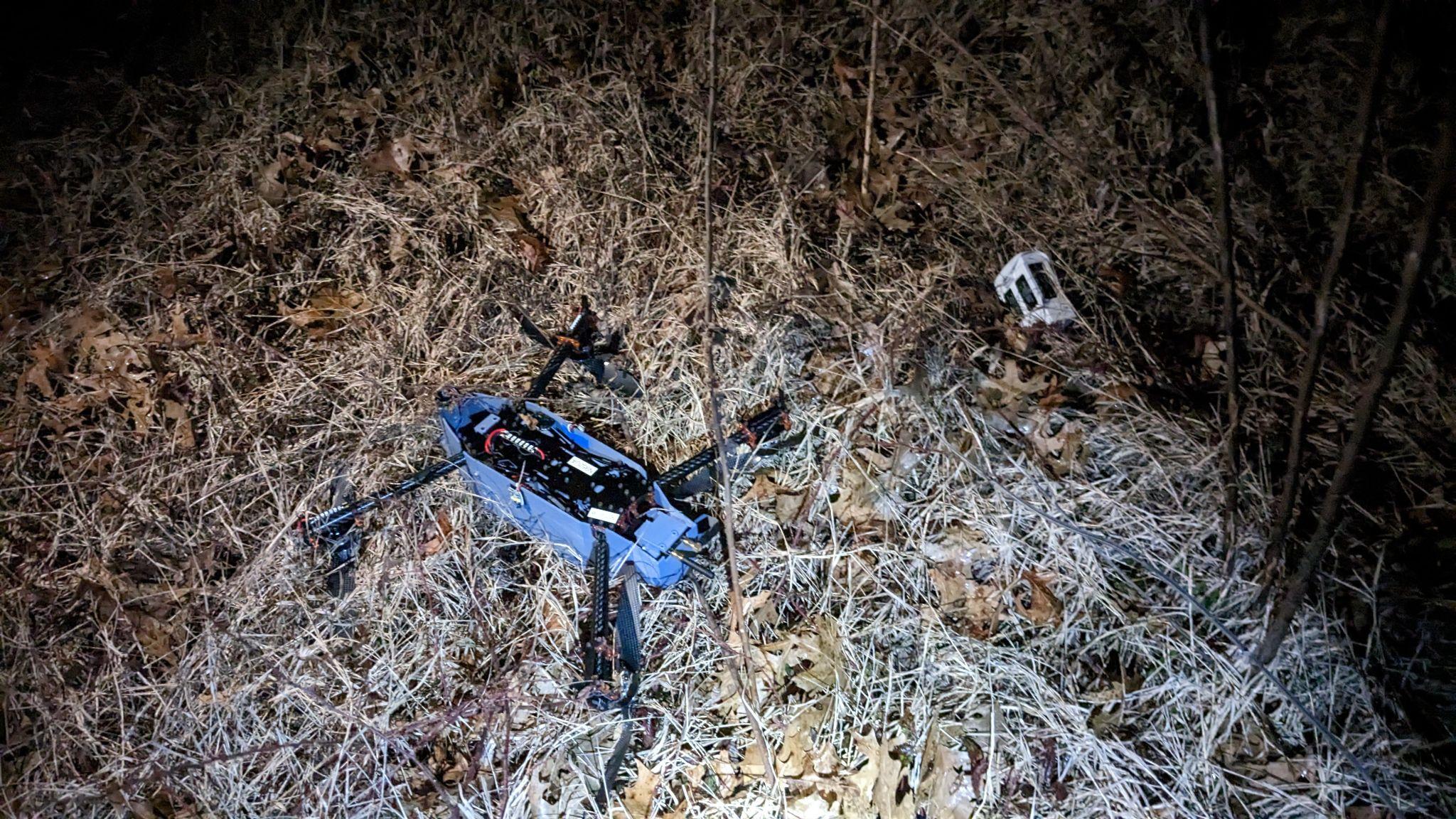 Green’s Theorem Approach
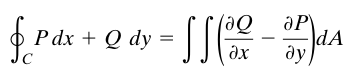 Per Wagner et. al. (2022), since the calculation depend on the scalar magnitude, the mean scalar value of the vertices needs to be removed prior to calculating advection to be properly scaled
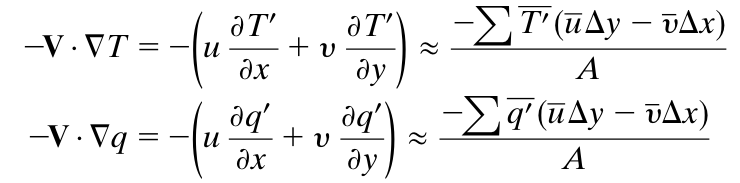 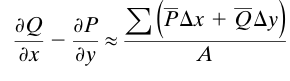 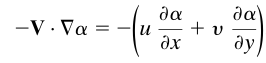 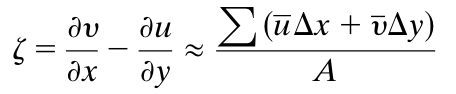 Innovation as motivation for PERILS CONOPS
CopterSondes begin profiling 8 hours prior to expected storm arrival 
Coordinated flights occur every 30 minutes, unless the cadence is changed by the mission commander
Cadence may increase (at all sites) to 15-minute if a site is near-storm or another interesting weather feature is thought to be observable
Colocated with CLAMPS remote sensing boundary layer profiler (or near other profiler site)
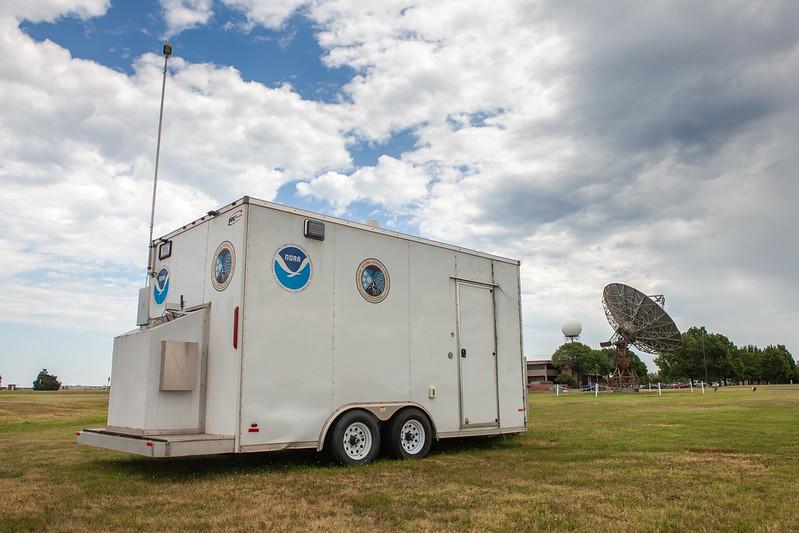 +
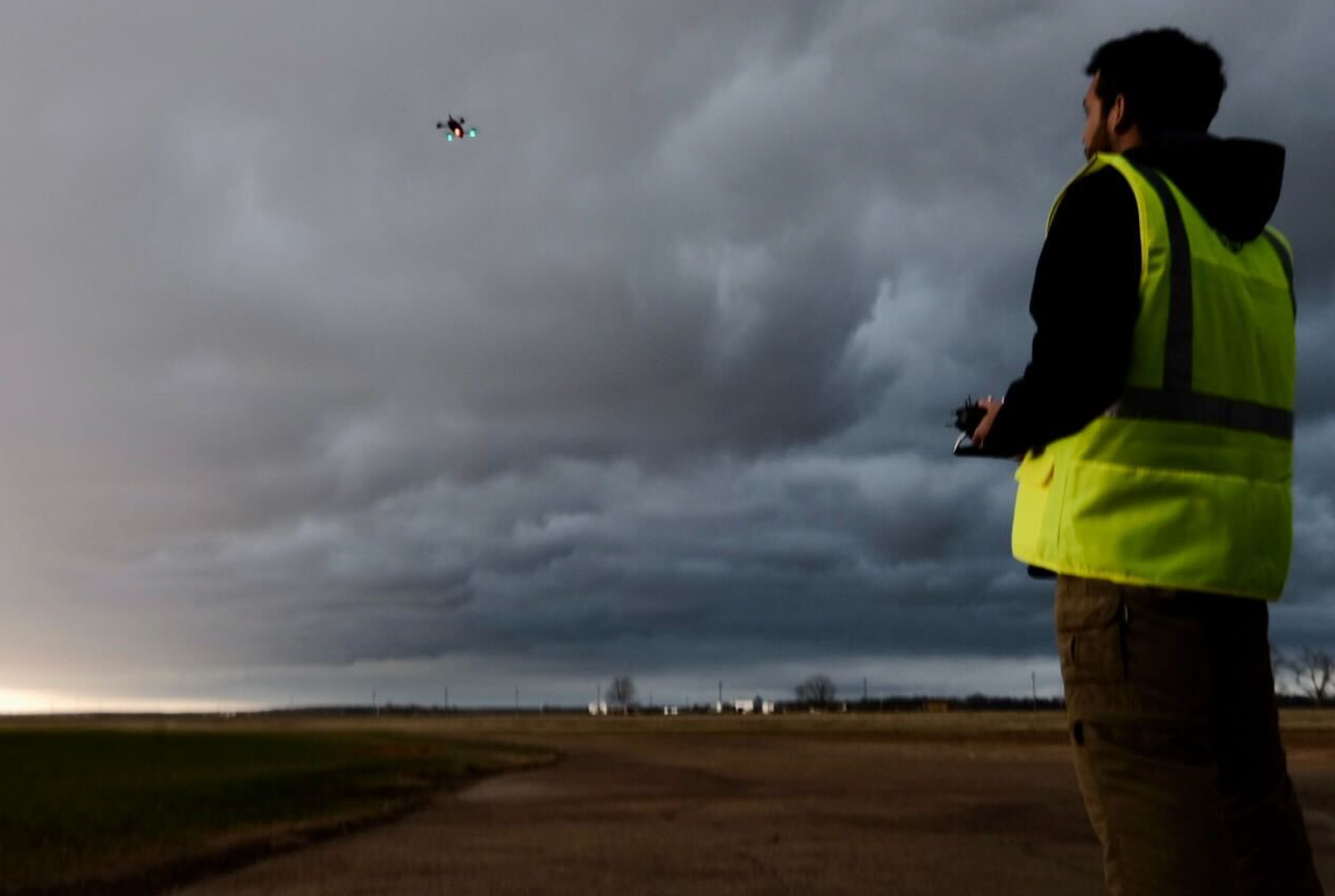 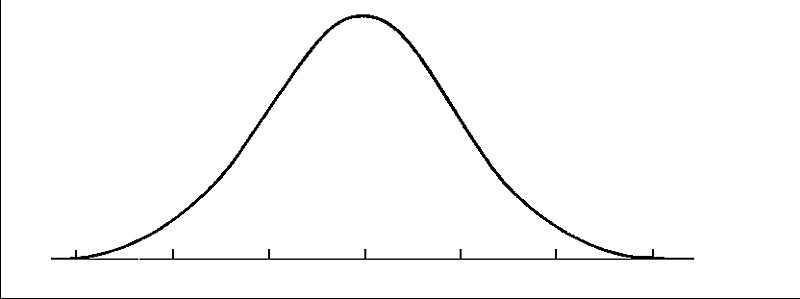 occurrence
Observe the continuum from quiescent BL up to storm arrival!
Rare, weak
Rare, EXTREME!
condition
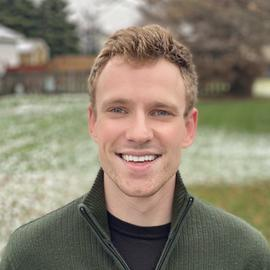 VORTEX-USA/PERiLS
PhD student 
Tyler Pardun
2015-2020 VORTEX-SouthEast
Cool season deployments of fixed facilities to North Alabama

Use these years of data to determine scales of motion and necessary observation spacing

Time-to-space (Taylor’s Frozen)
D = ITS x U
D=distance, ITS= integral time scale, U= mean wind speed
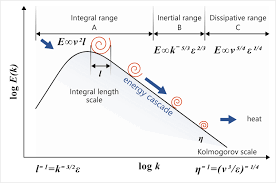 Note water vapor mixing ratio smallest time scale
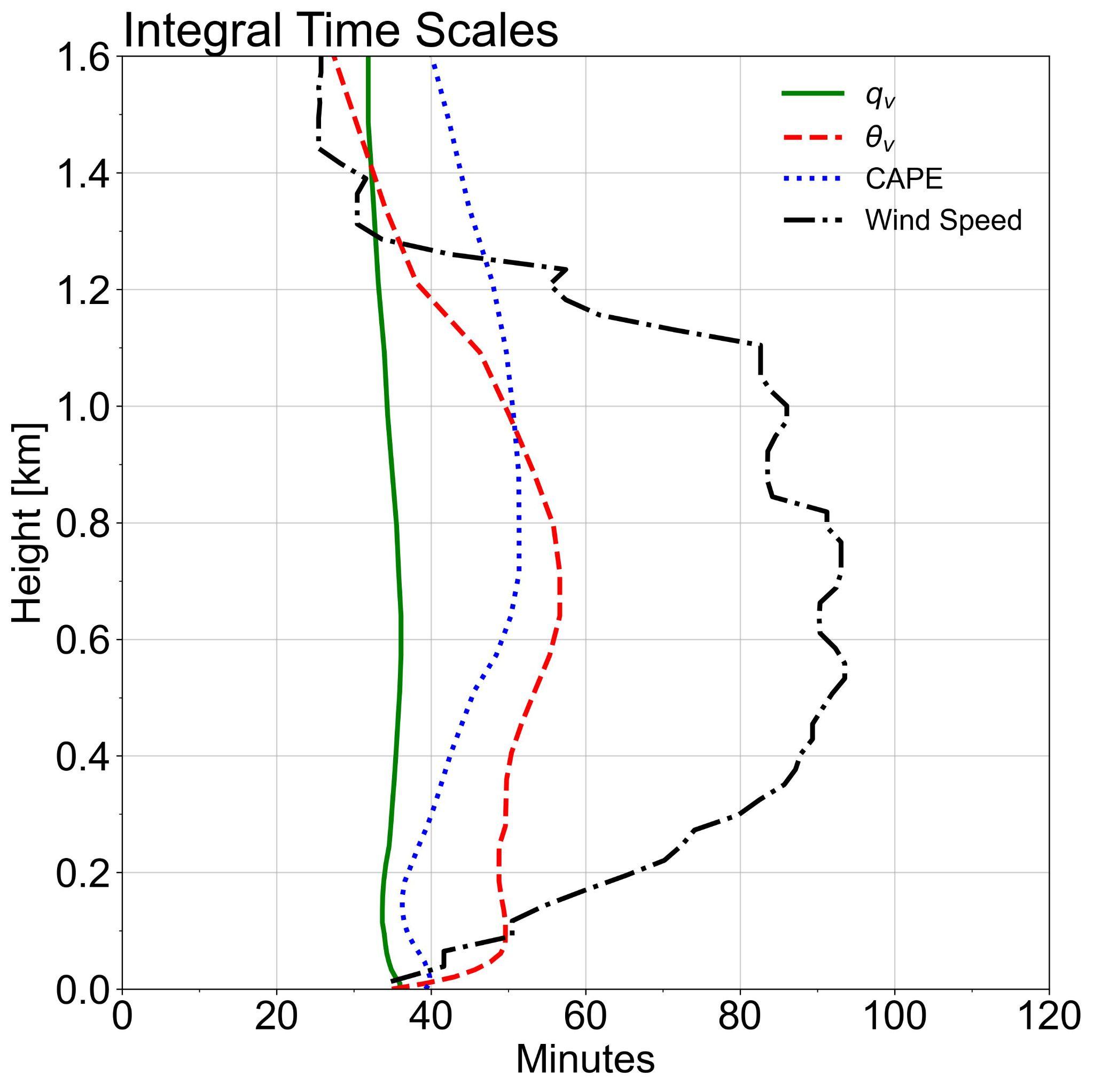 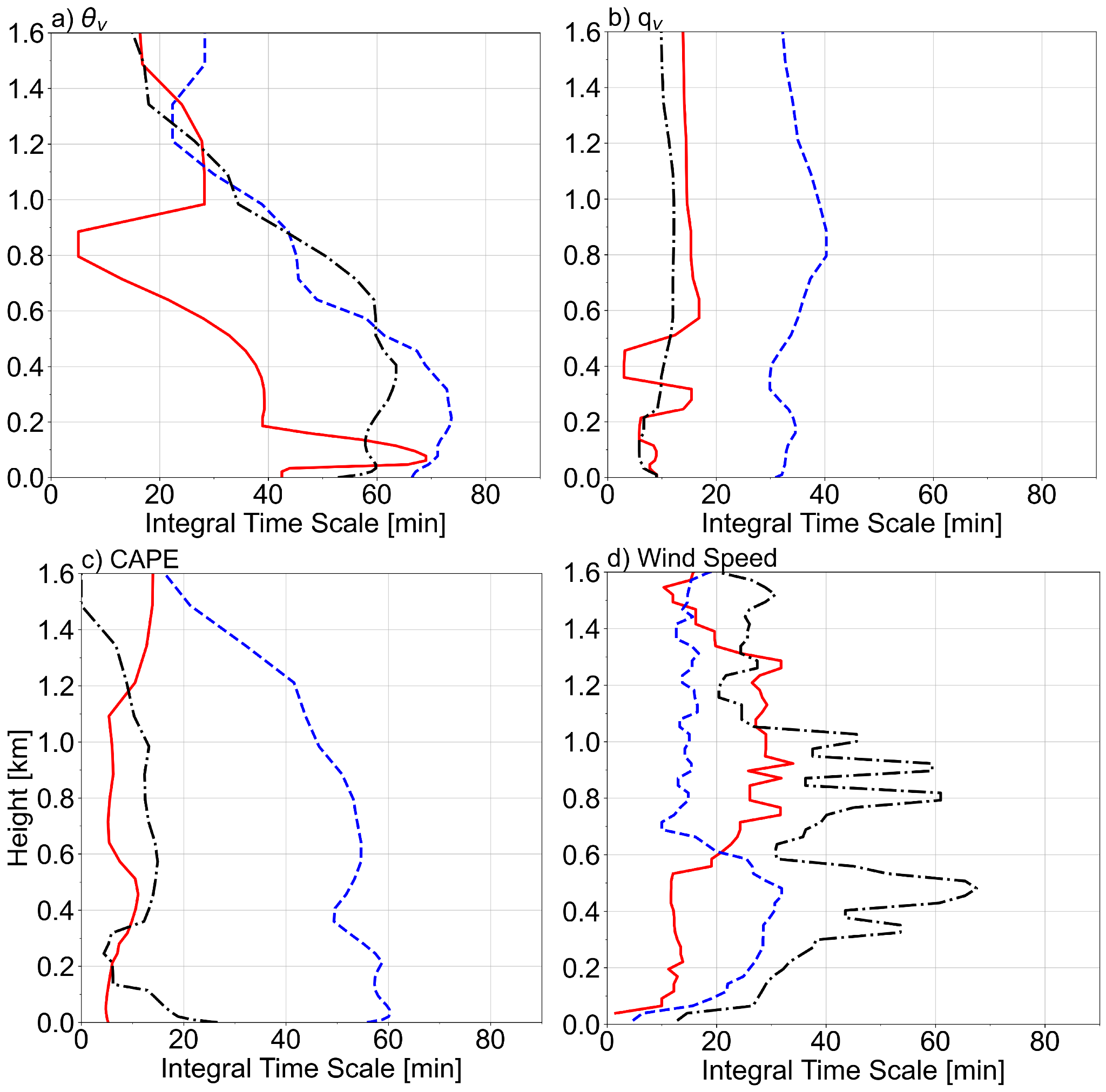 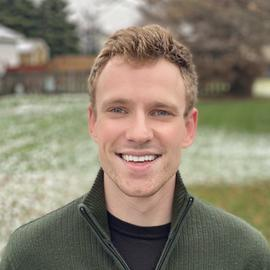 VORTEX-USA/PERiLS
PhD student 
Tyler Pardun
Convective cases: 
ITS ~ 40 min
U ~15-20 m/s
D = 36 – 48 km
2015-2020 VORTEX-SouthEast
Cool season deployments of fixed facilities to North Alabama

Use these years of data to determine scales of motion and necessary observation spacing

Time-to-space (Taylor’s Frozen)
D = ITS x U
D=distance, ITS= integral time scale, U= mean wind speed
Note water vapor mixing ratio smallest time scale
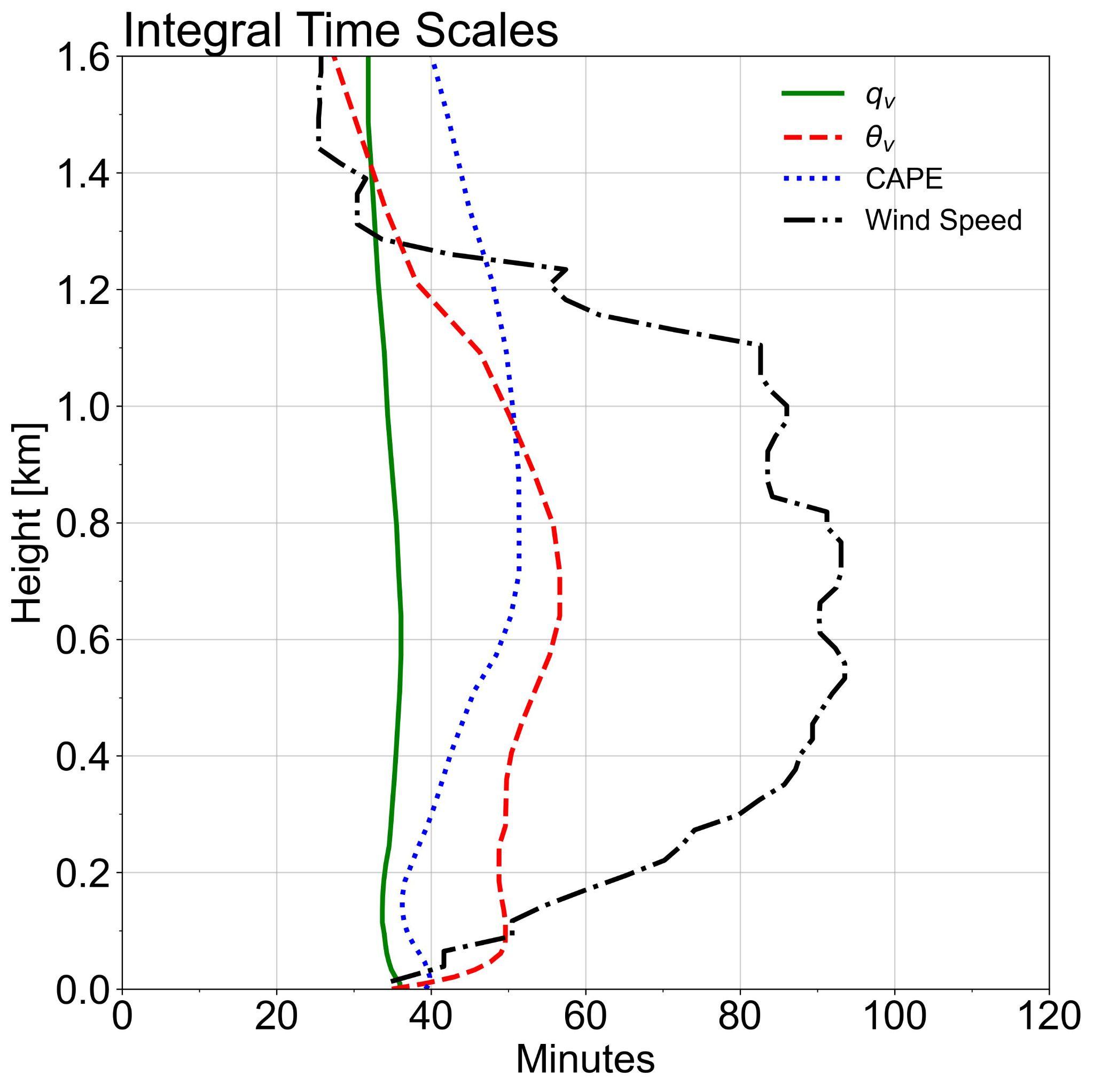 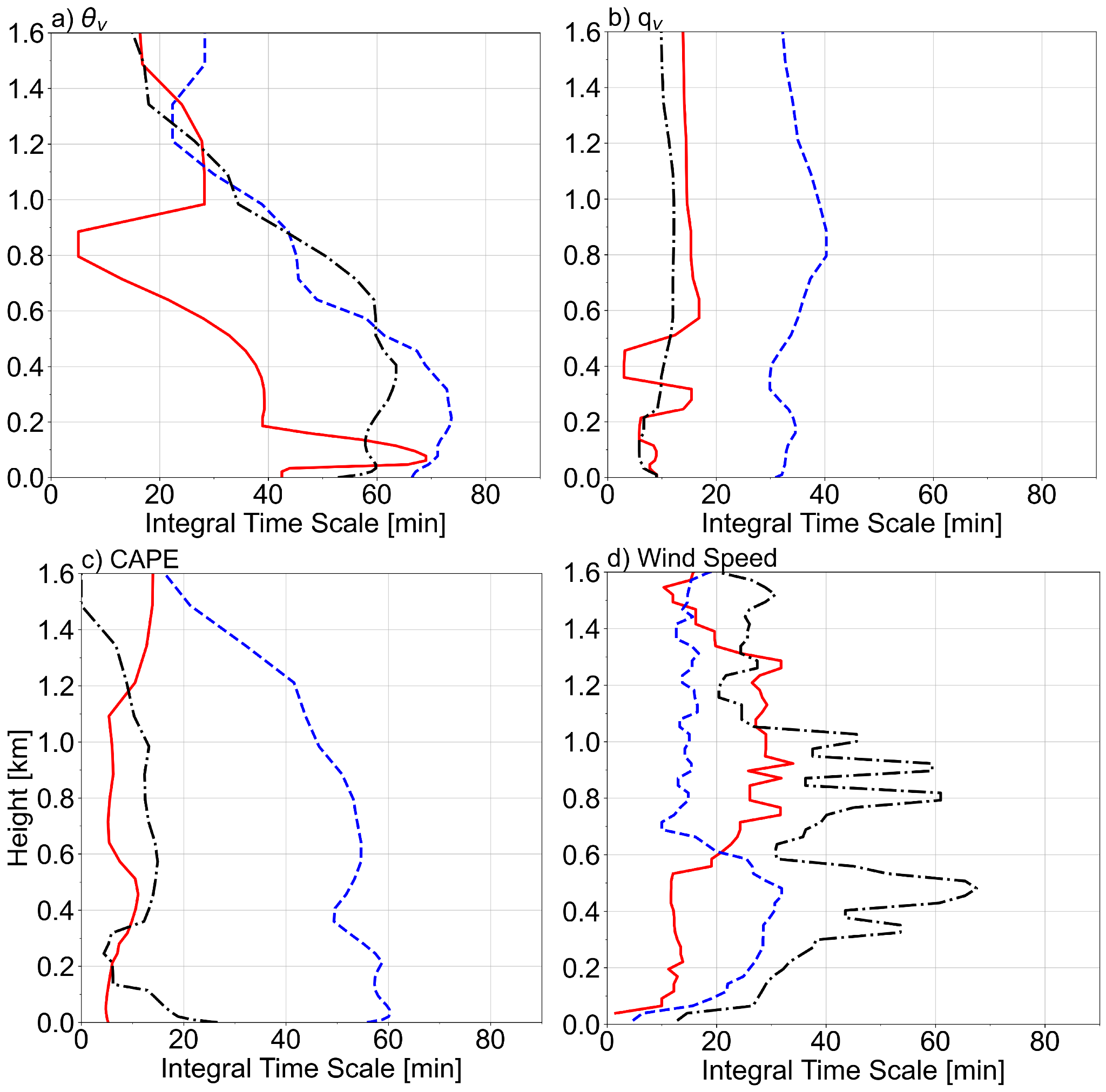 Innovation as motivation for PERiLS CONOPS
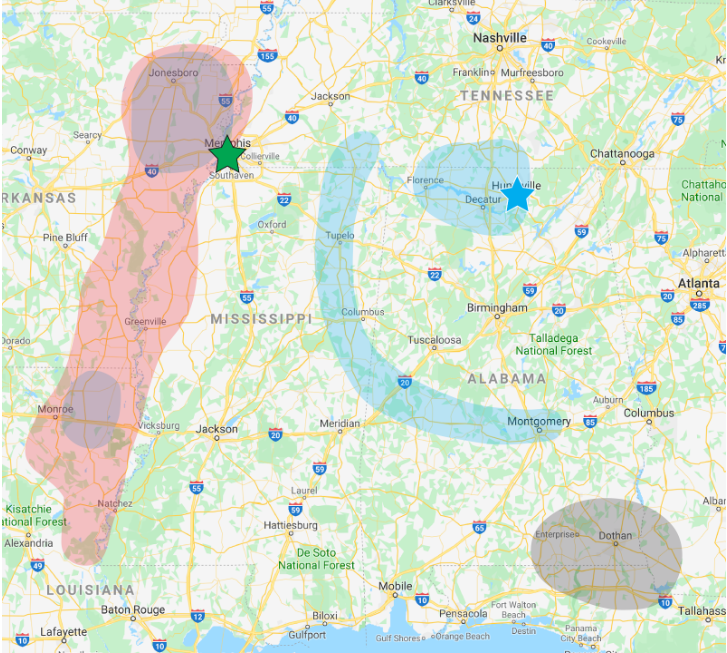 Need: network low-atmosphere observations in challenging environment of southeastern US

VORTEX-SE findings: above-surface variability critical
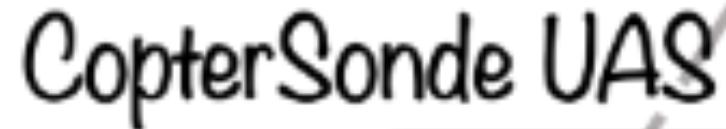 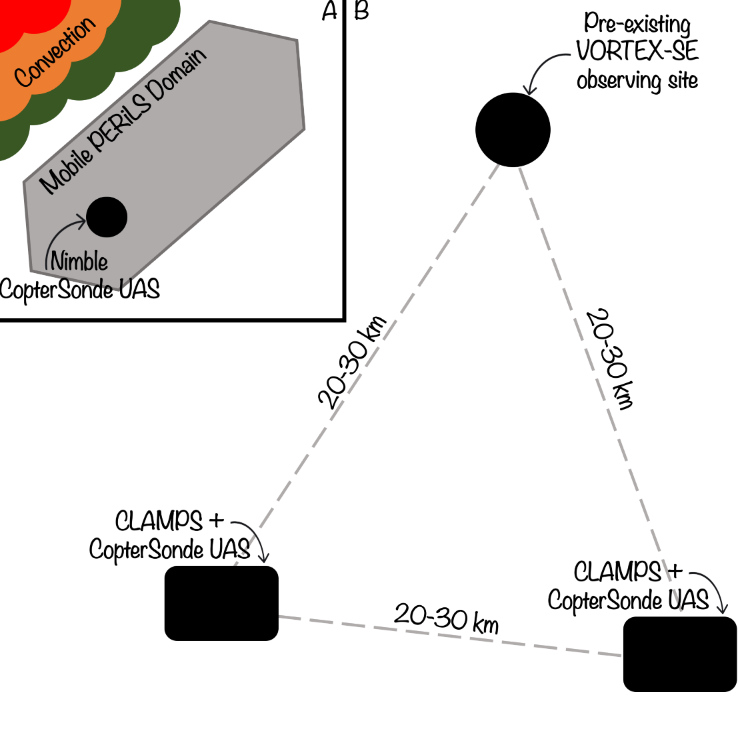 Innovation as motivation for PERiLS CONOPS
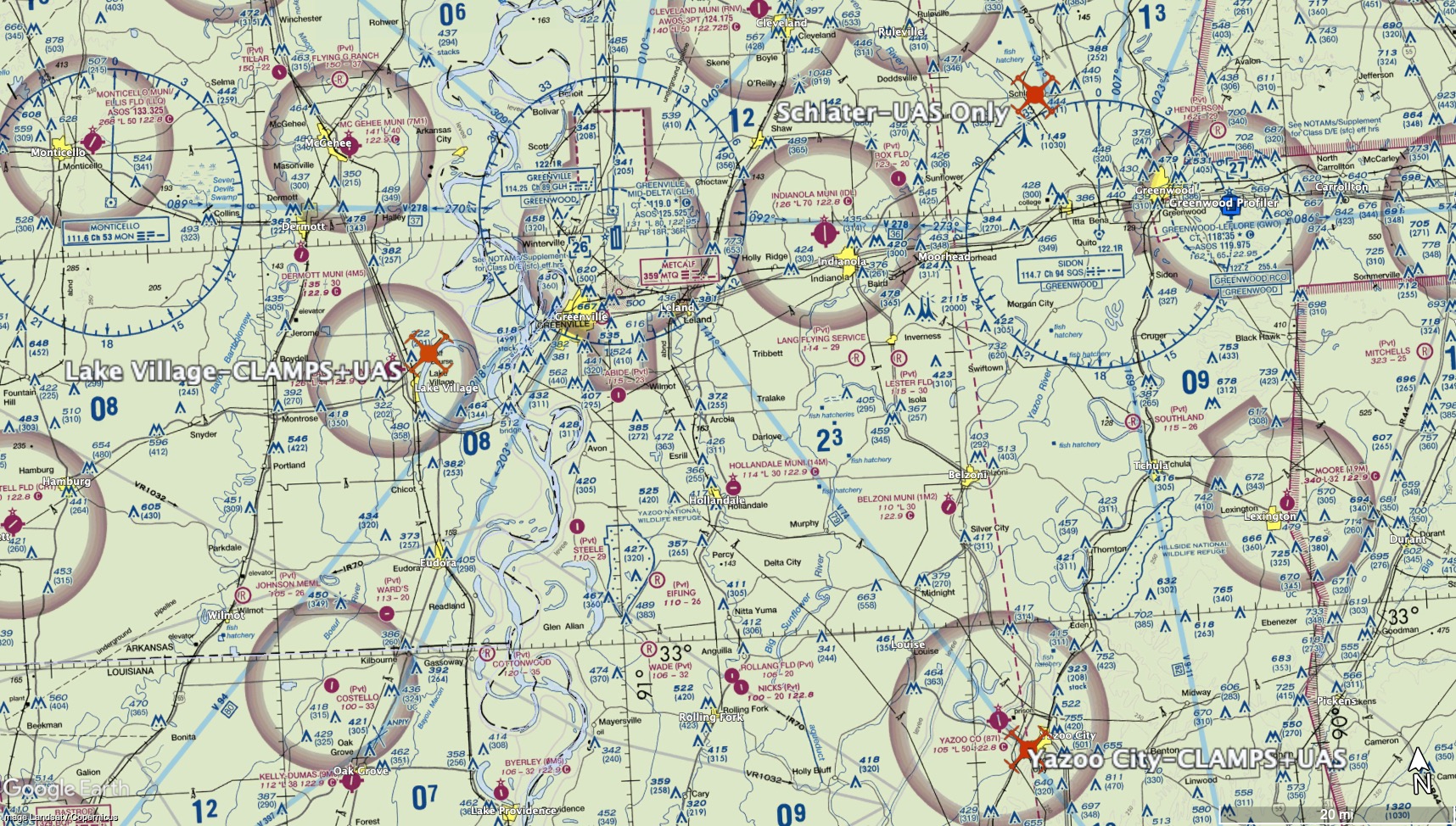 Need: network low-atmosphere observations in challenging environment of southeastern US

VORTEX-SE findings: above-surface variability critical, 2016-2019 remote sensor profiling obs suggested ~50 km min. spacing 

PERiLS opportunity: deploy prototype network with network-in-network framework
Network-in-network concept further enhanced by PERiLS mobile armada (esp. adaptable obs)
Deploys only when high-impact weather is imminent
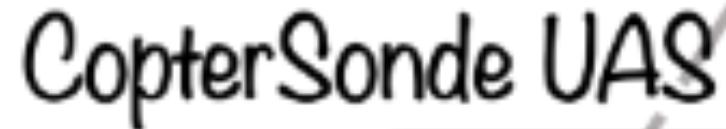 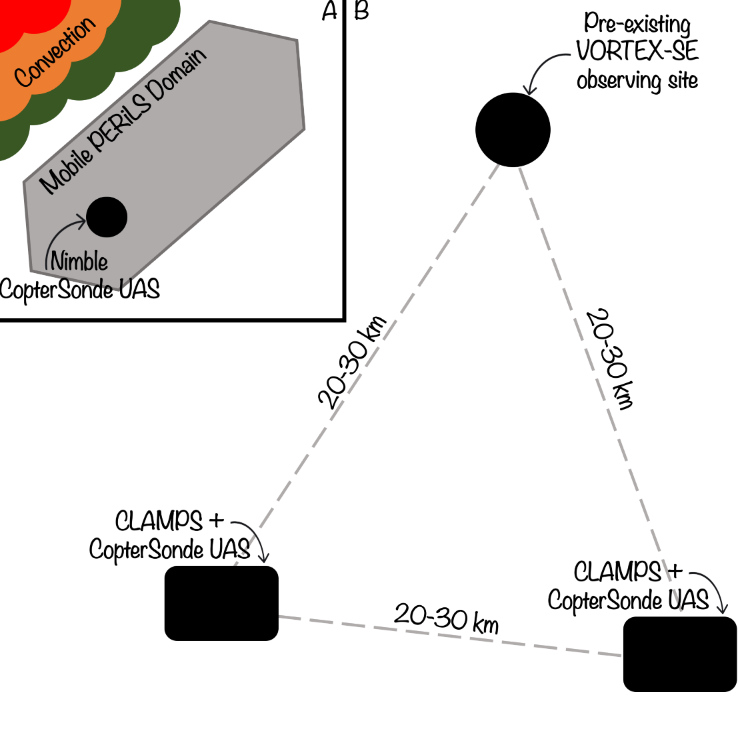 Iterations with NOAA UASD 
defined ultimate location of inner network 
led to elimination of nimble + fixed approach 
walk before you can run!
Ended up with 90 km
COA: 3 sites, 0–1.5km AGL	    0–5000 feet AGL